Федеральное государственное бюджетное образовательное                учреждение высшего профессионального образования       «Красноярский государственный медицинский университет                      имени профессора В. Ф. Войно-Ясенецкого»
Кафедра травматологии, ортопедии и нейрохирургии с курсом ПО
Зав. кафедры: ДМН, Профессор Шнякин Павел Геннадьевич
Кафедральный руководитель: ДМН, Профессор Гатиатулин Равиль Рафаилович 

Тема: Отчет по выездной практике в г.Канск 09.01.2024 - 31.01.2024


Выполнил: Кл. ординатор 2 года обучения
Жулин Даниил Николаевич
План
Структура хирургического отделения №2
Структура травматологического пункта
Режим работы
Переломы костей н. конечностей
Переломы костей в. конечностей
Переломы костей таза
Ожоги
Обморожения
Ортопедия
Структура травматологического центра г.Канск
Хирургическое отделение №2:
В своей структуре имеет 12 палат, 50 койко/мест,
2 сестринских поста
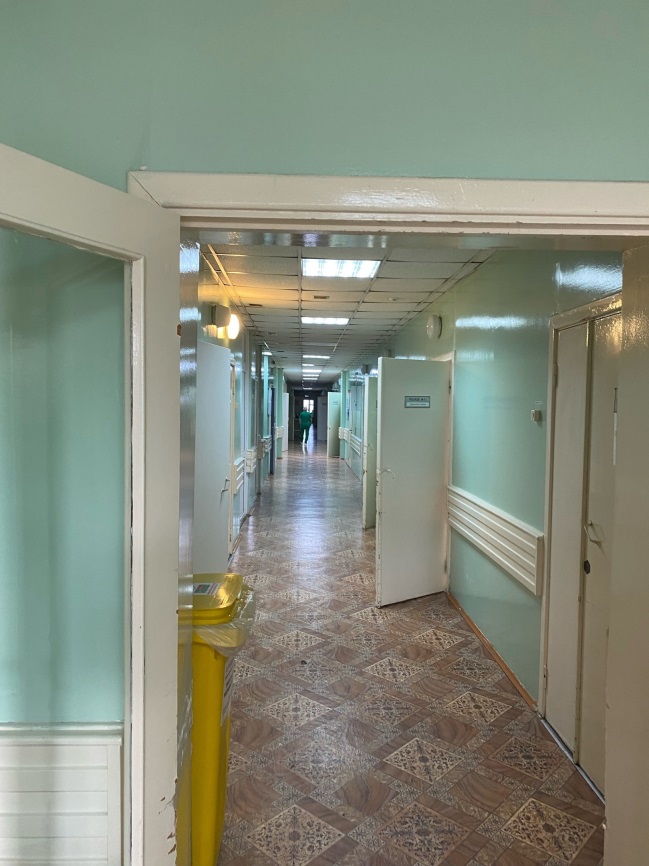 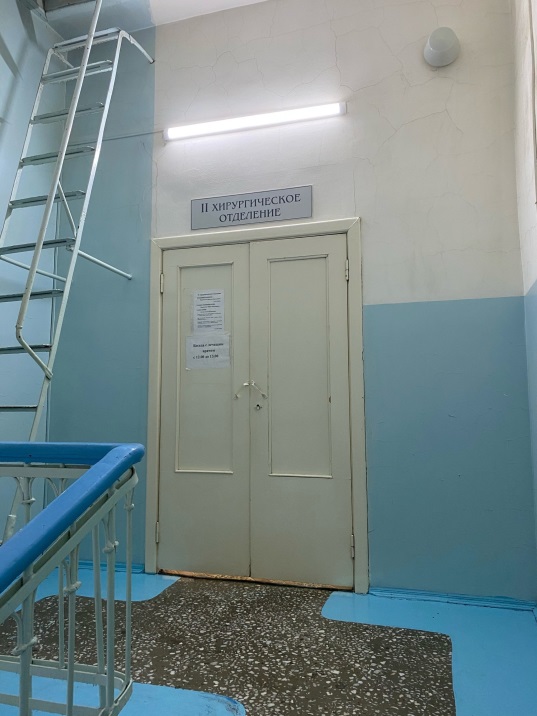 Заведующий хирургических отделением №2
Врач травматолог-ортопед
Черноситов Максим Николаевич
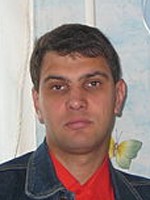 Врачебный персонал:
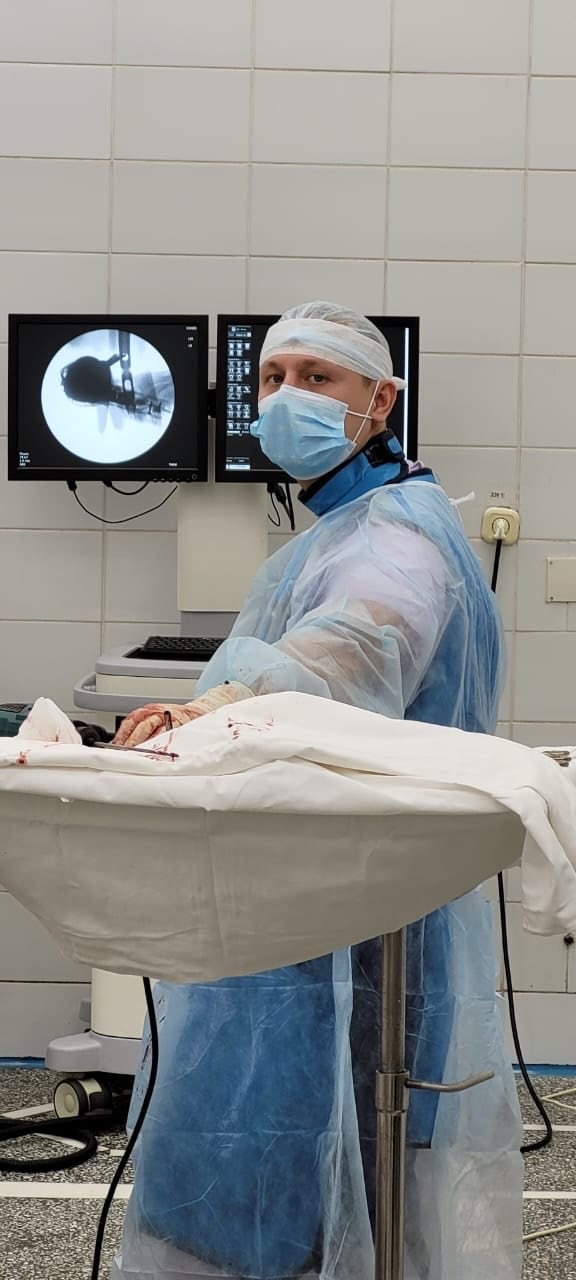 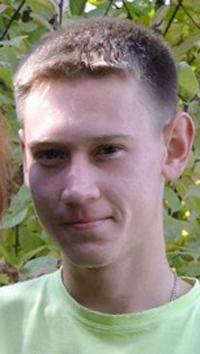 Врач травматолог-ортопед
Черкашин Денис Степанович
Врач травматолог-ортопед
Чертаков Илья Сергеевич
Травматологический пункт:
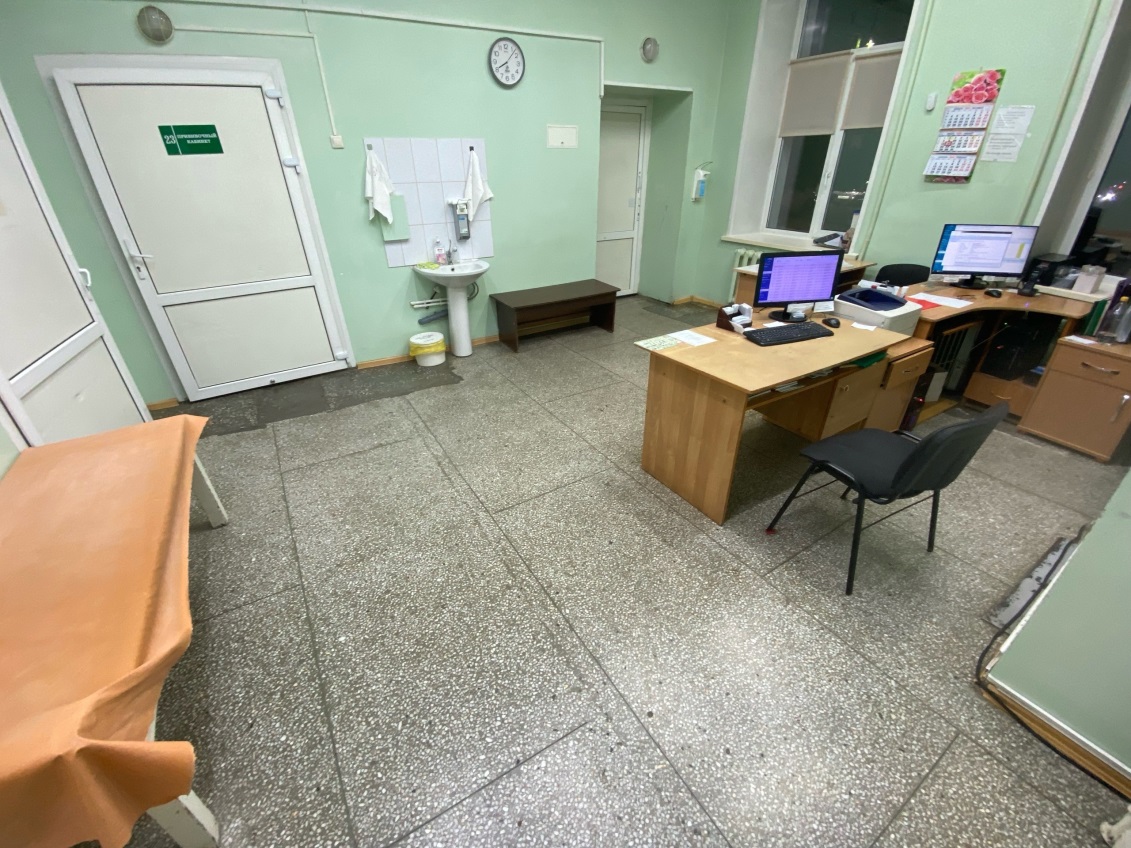 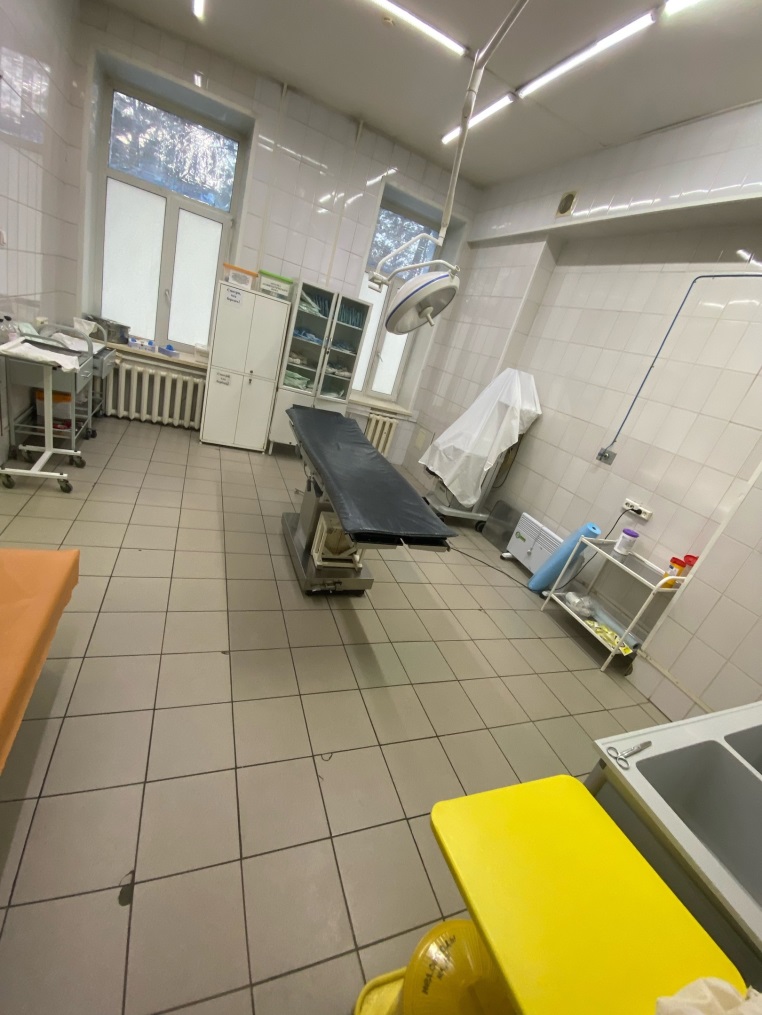 Заведующий травматологическим пунктом
Врач травматолог-ортопед
Черкашин Денис Степанович
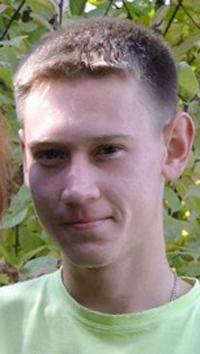 Врачебный персонал:
Повторный прием:
Черкашин Д.С. (травматолог)
Иванов В.В (травматолог)
Первичный прием:
Черноситов М.Н. (травматолог)
Чертаков И.С. (травматолог)
Баласов Л.В. (травматолог)
Хусаинов Ш.Ш. (хирург)
Жулин Д.Н. (стажер)
Режим прохождения практики/работы на должности врача стажера с 09.01.2024 по 31.01.2024:
5ти дневный рабочий день с 8:00 до 16:00
4 ночных, 2 суточных дежурств
Общее кол-во отработанных часов – 240
Среднее кол-во пациентов/сутки – 54
Ср. кол-во детских обращений/сутки – 14
Ср. кол-во кримин. обращений*/сутки – 8 
Ср. кол-во ПХО/сутки – 4
Ср. кол-во гипс. иммобилизаций/сутки – 7
Ср. кол-во укушенных/сутки – 1 
Ср. кол-во госпитализаций/сутки – 3 


*Криминальные обращения – обращения связанные с автодорожными происшествиями, противоправными действиями против человека, осмотр перед заключением под стражу.
Краткий обзор обращений:
Переломы костей нижних конечностей:
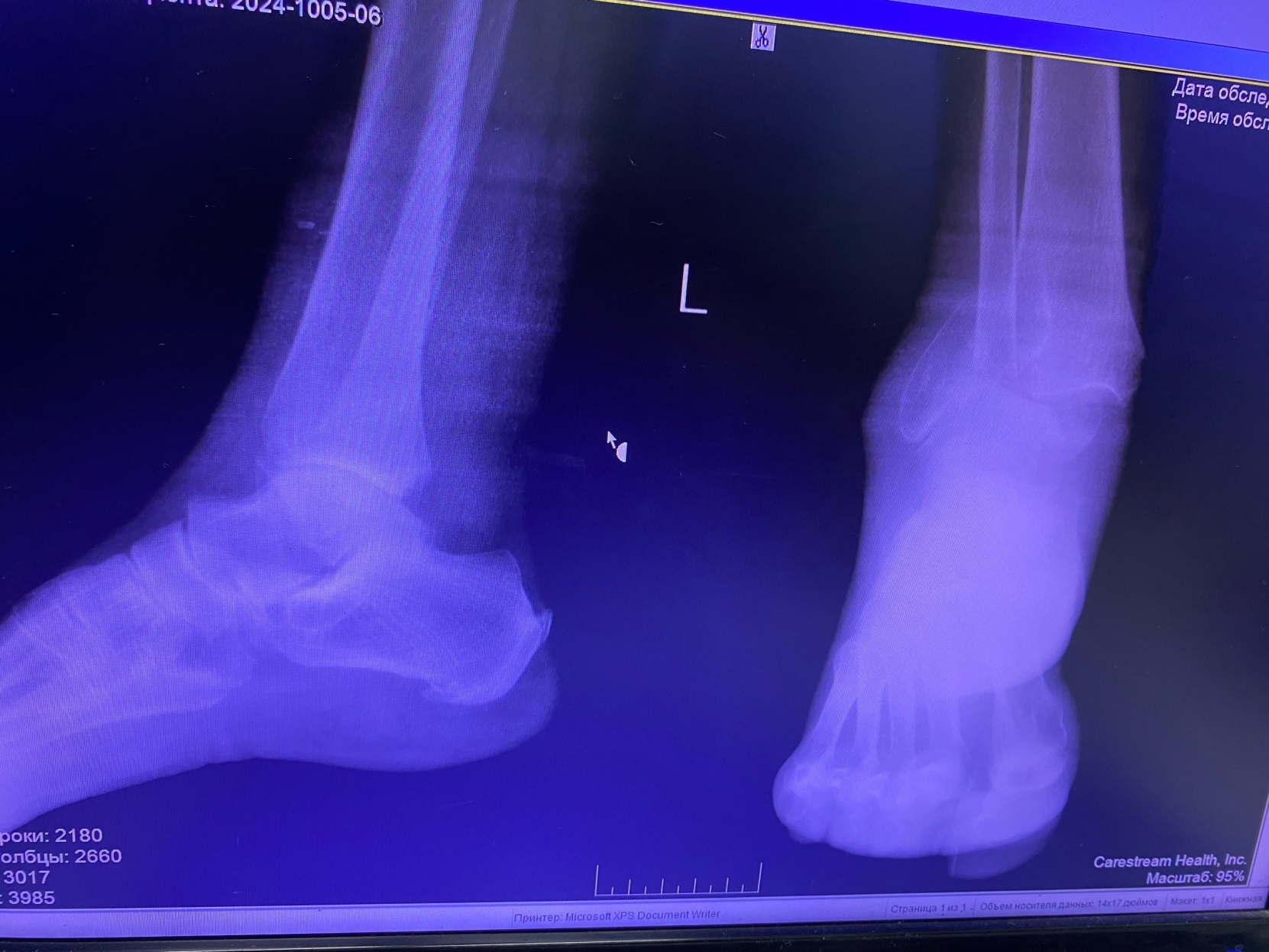 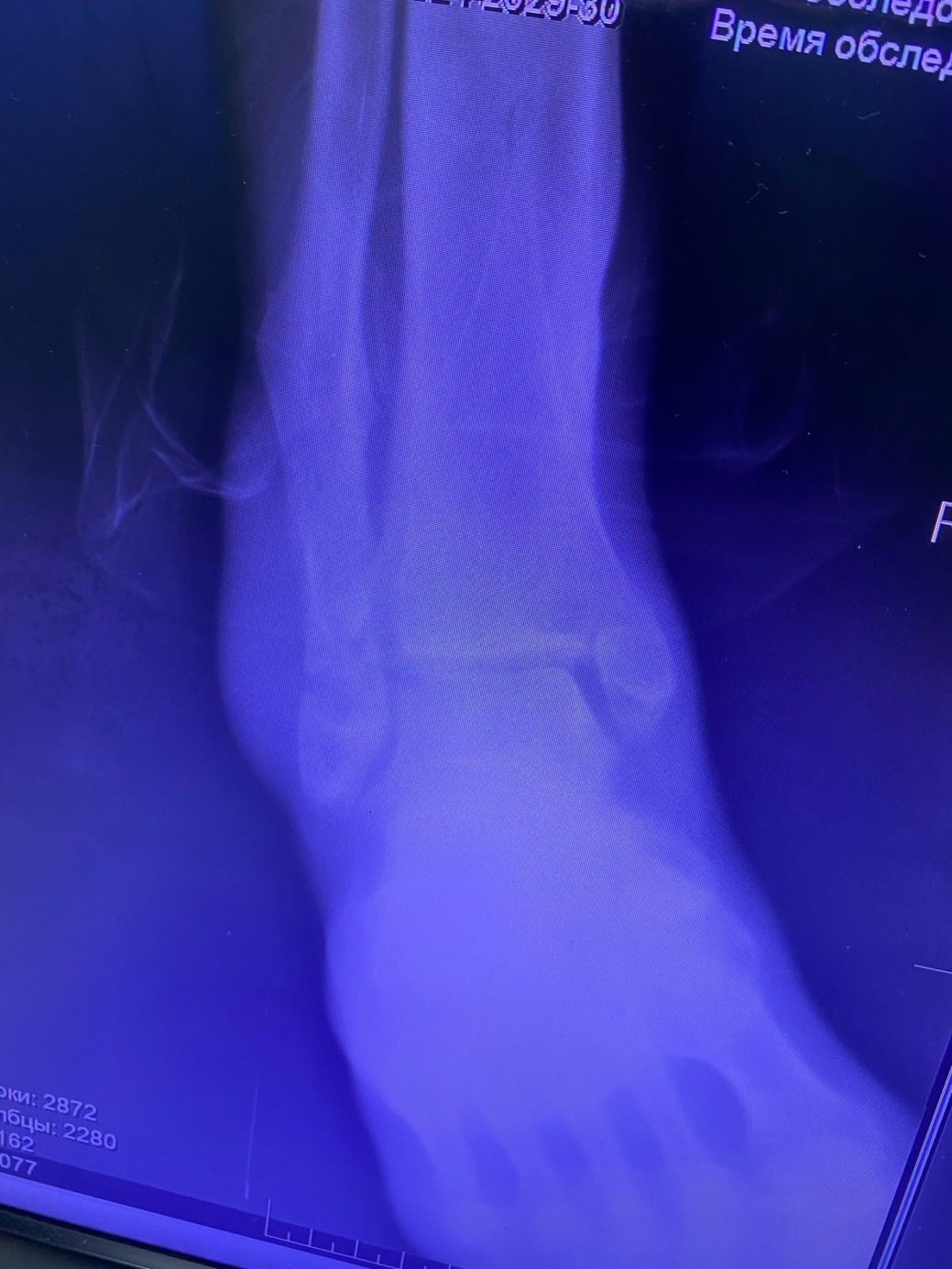 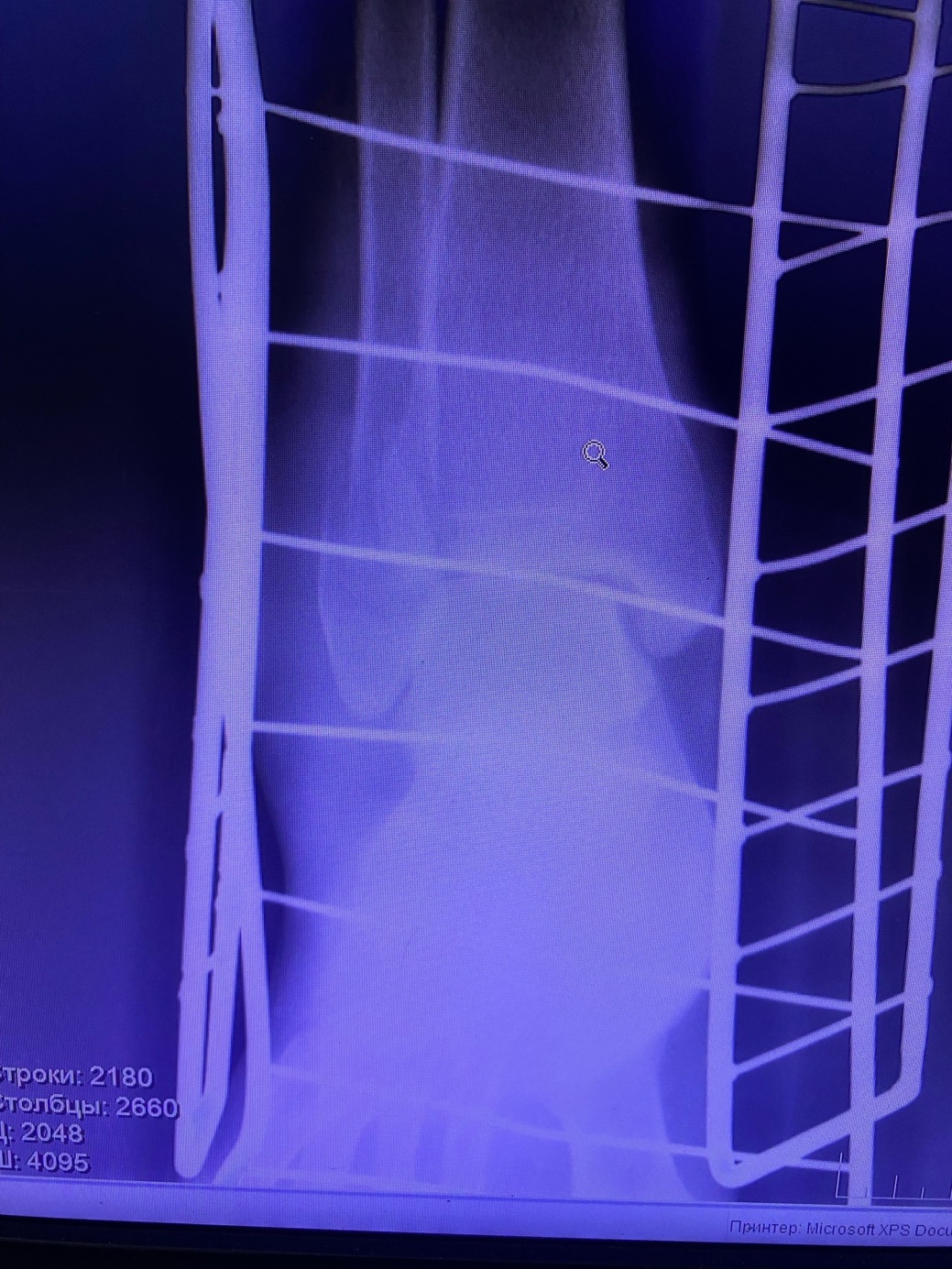 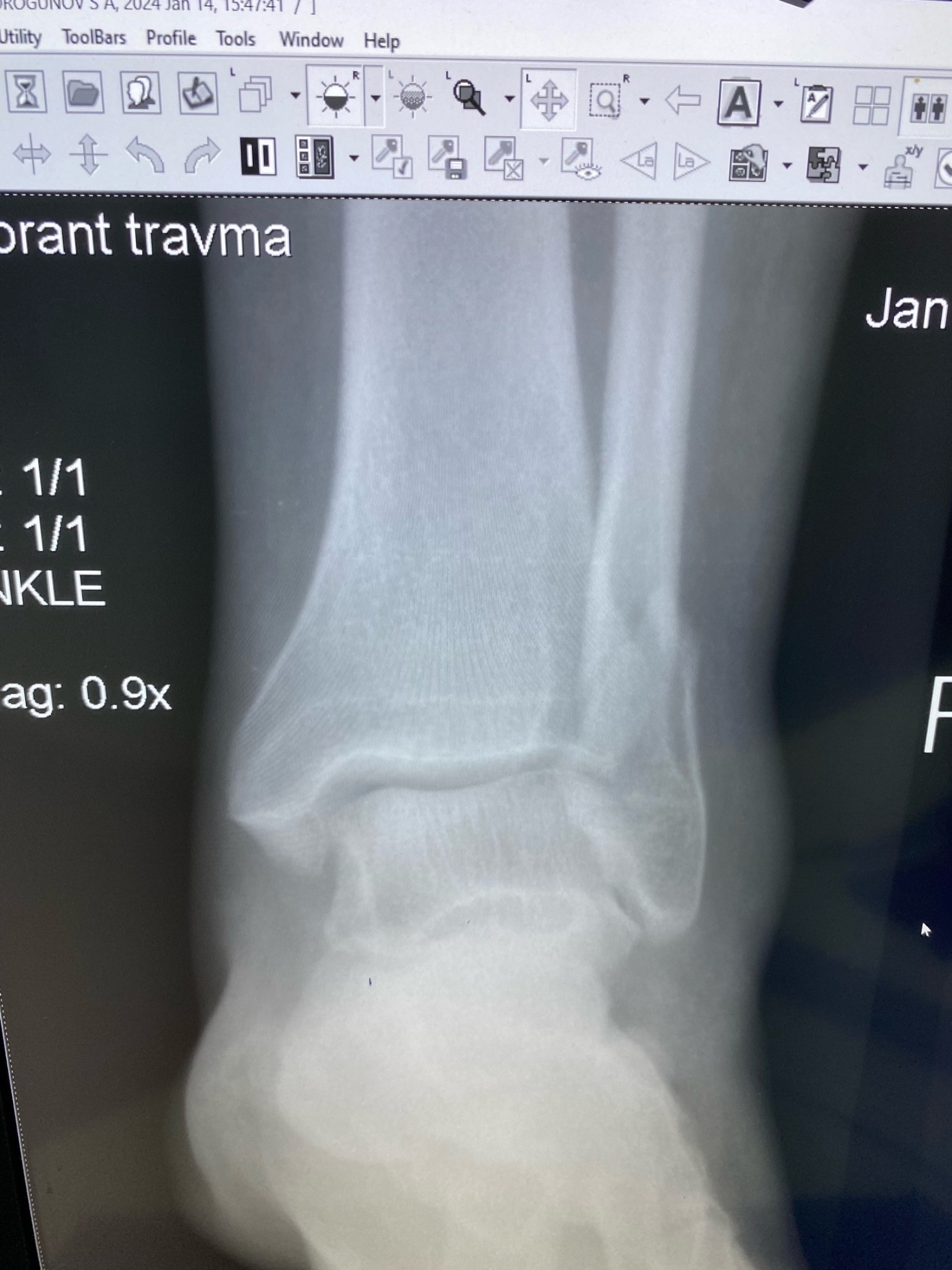 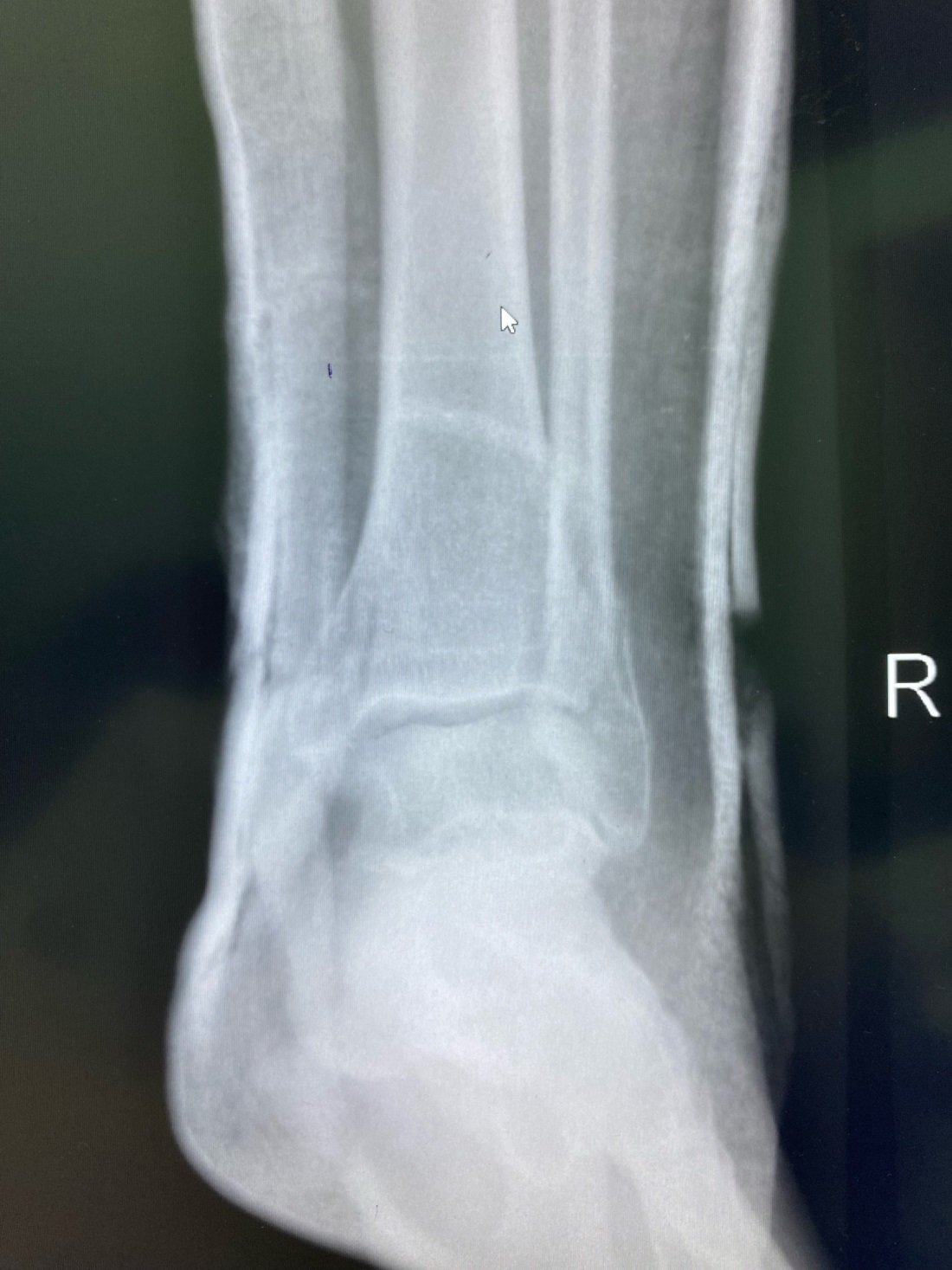 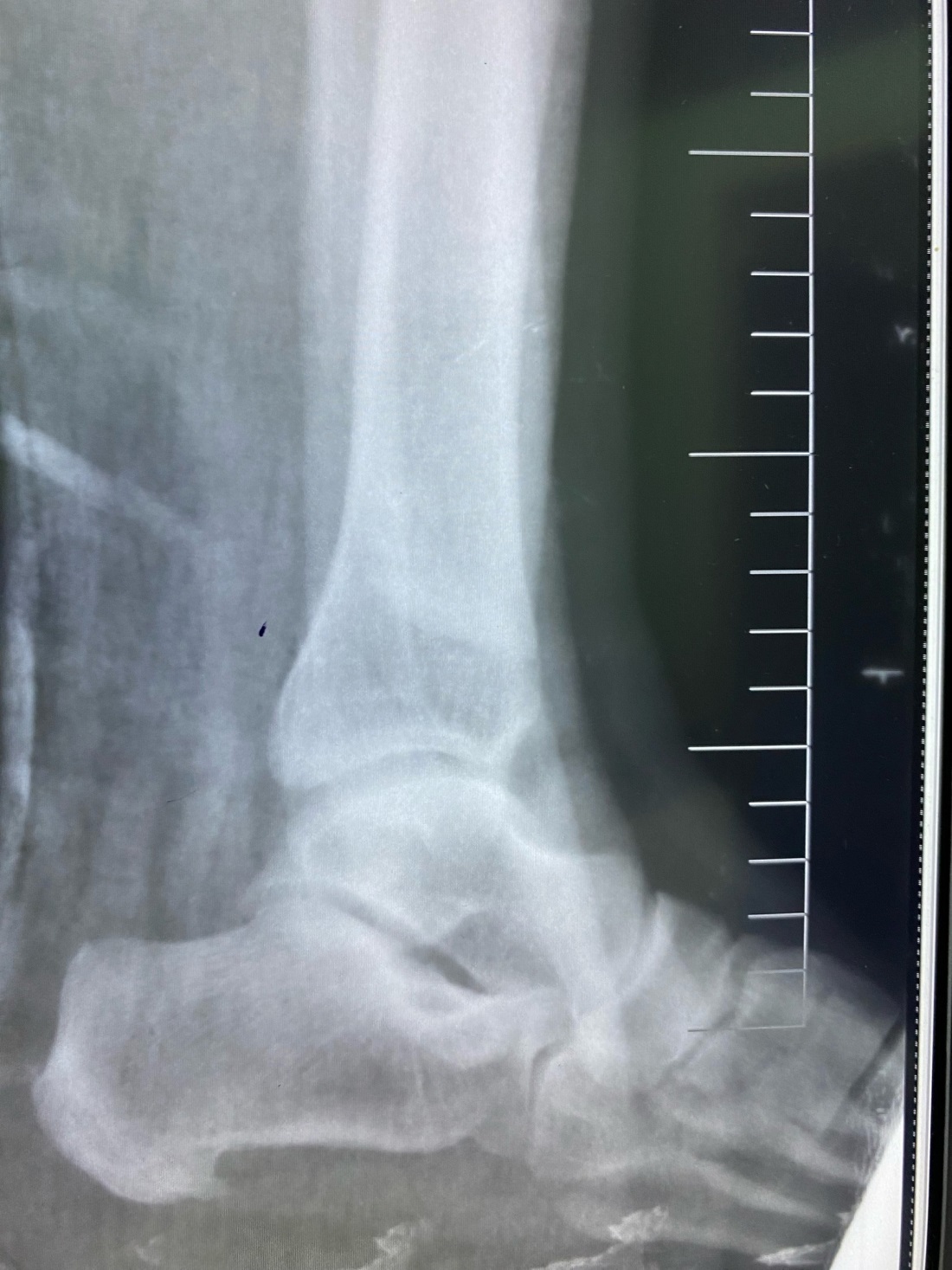 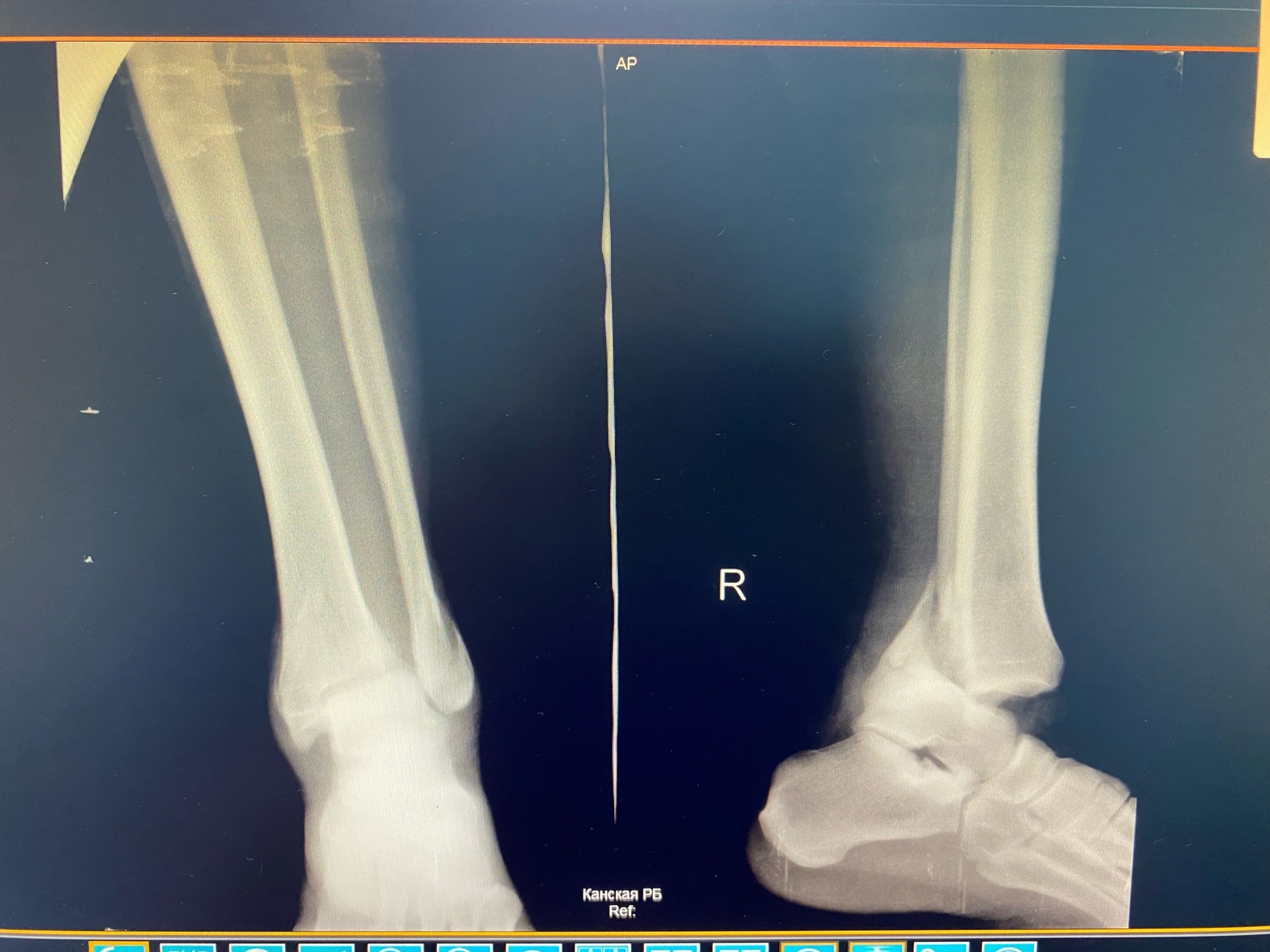 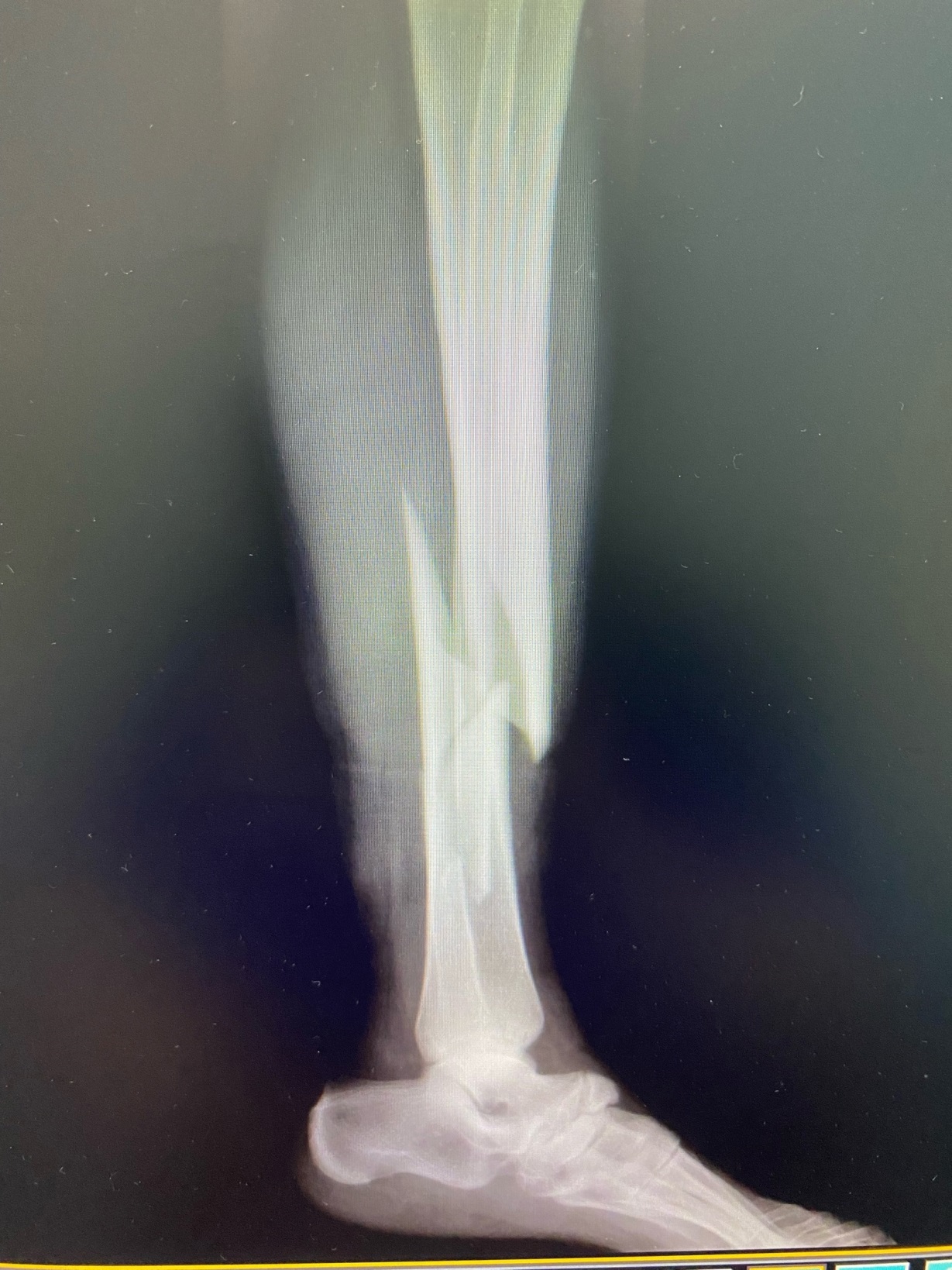 Пациент Н. 54 года
Жалобы: на боль в н/3 голени, нарушение опорной функции правой нижней конечности

An.mor.: со слов травма бытовая, упал с лестницы на даче, после чего появились вышеуказанные жалобы

An.vt.: Перенесенные заболевания отрицает, аллергологический анамнез не отягощен, Гемотрансфузии отрицает

St.loc.: Пациент перемещается самостоятельно при помощи костылей, без опоры на правую нижнюю конечность. Кожа правой нижней конечность без механических и иных повреждения. Конечность в н/3 голени визуально деформирована, при перекладывании на кушетку видимая патологическая подвижность, ощущение крепитации отломков, осевая нагрузка положительная. Движения в смежных суставах ограничены из-за усиления боли в голени. Чувствительность, кровоснабжение стоп схранены

Выполнено: Осмотр; Рентгенография костей правой голени в 2х проекциях: винтообразный перелом н/3 большеберцовой кости со смещением, перелом в/3 и н/3 малоберцовой кости со смещением; Госпитализация пациента. В условиях палаты после обработки рук хирурга и опер поля 2х кратно растворами антисептиков под М/А р-ра Новокаина 1% - 10мл, через правую пяточную кость проведена спица Киршнера, контроль на гемостаз, а/с повязка. Конечность уложена на шину Беллера, за спицу смонтировано скелетное вытяжение с грузом 7кг.
Планируется оперативное лечение
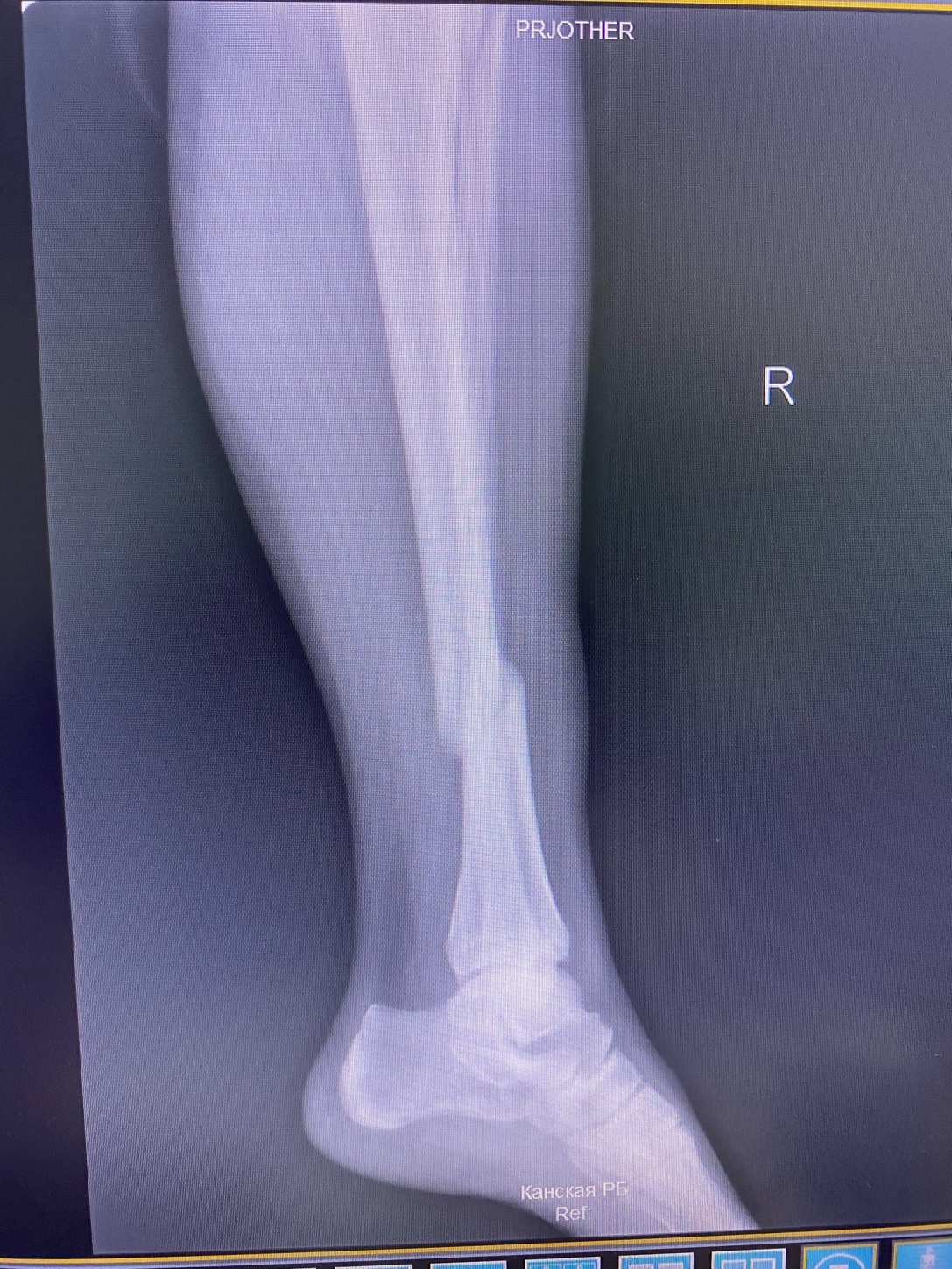 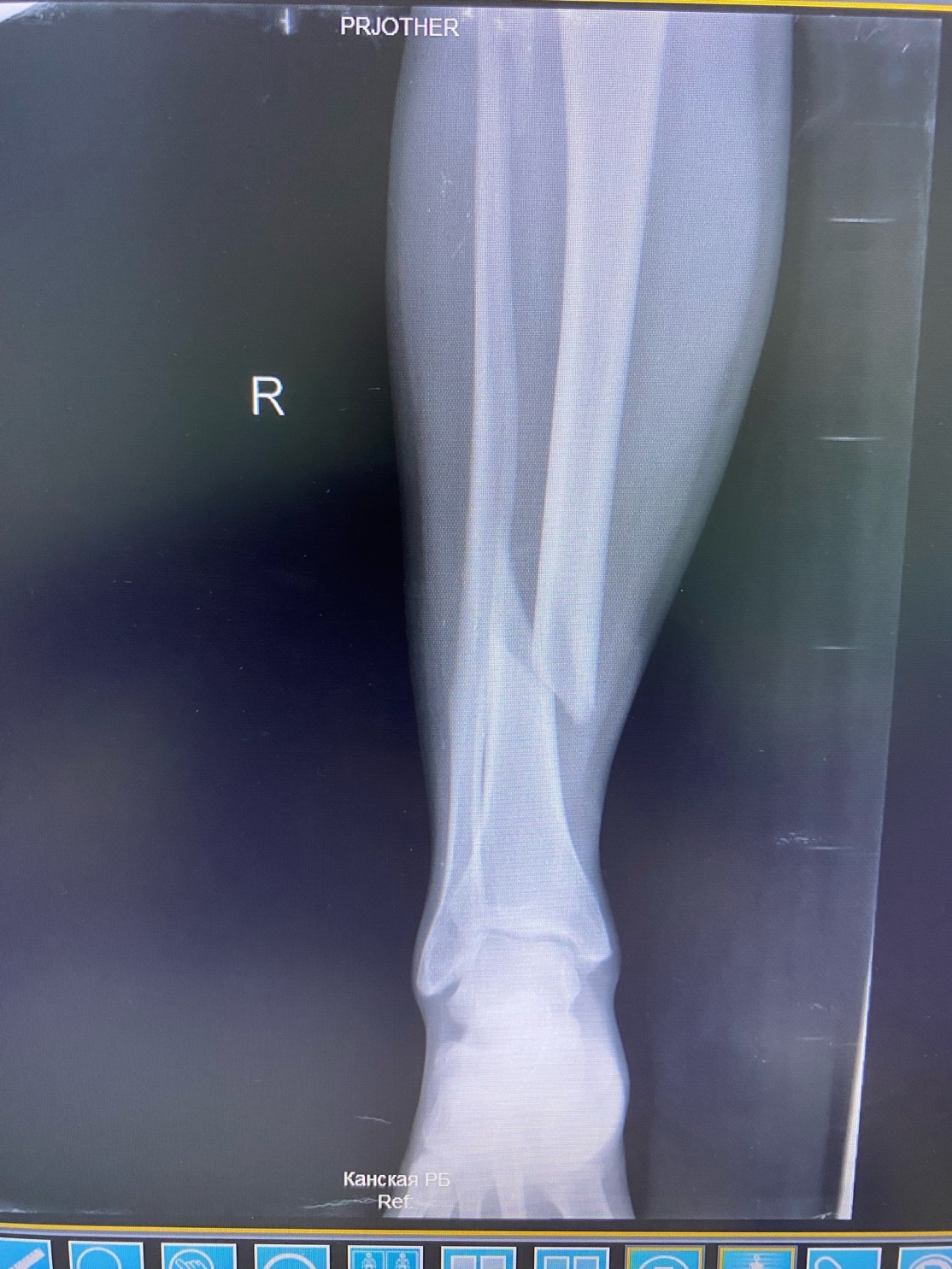 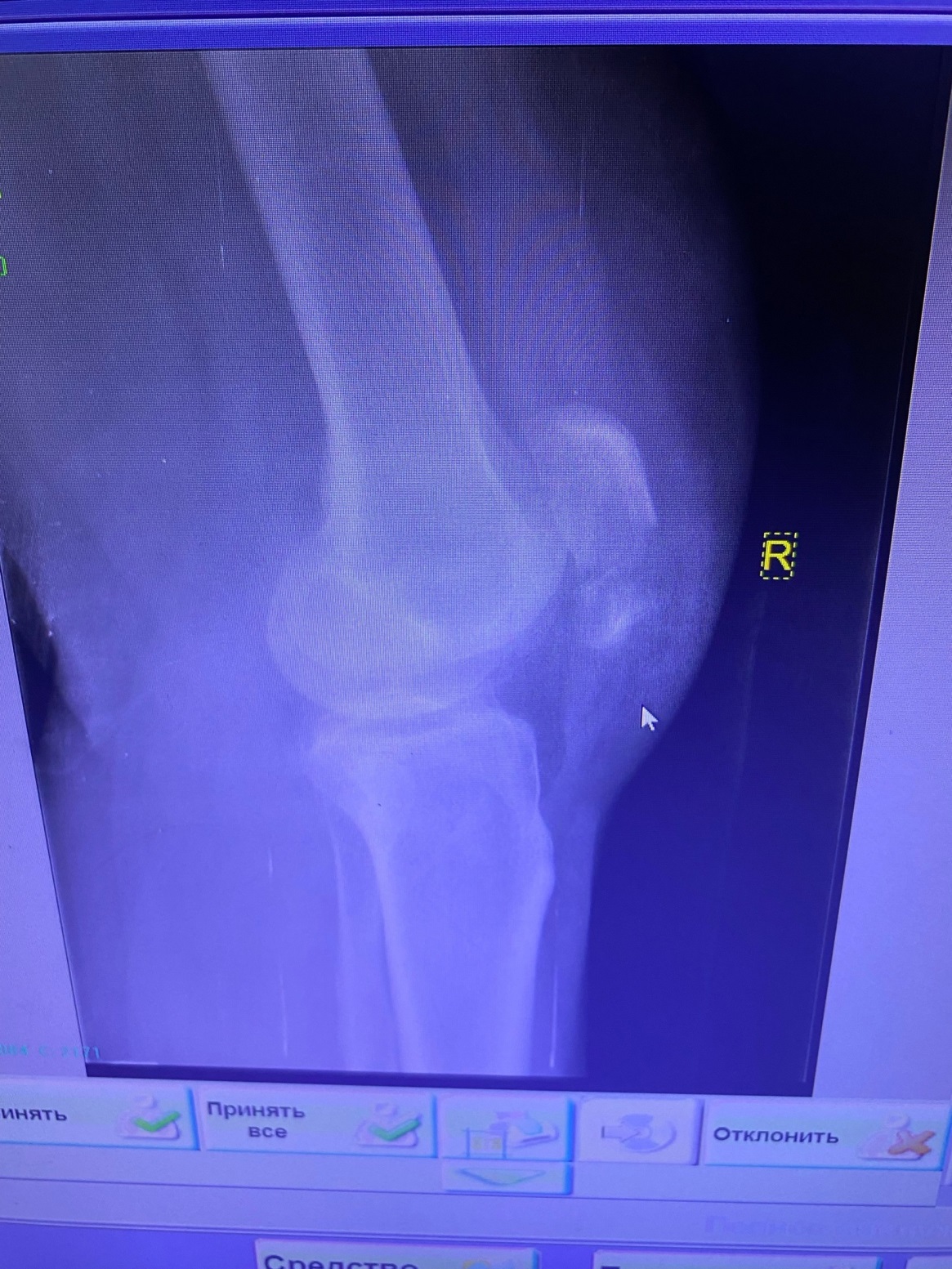 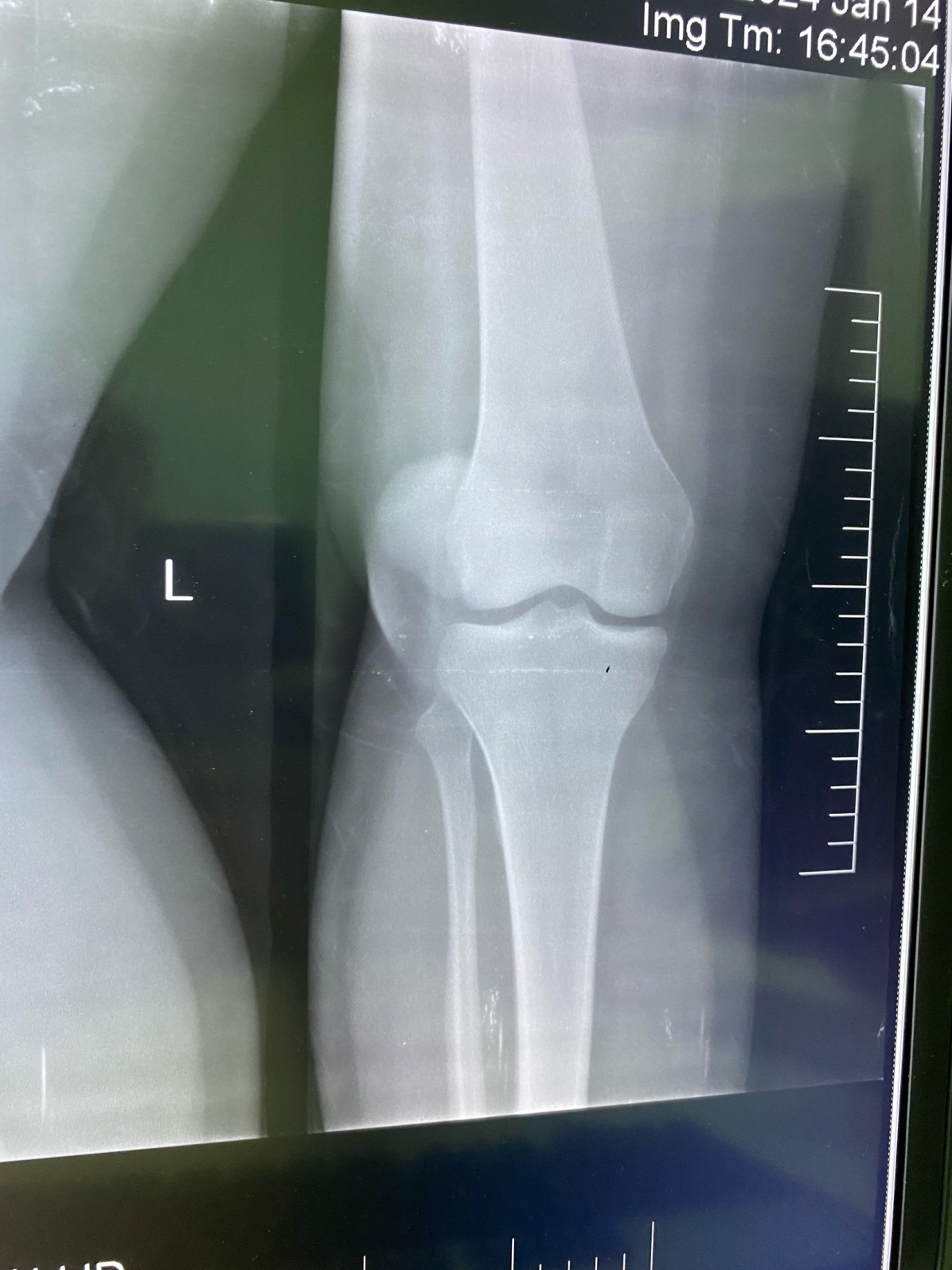 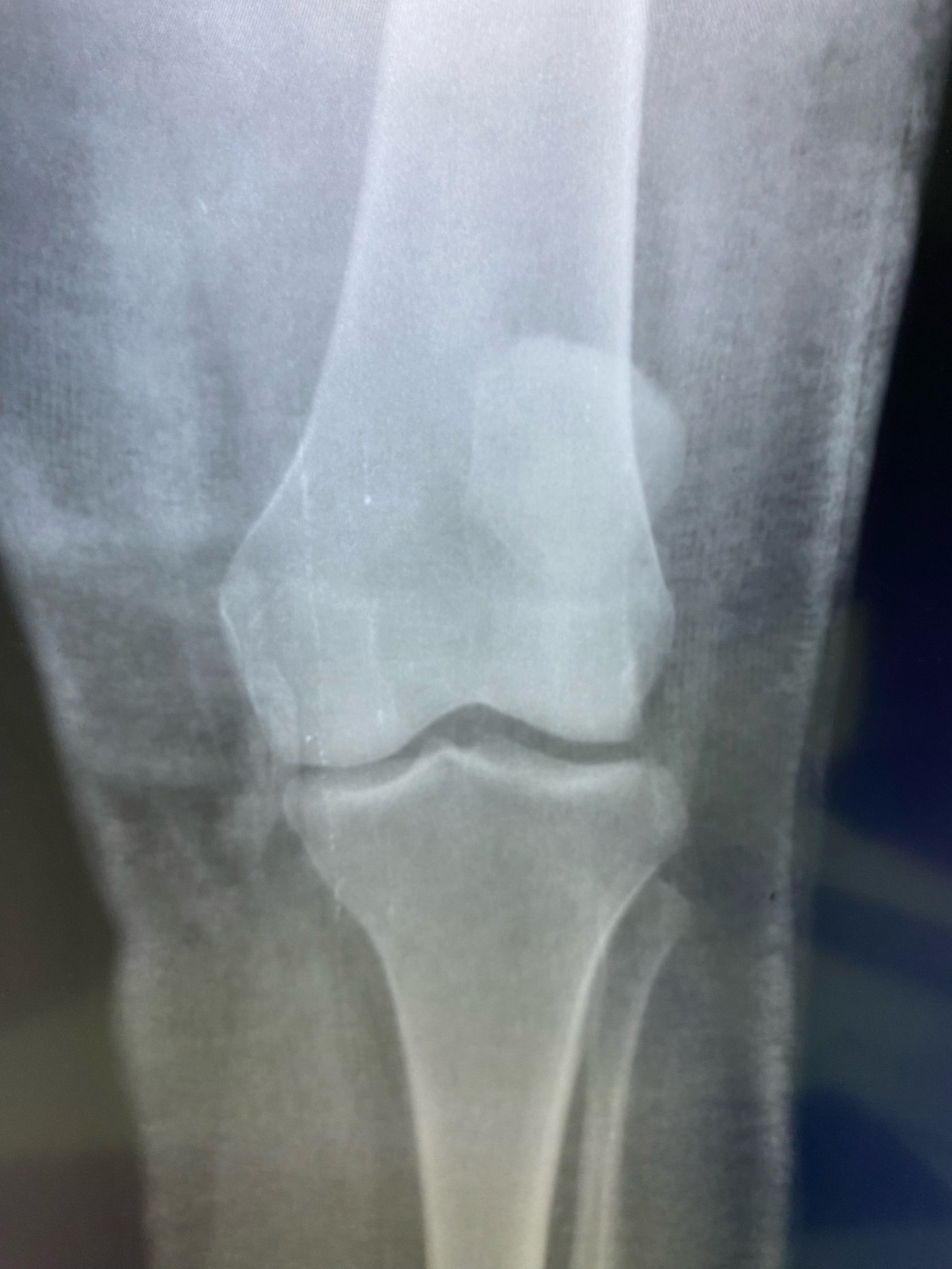 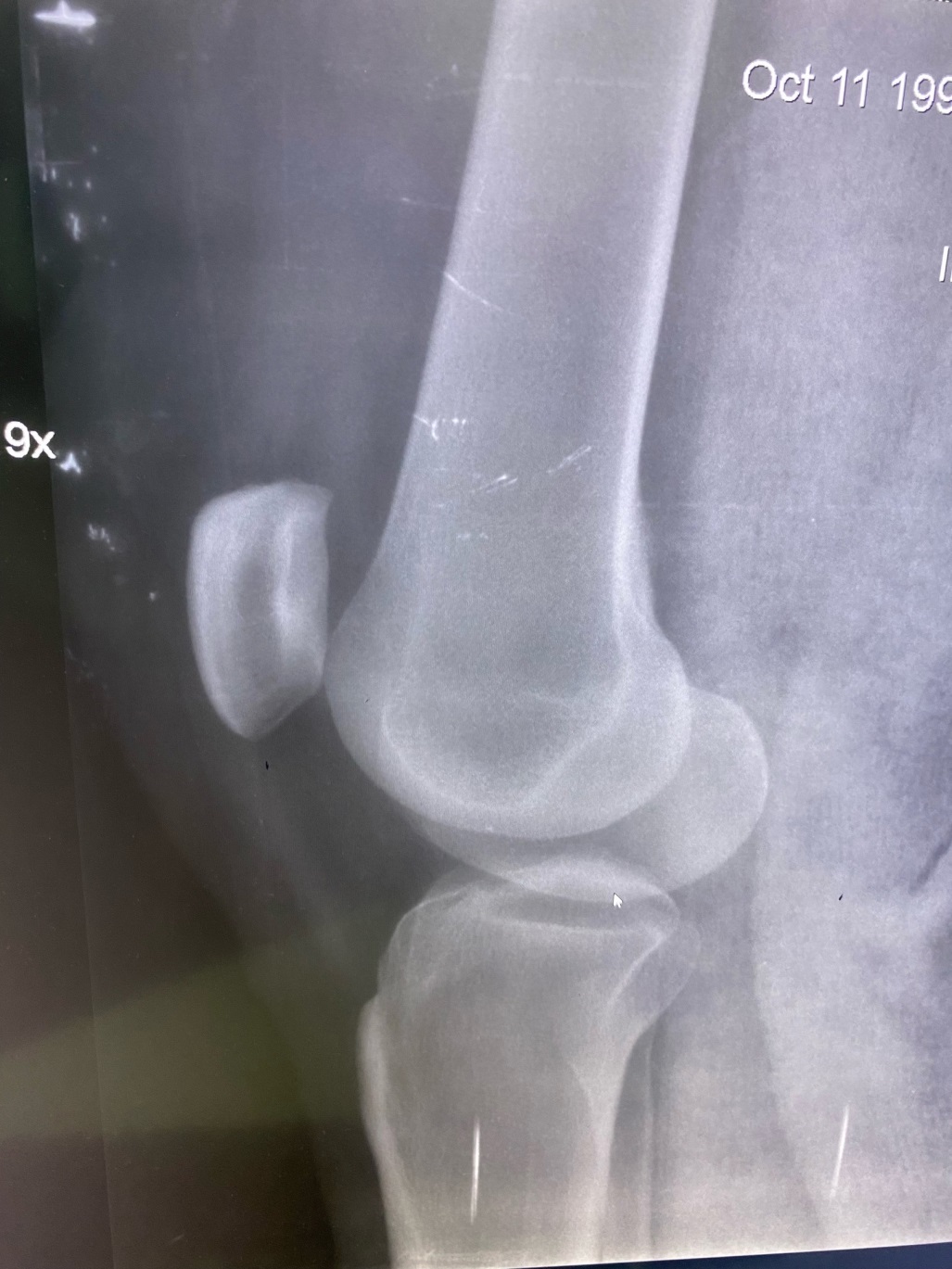 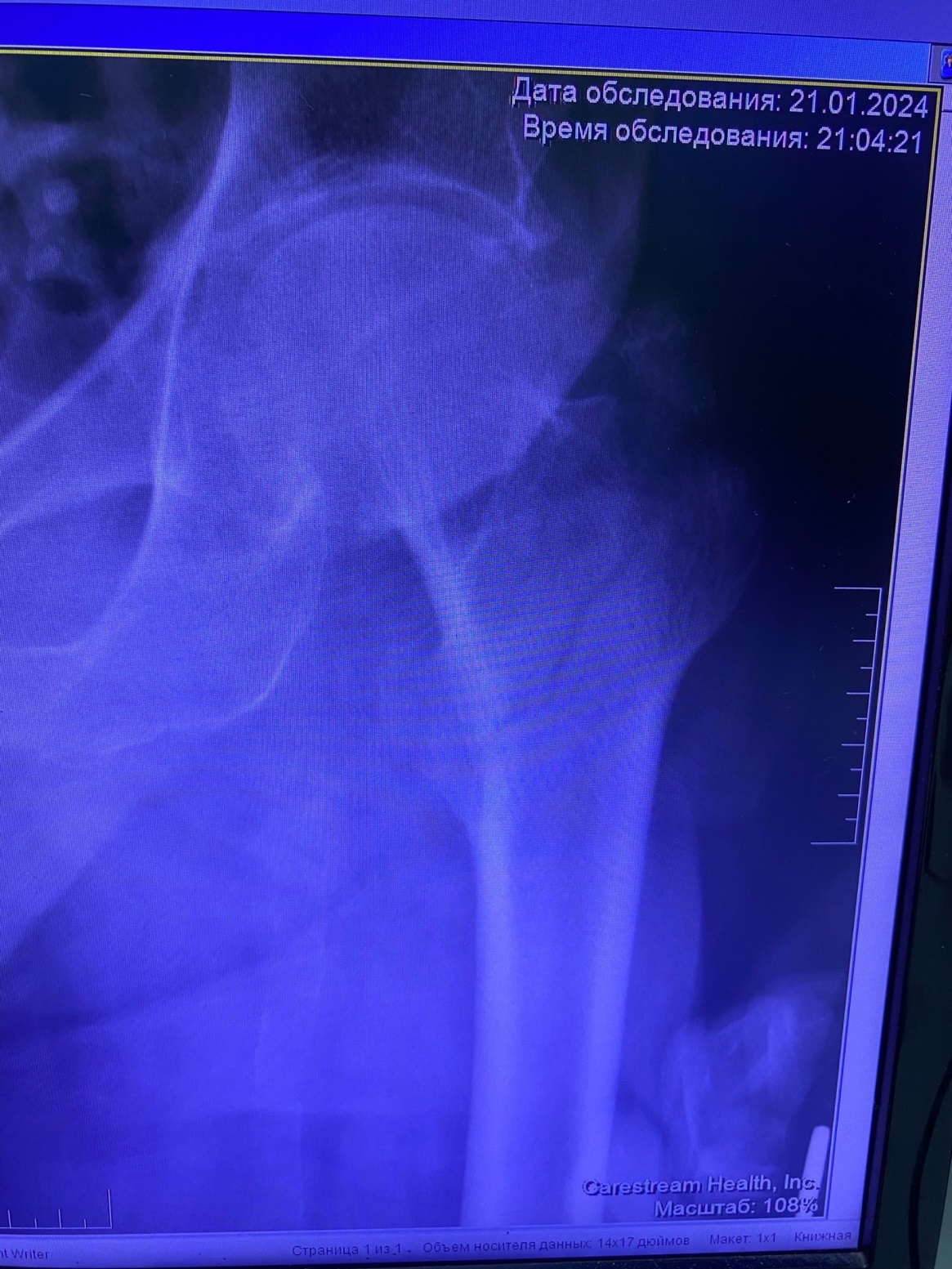 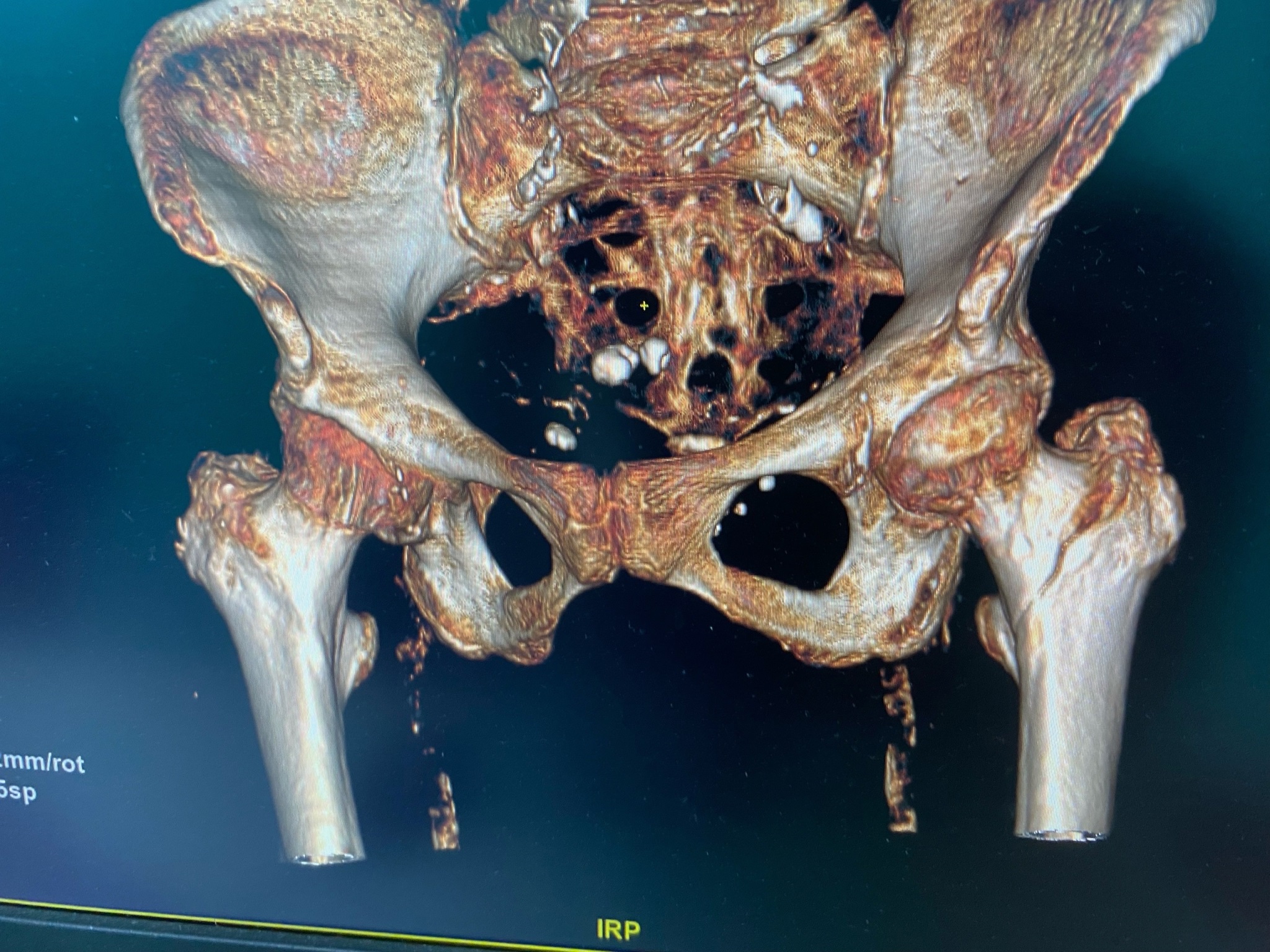 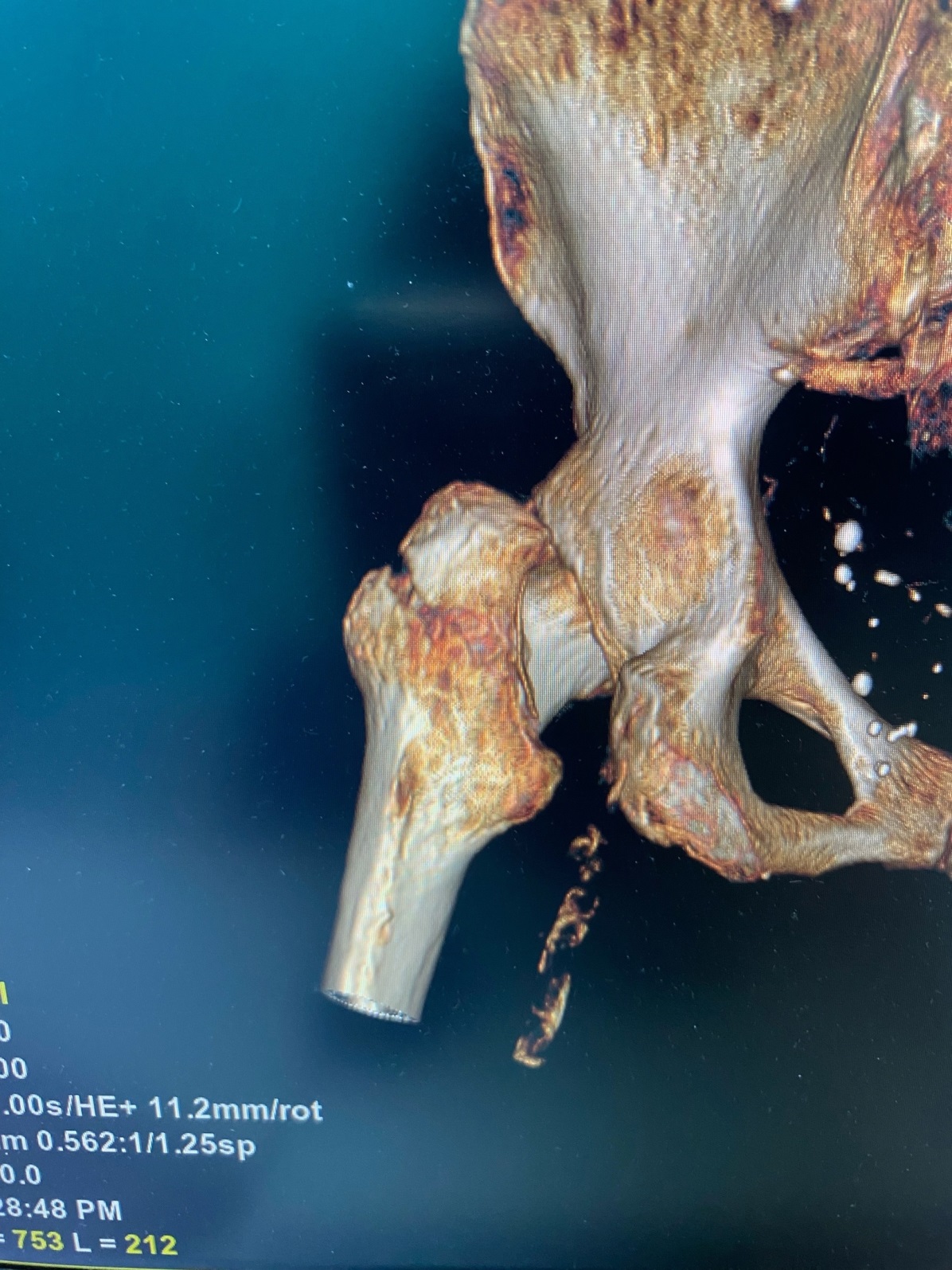 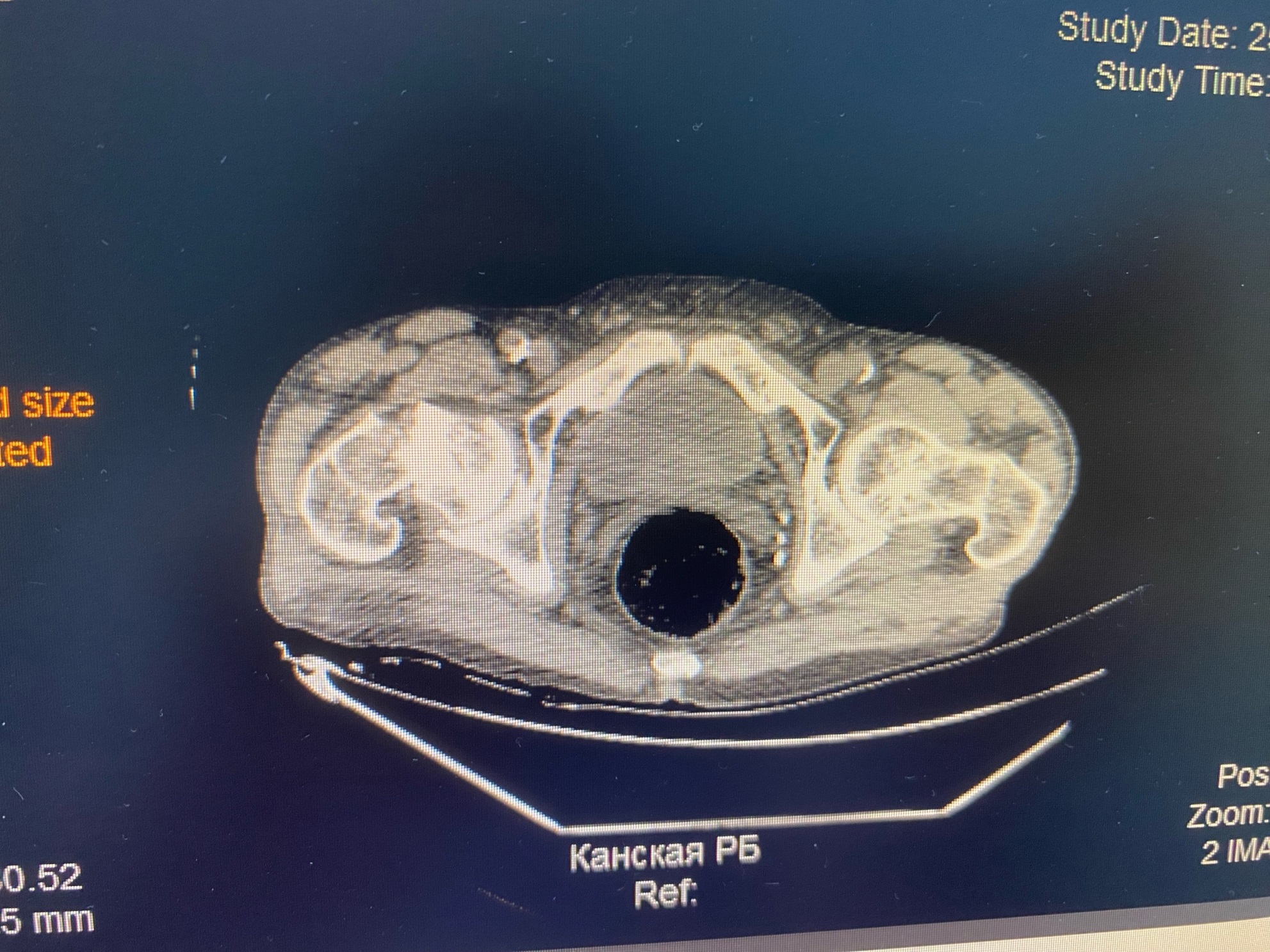 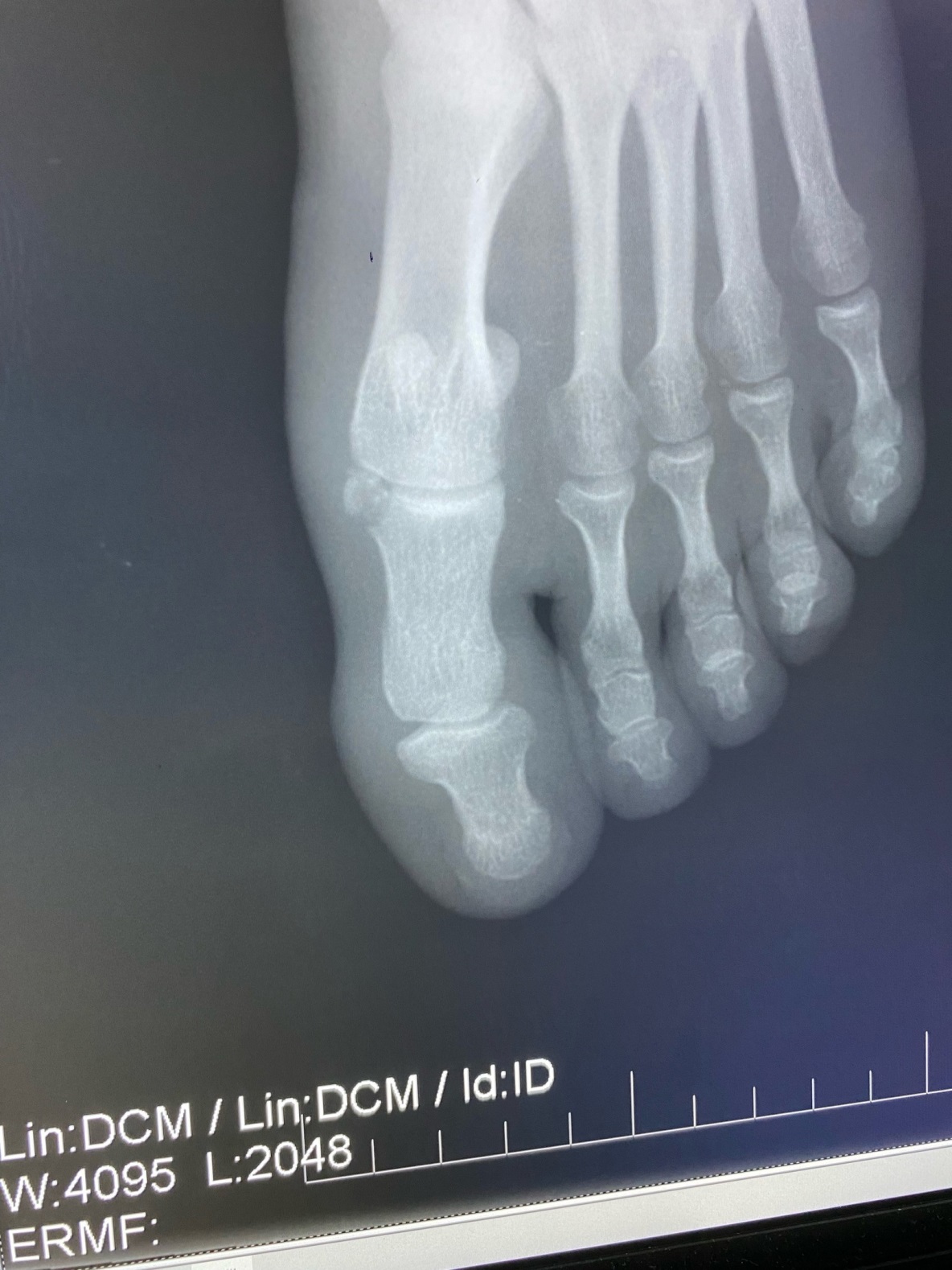 Переломы верхней конечности:
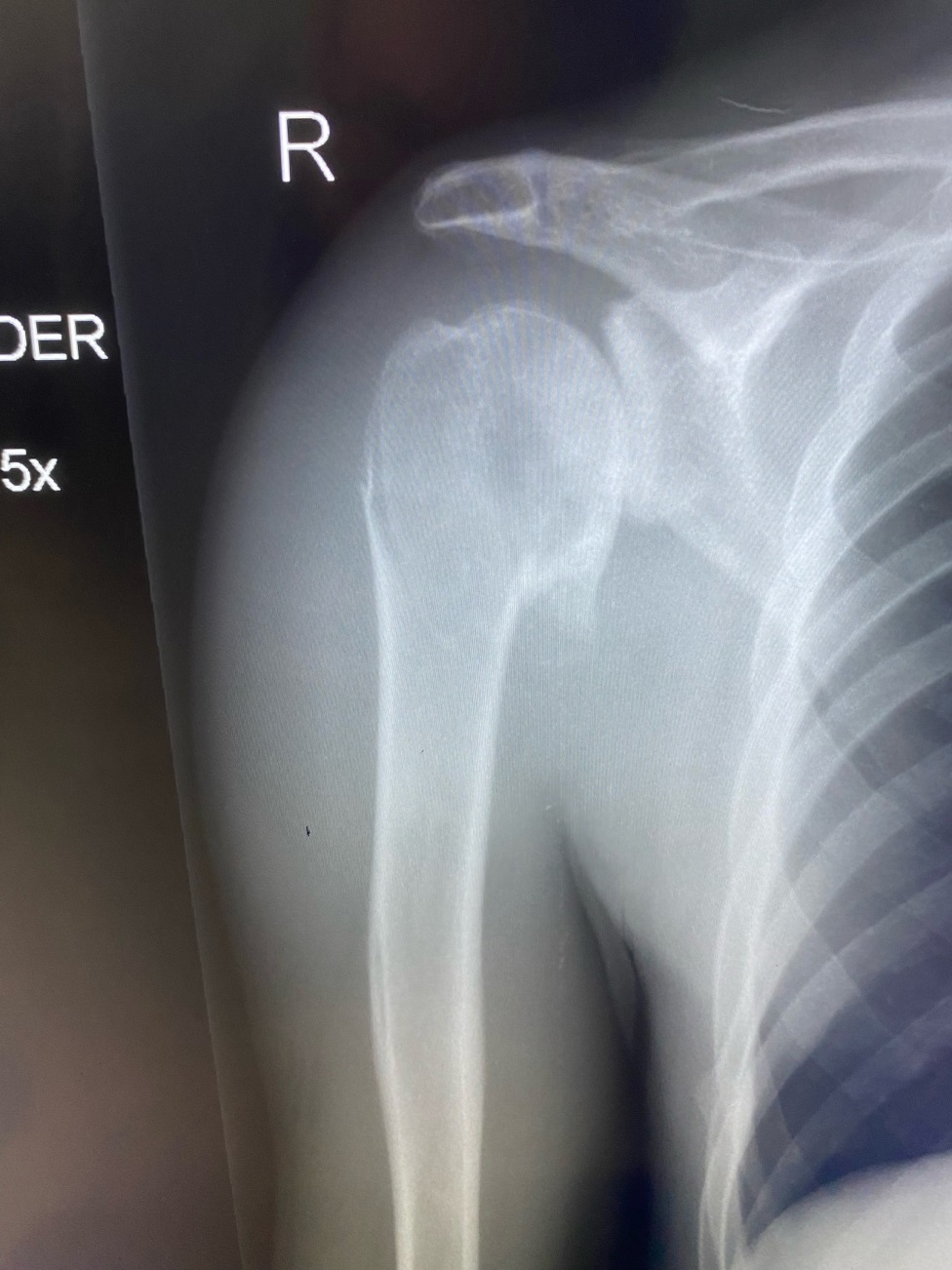 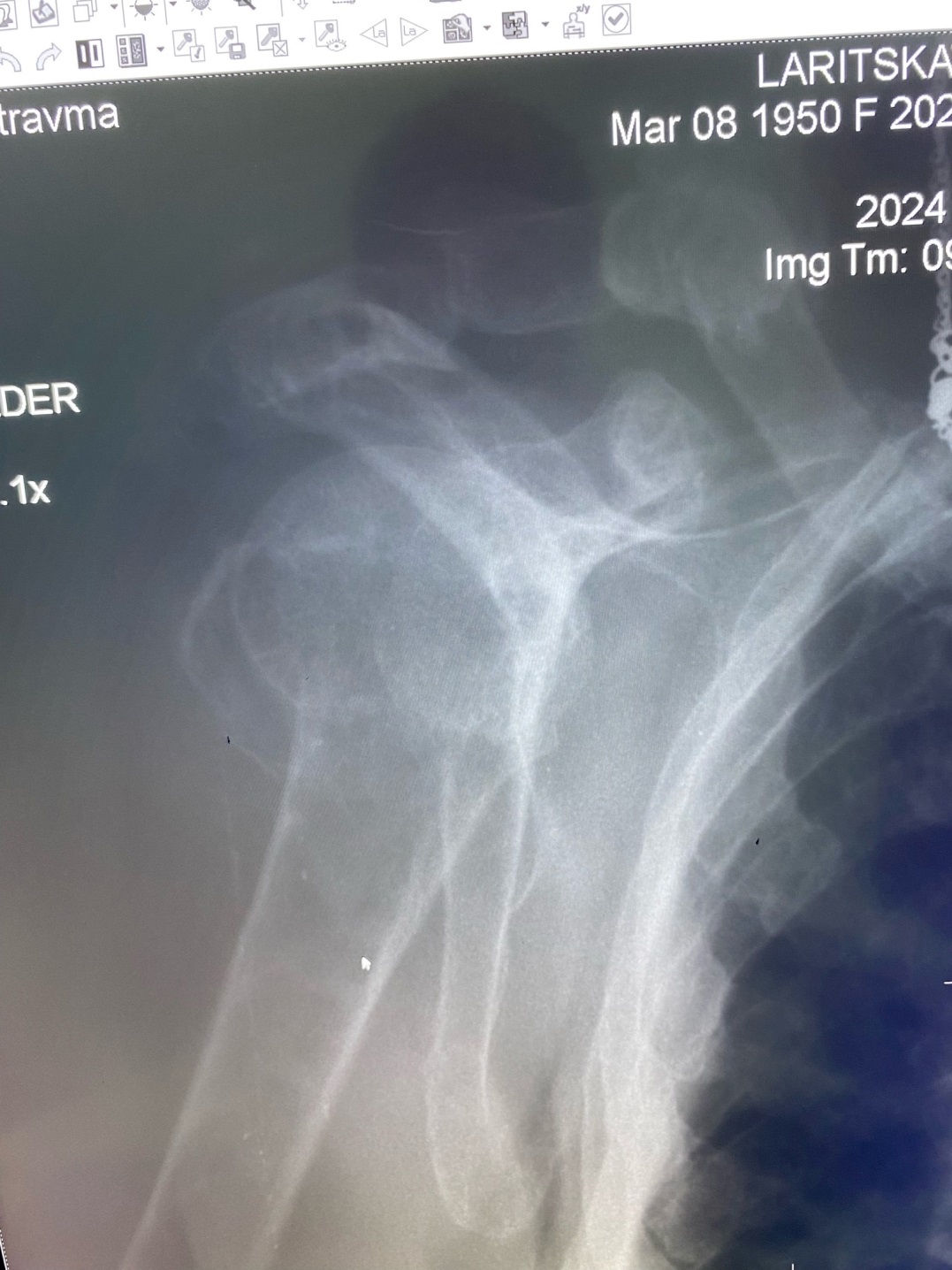 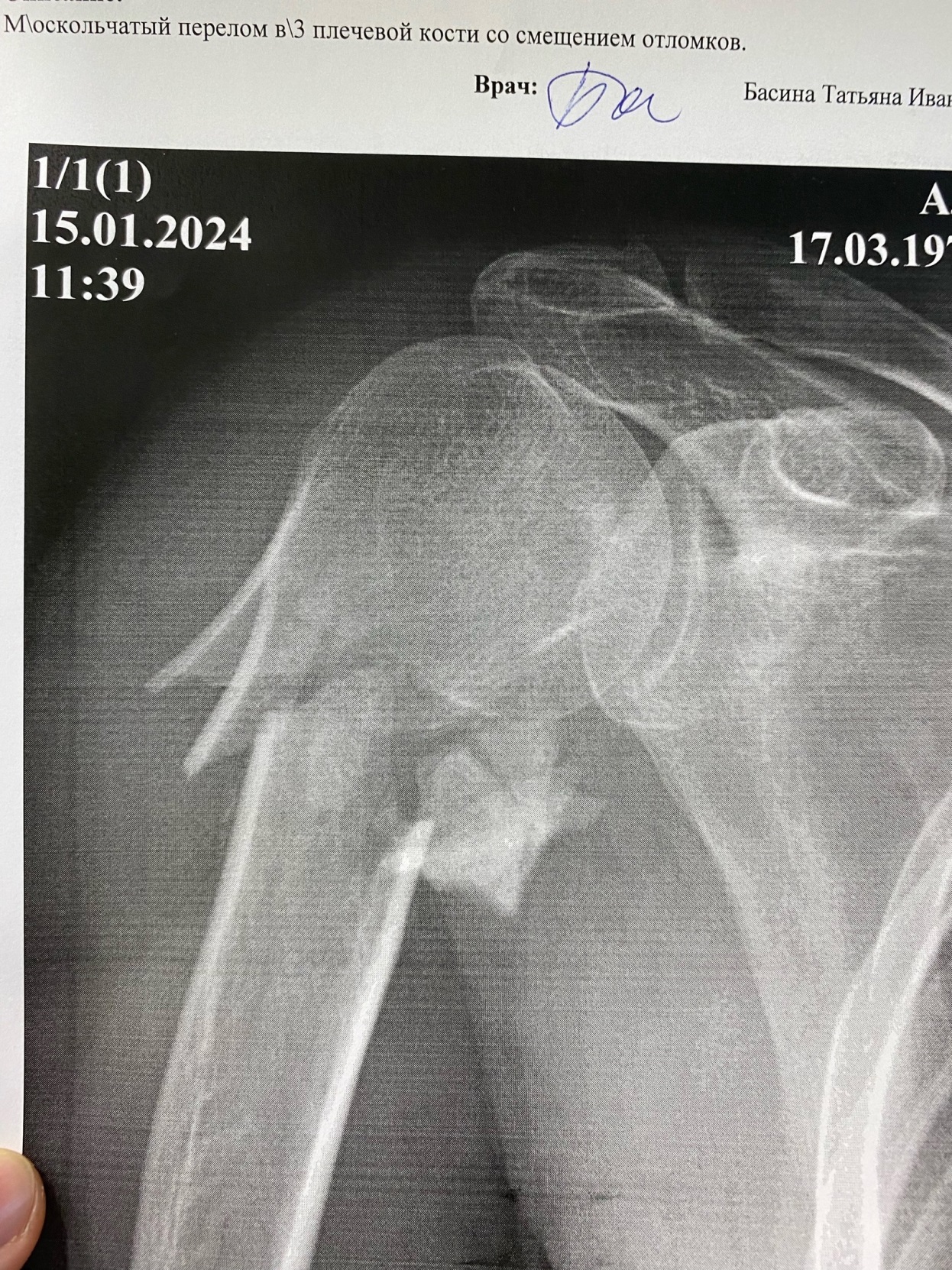 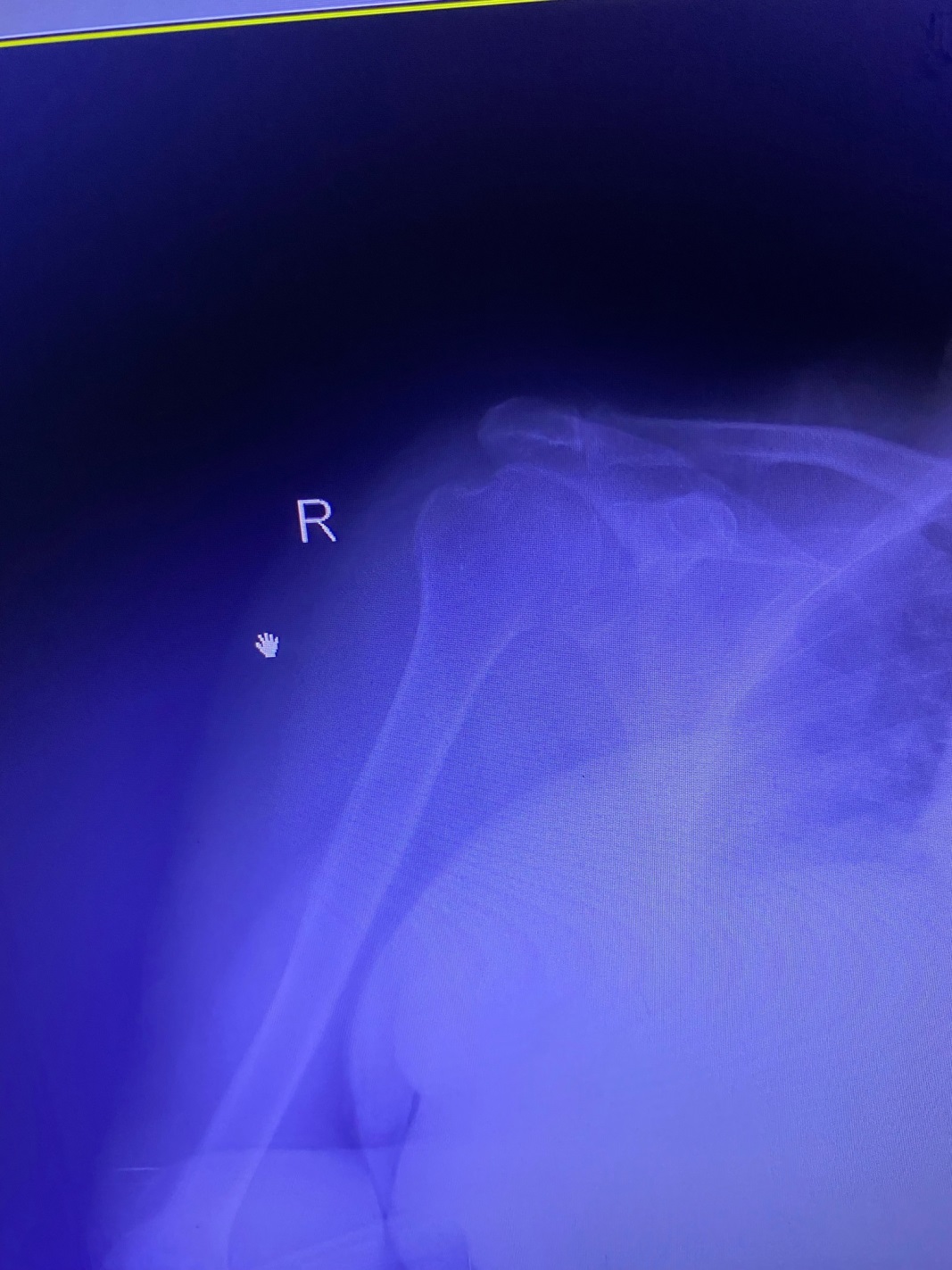 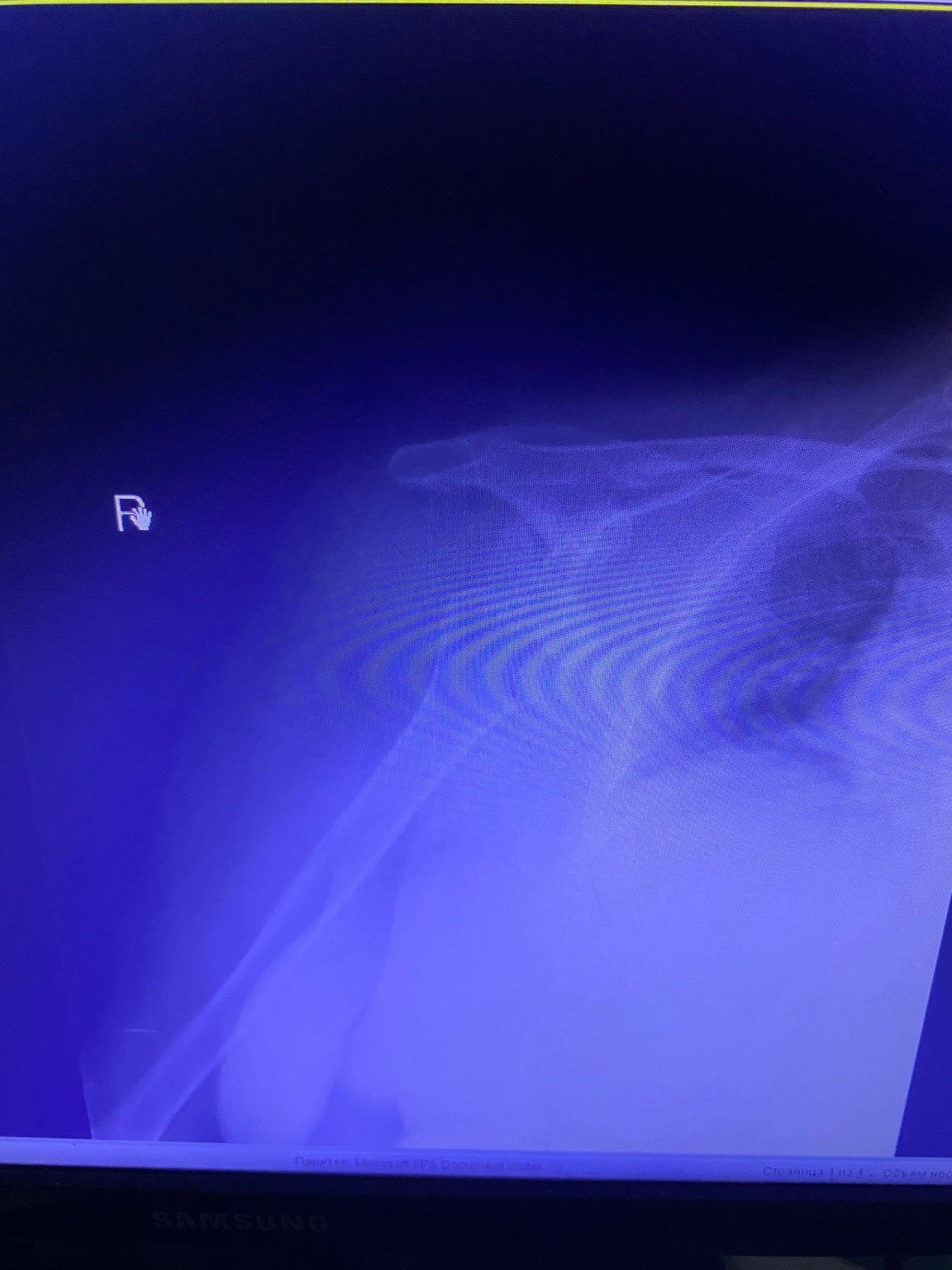 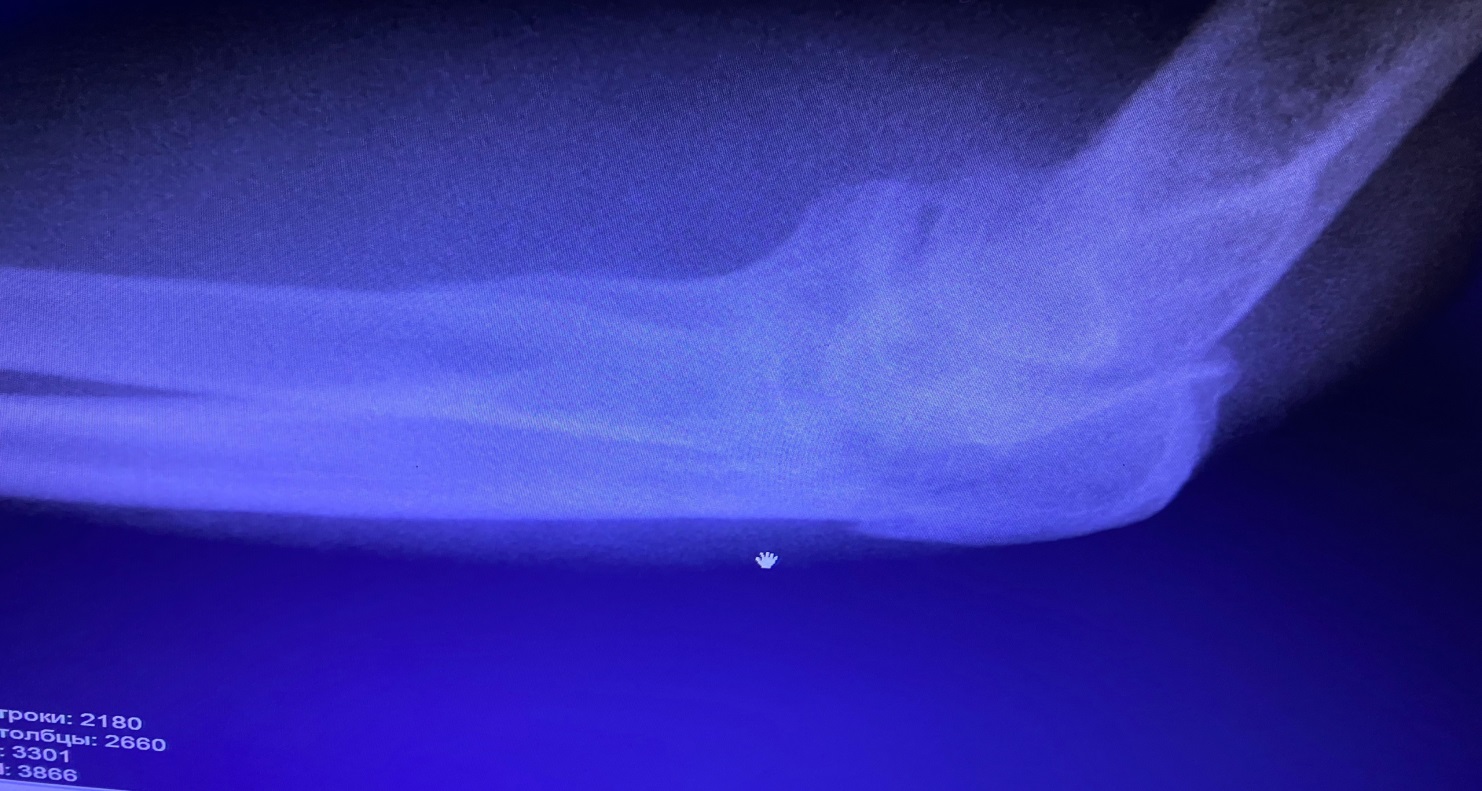 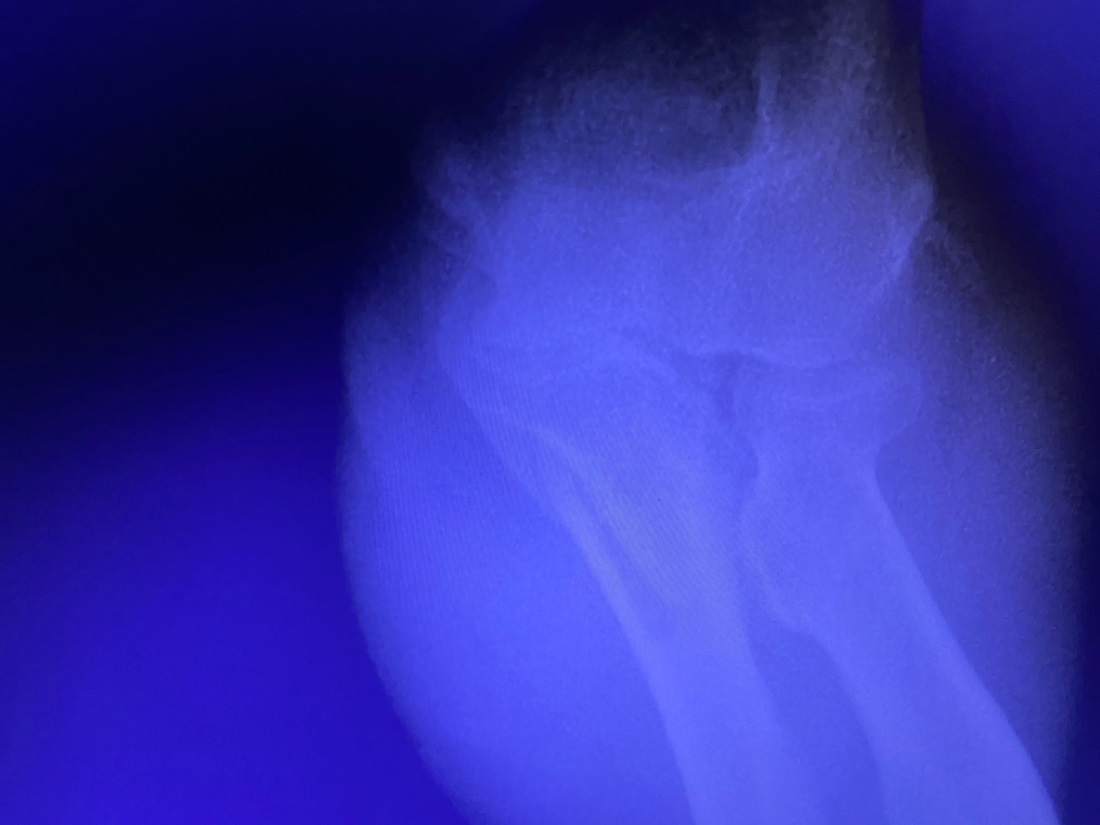 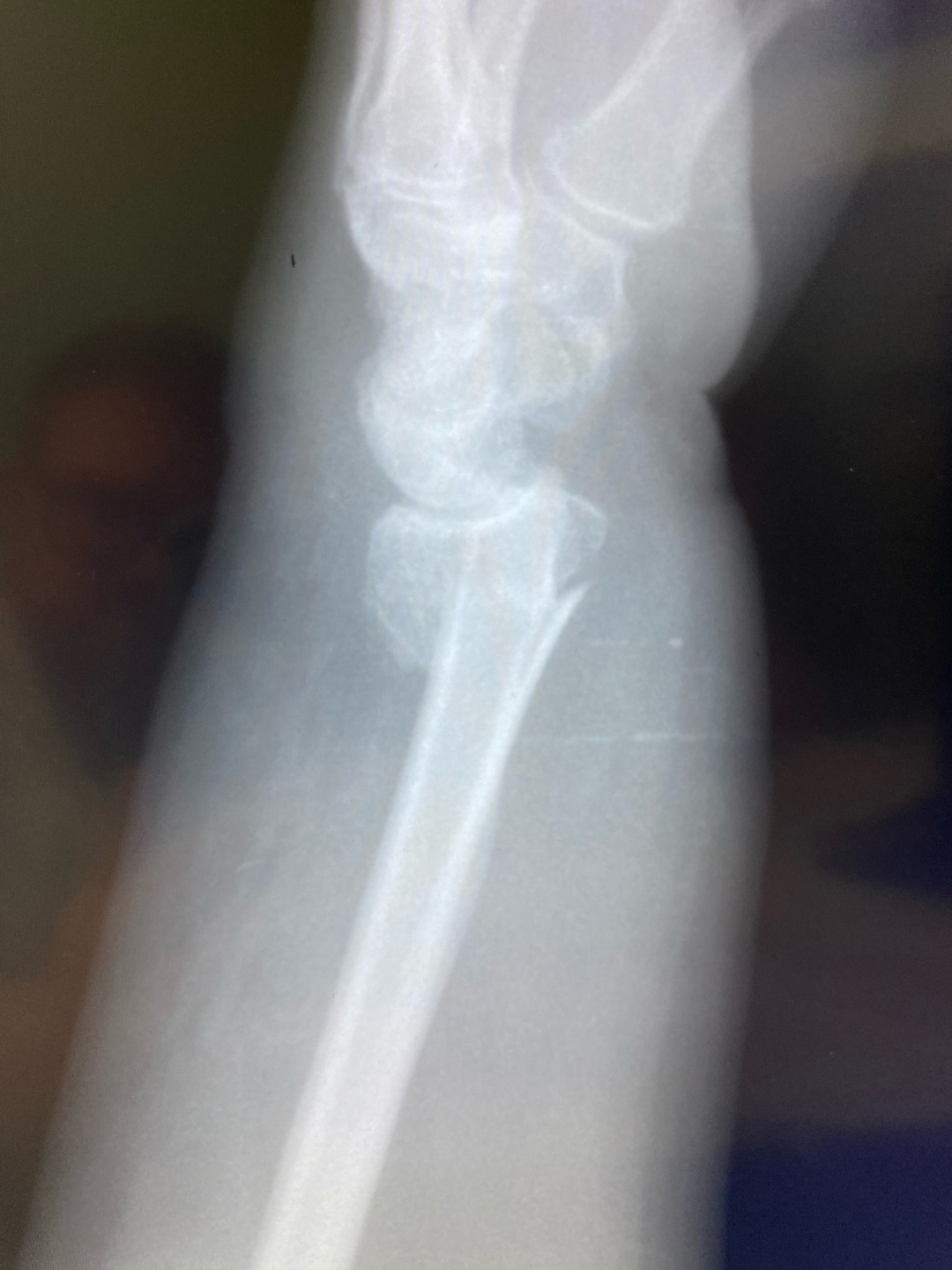 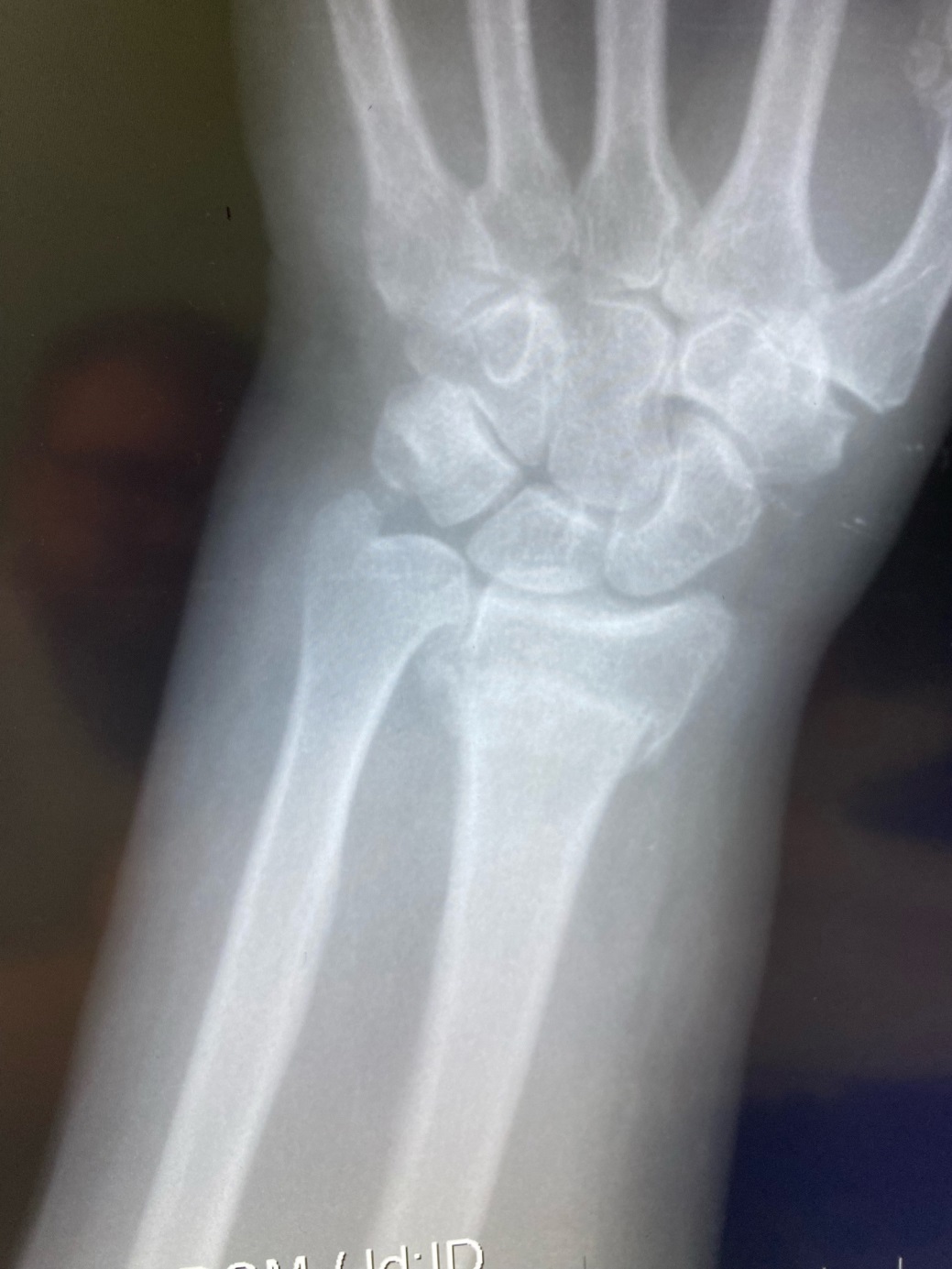 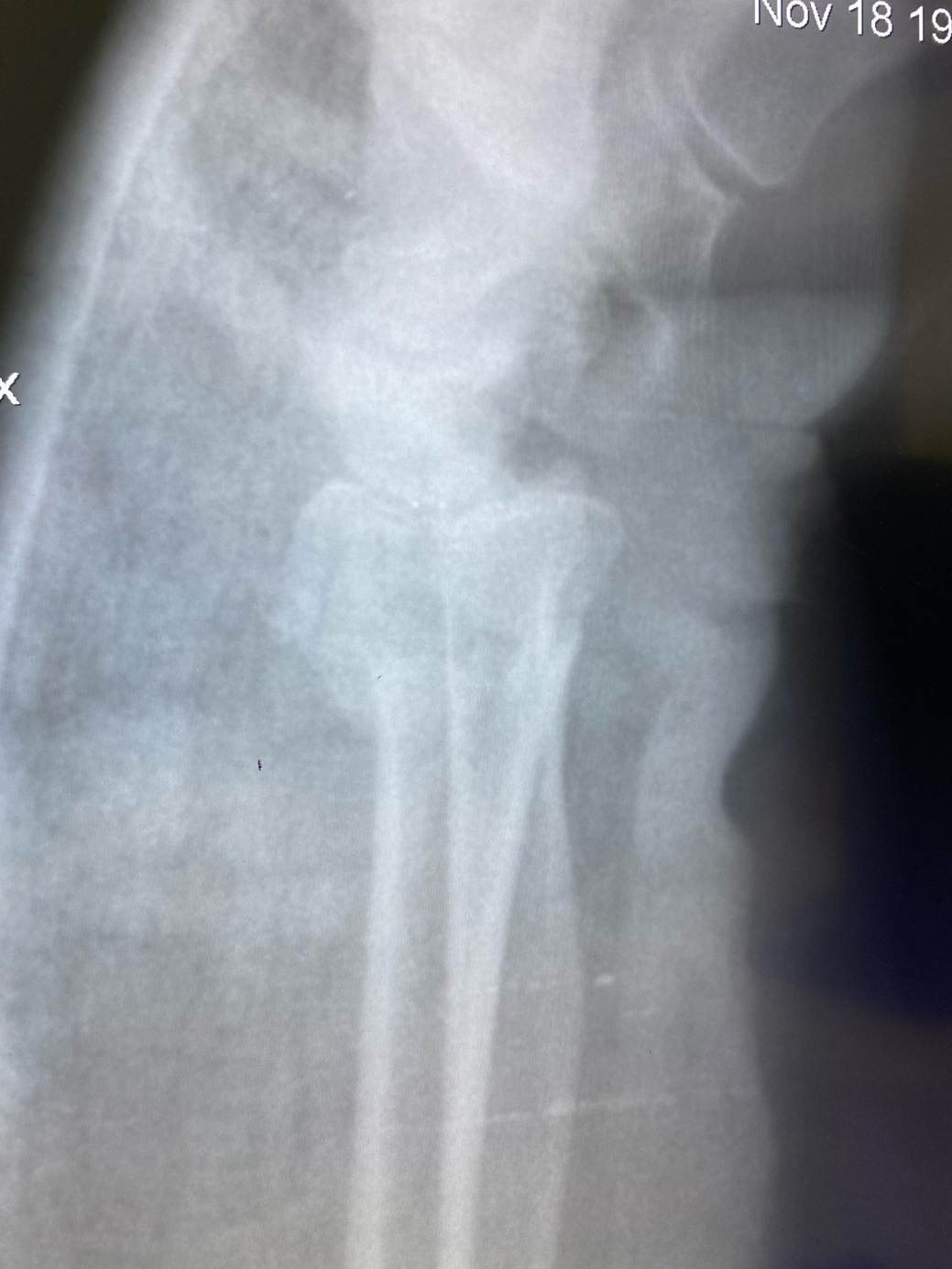 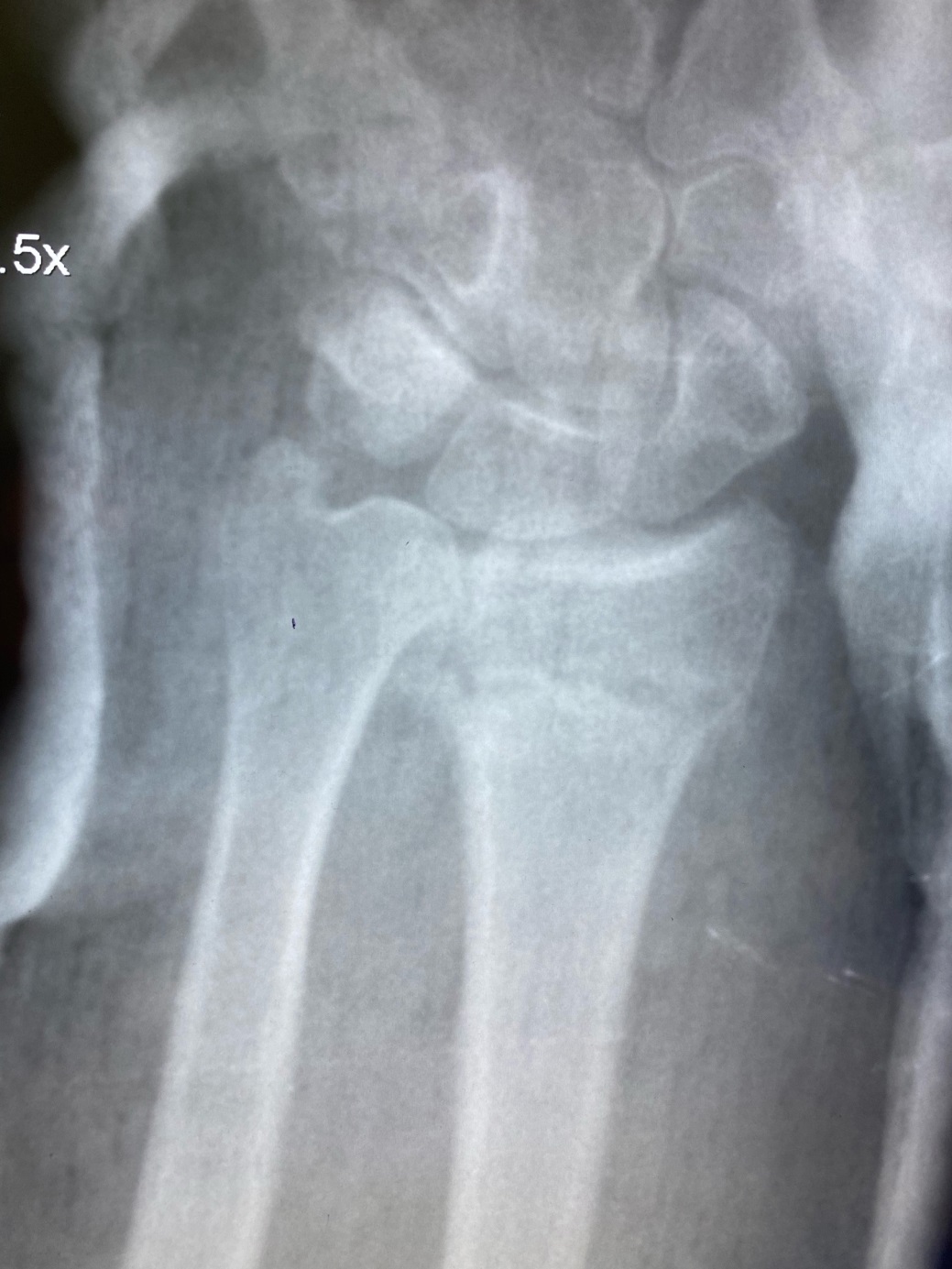 Пациент Н. 4 года
Жалобы на боль в н/3 правого предплечья, деформацию там же
An mr Со слов катался на коньках, упал, после чего появились вышеуказанные жалобы
St loc Правая верхняя конечность в вынужденном положении. Кожные покровы конечности без механических повреждений, чистые. Видимая угловая деформация н/3 предплечья, крепитация костных отломков при перемещении конечности. Осевая нагрузка положительна. Движения в смежных суставах ограничены из-за боли. Чувствительность, кровоснабжение пальцев кистей сохранены. 
Выполнено: Осмотр, Рентгенография: перелом обеих костей правого предплечья со смещением, обезболивание, Закрытая ручная репозиция (угловое смещение устранено, захождение отломков сохраняется), направление в КМКБ №20 г.Красноярск.
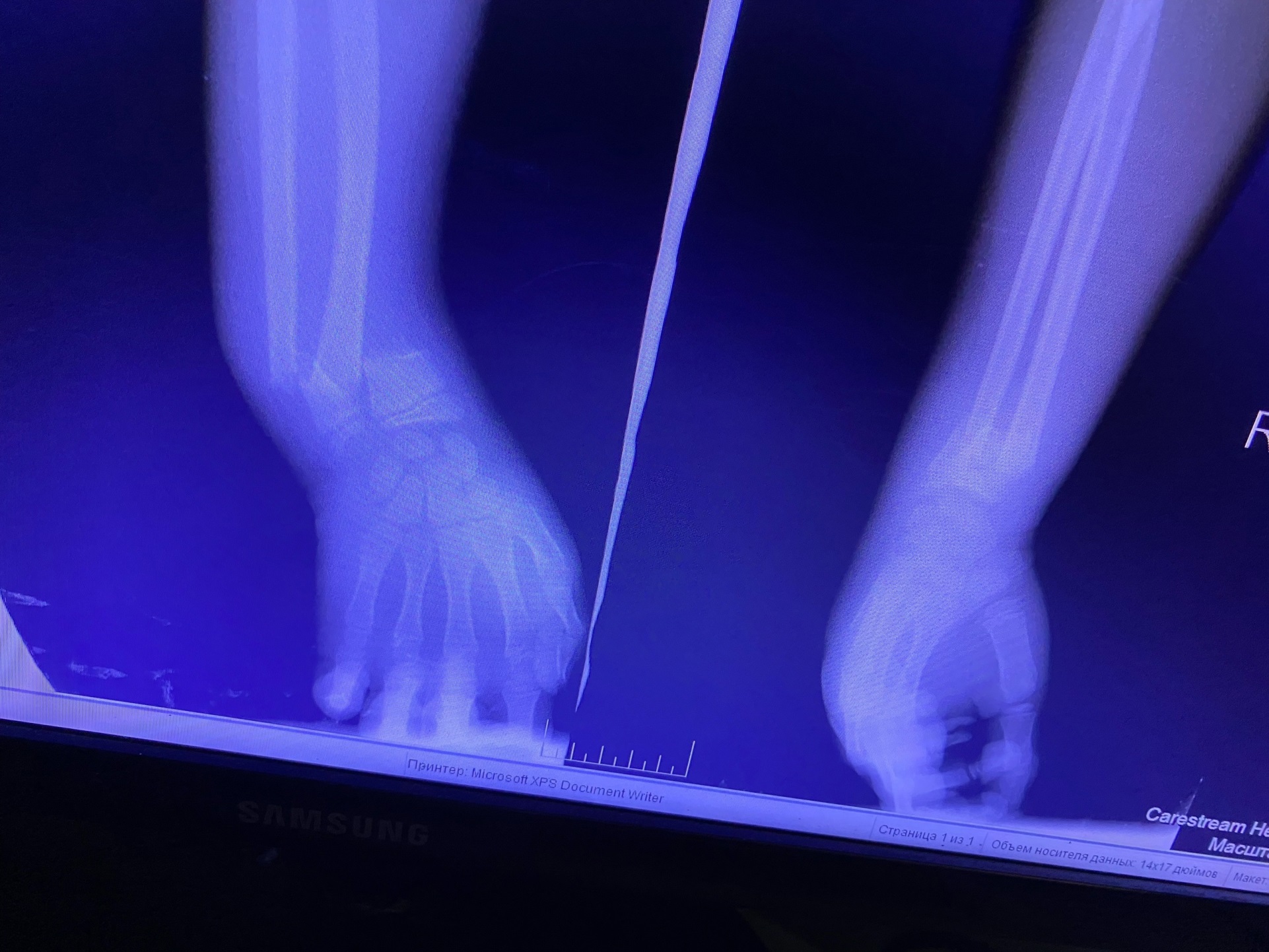 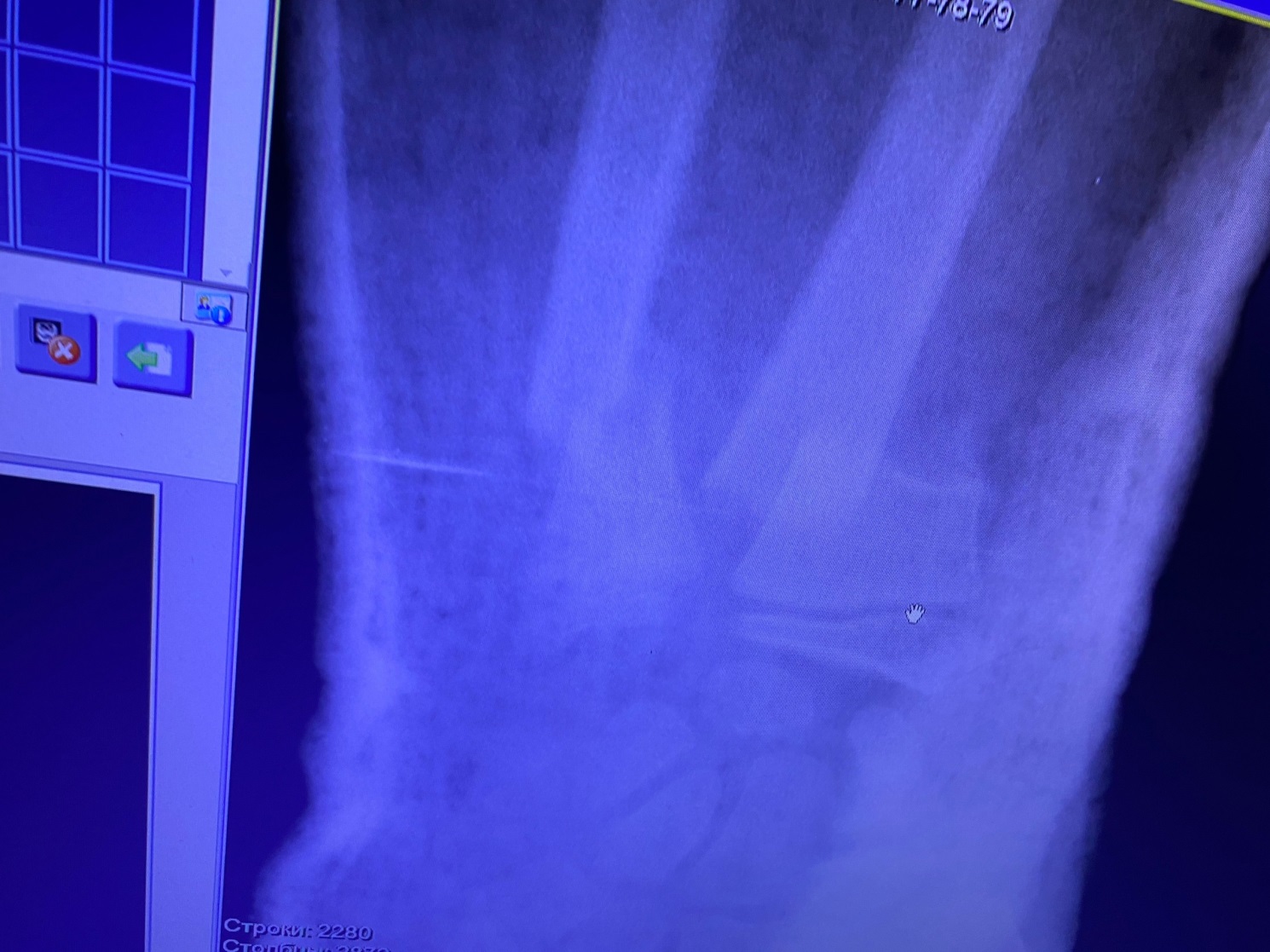 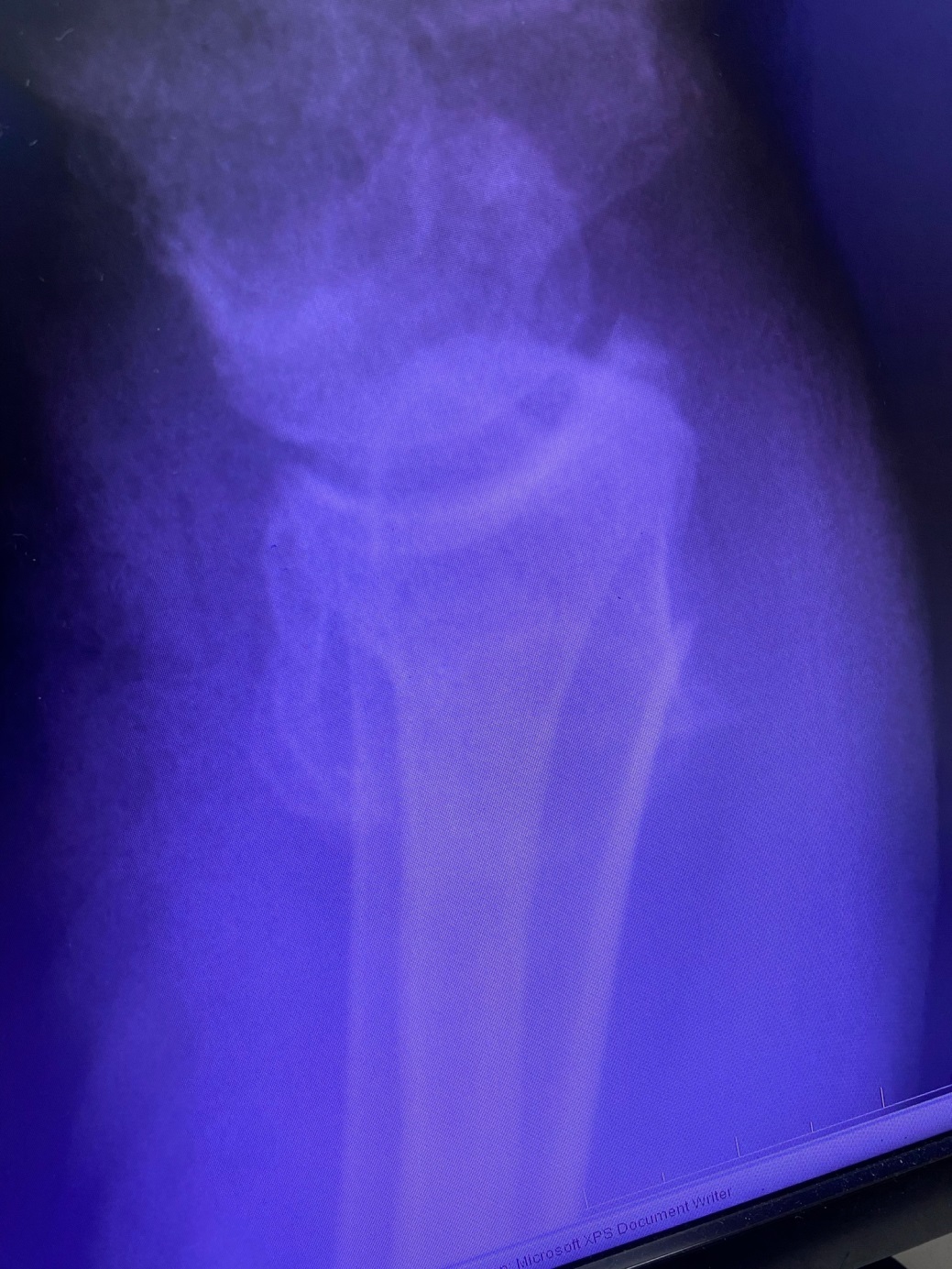 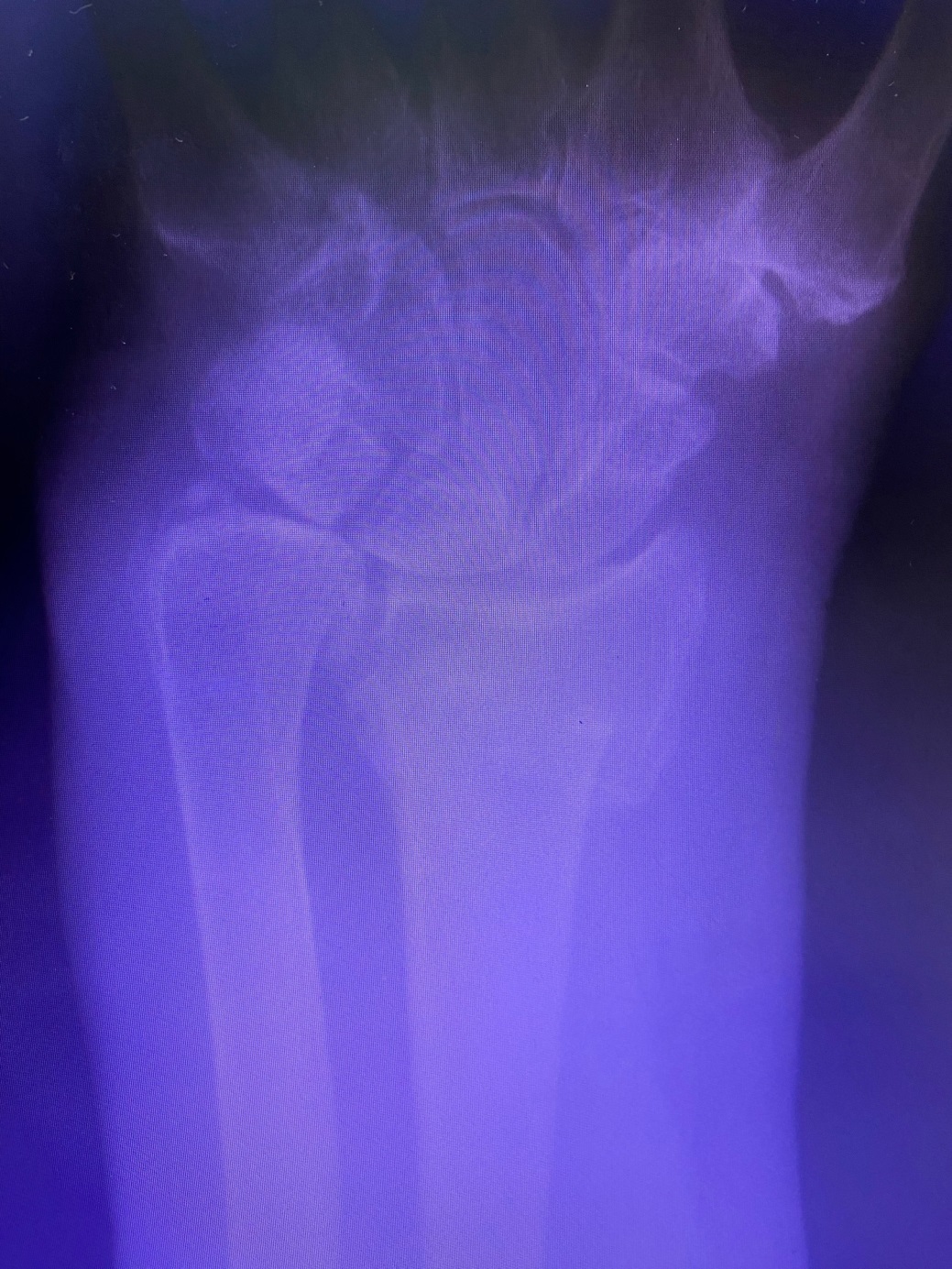 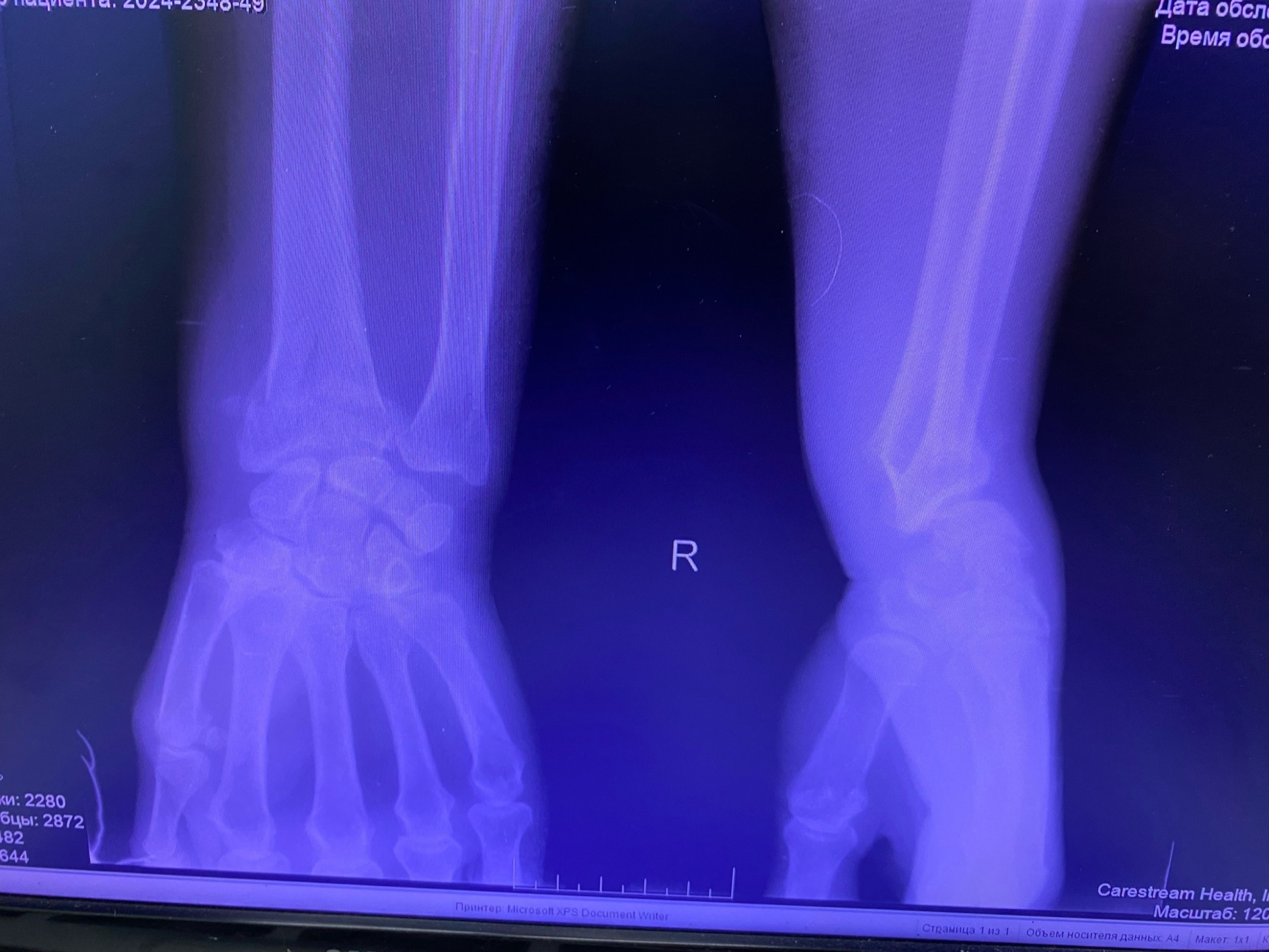 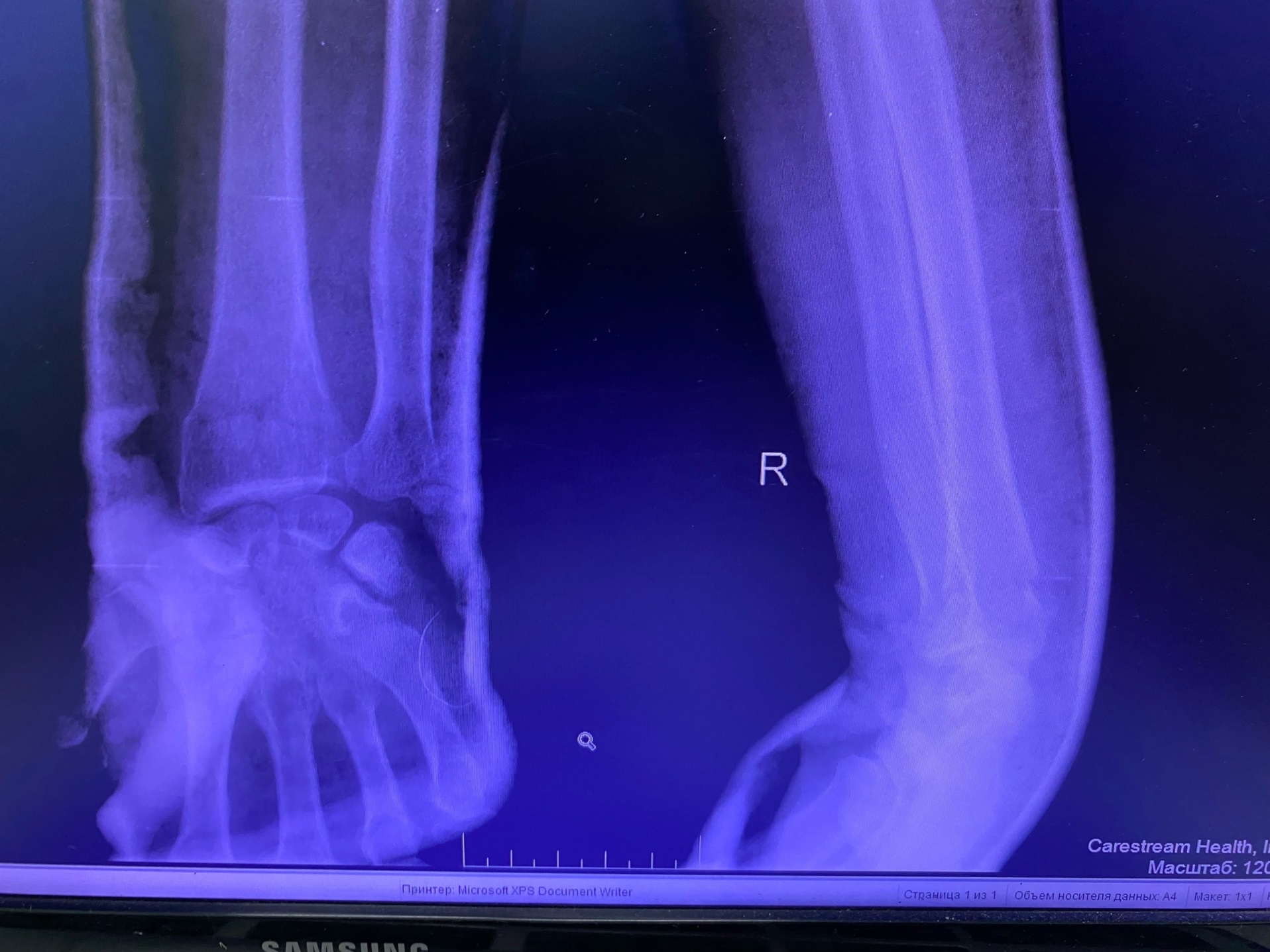 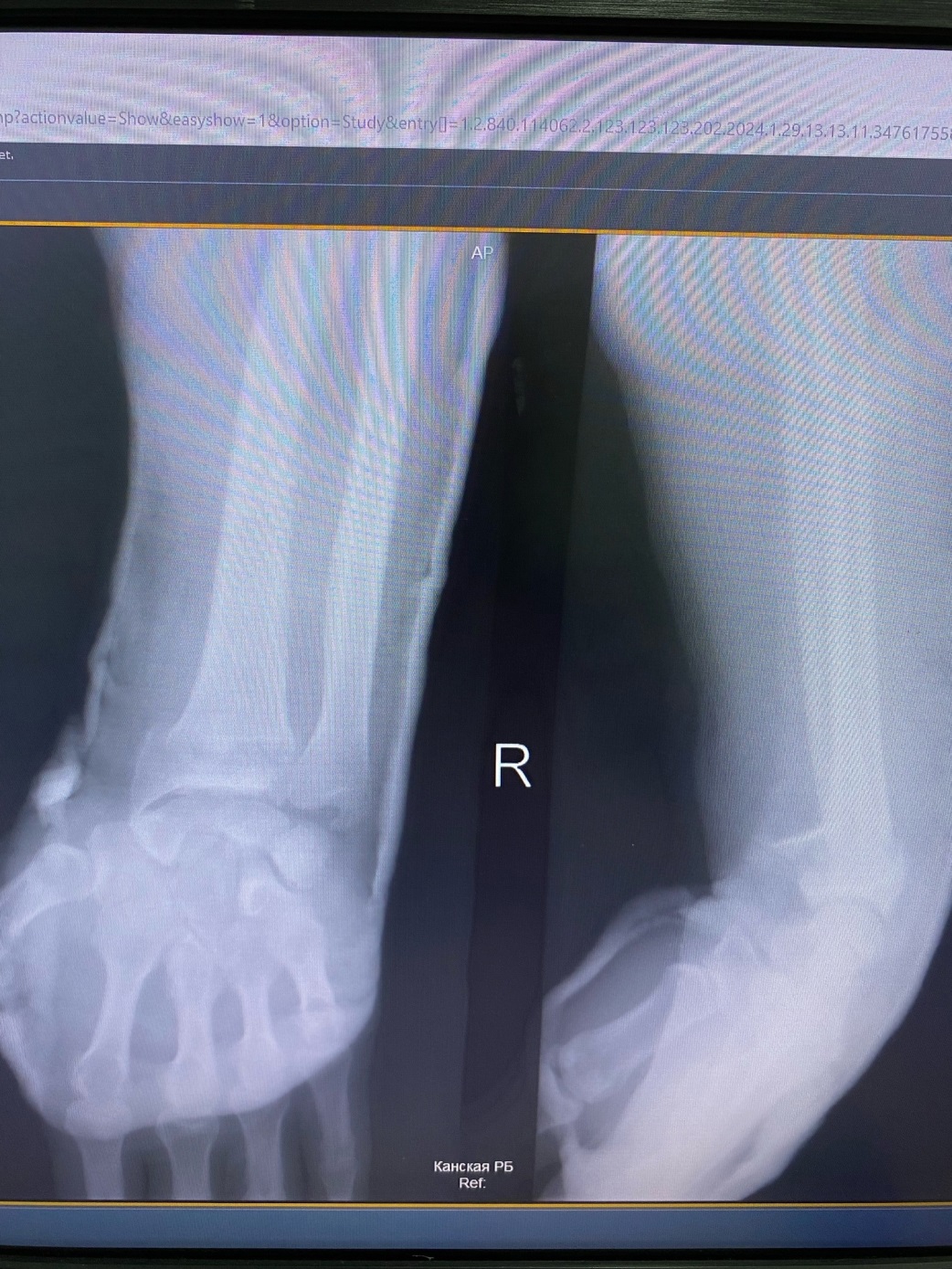 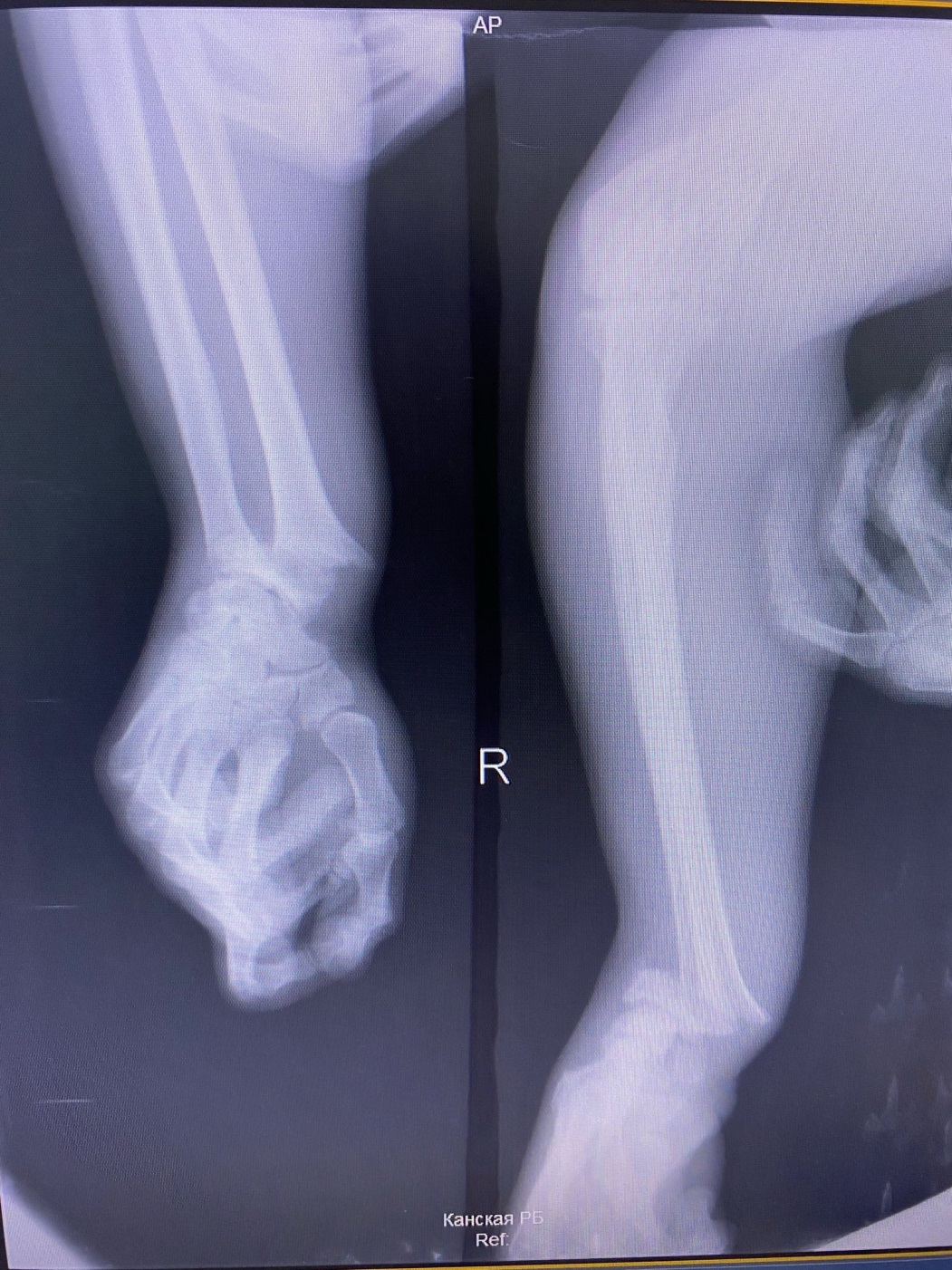 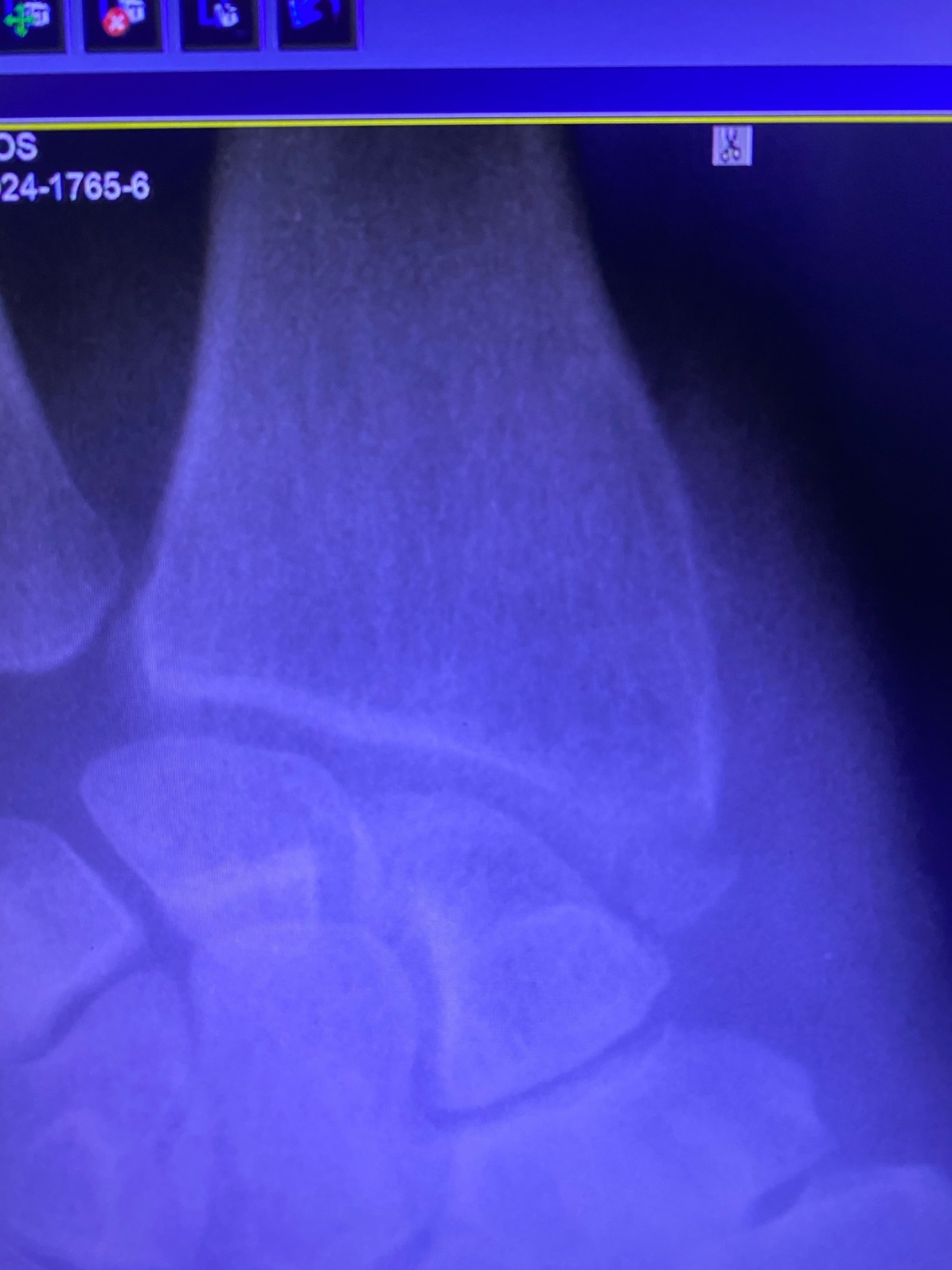 Перелом костей таза
Пациент Д. 56 лет
Жалобы на боли в тазобедренном суставе при ходьбе, нарушение опорной функции левой нижней конечности
An mr Со слов упал 1,5 недели назад, после чего появились вышеуказанные жалобы
St loc Пациент перемещается самостоятельно с опорой на костыли, прихрамывая на левую ниж. конечность. Кожа конечности чистая, без механических повреждений. Пальпация области тазобедренного сустава незначительно безболезненная, крепитации, пат подвижности, деформации не определяю. С-м прилипшей пятки отрицательный. Движения в тазобедренных суставах в полном объеме, несколько болезненны, осевая нагрузка и опора на конечность резко болезненна. Чувствительность и кровоснабжение стоп сохранены.
Выполнено: Осмотр, Рентгенография: костной патологии не выявлено. КТ костей таза: внутрисуставной перелом подвздошной кости без смещения слева, перелом переднего края вертлужной впадины без смещения.
Рекомендовано консервативное лечение, постельный режим, обезболивающая терапия
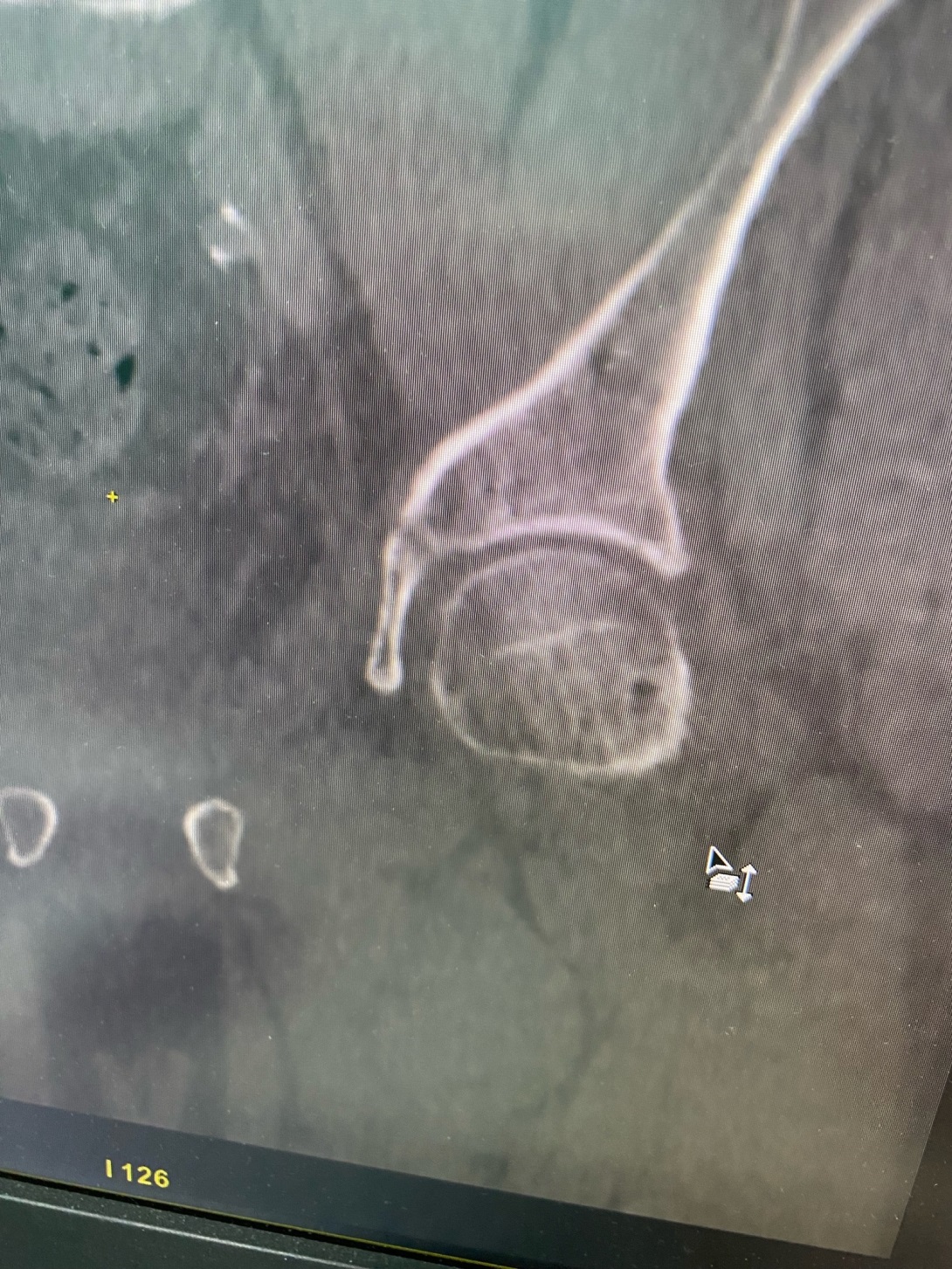 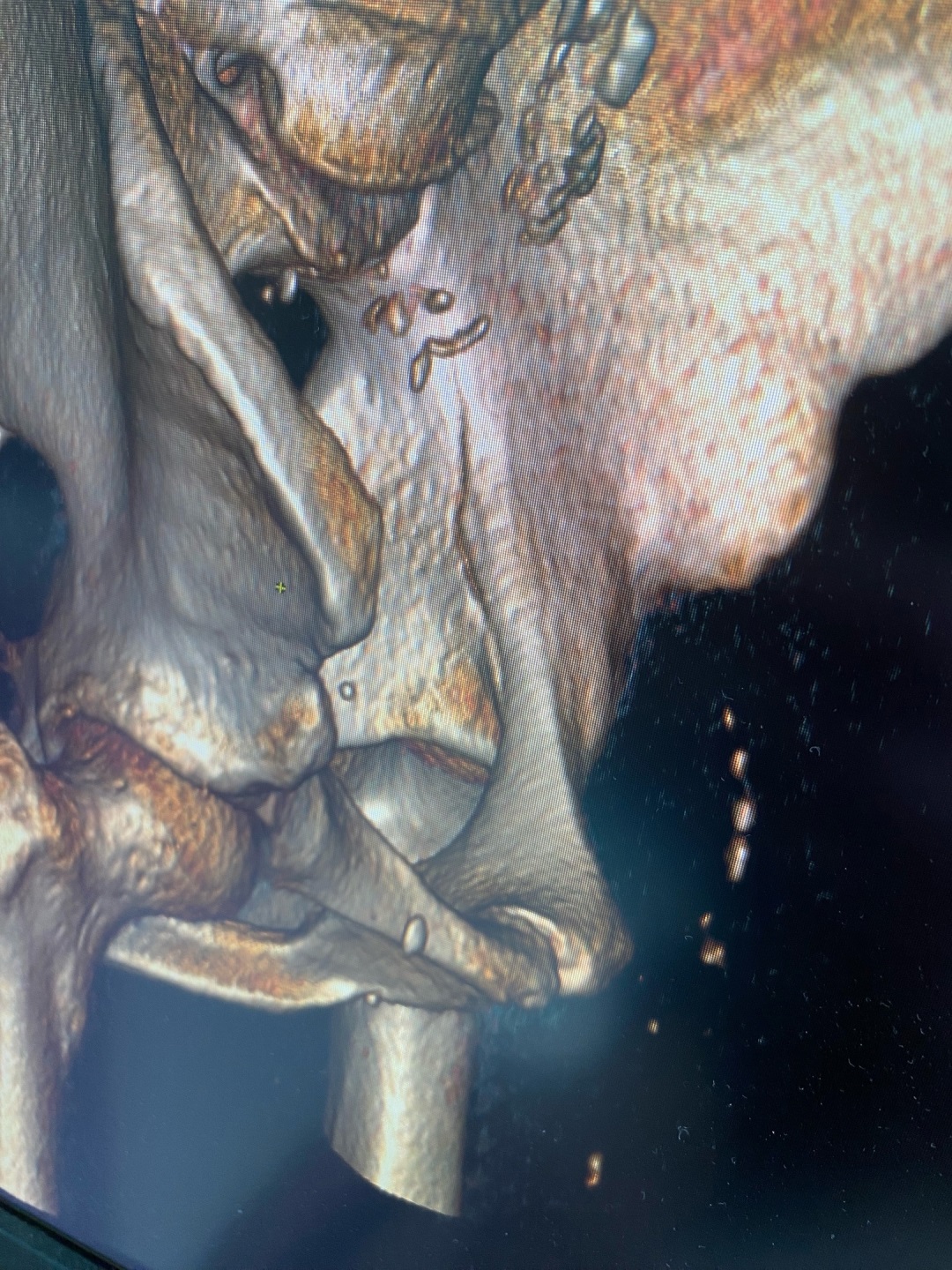 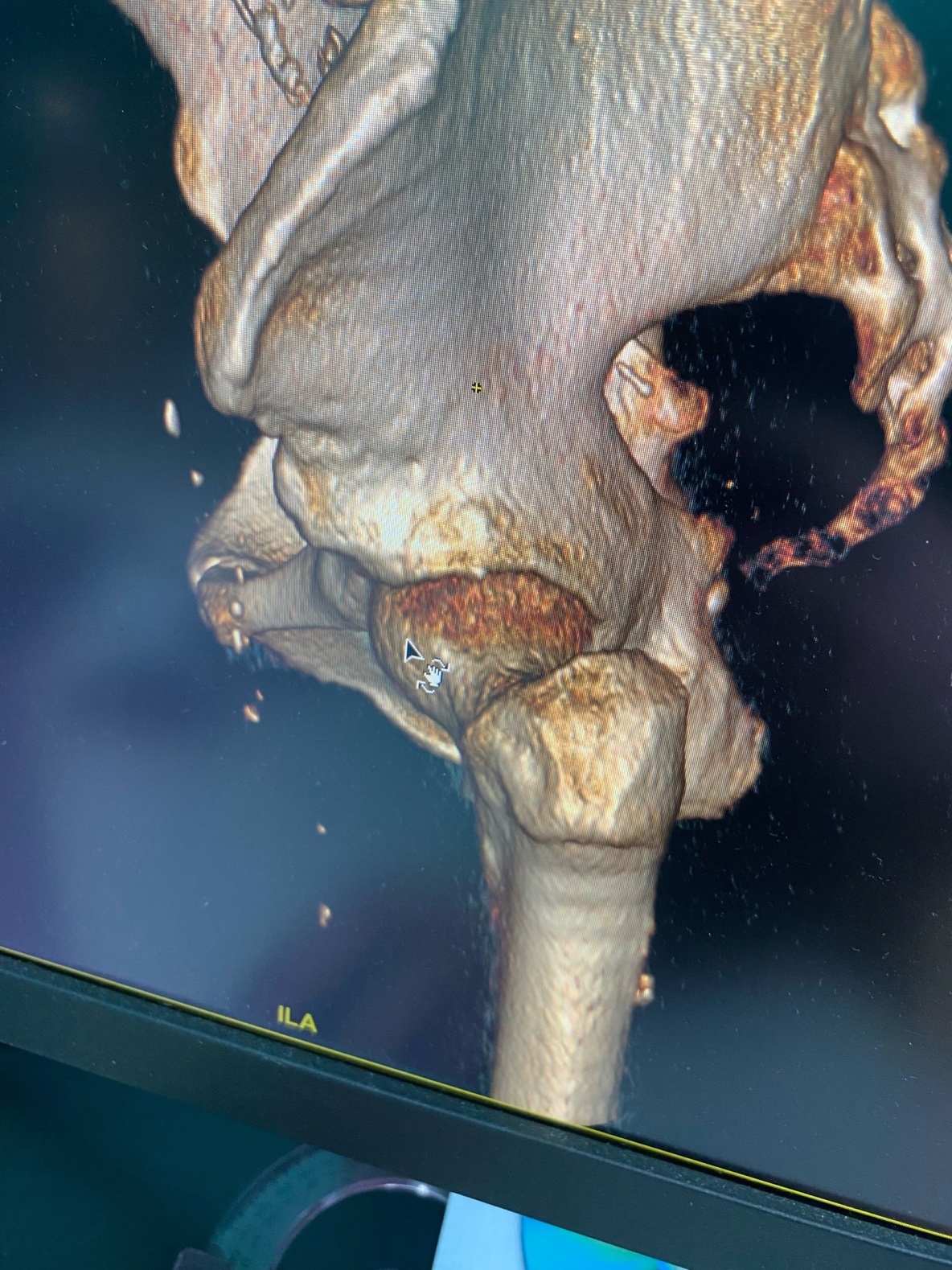 Ожоги
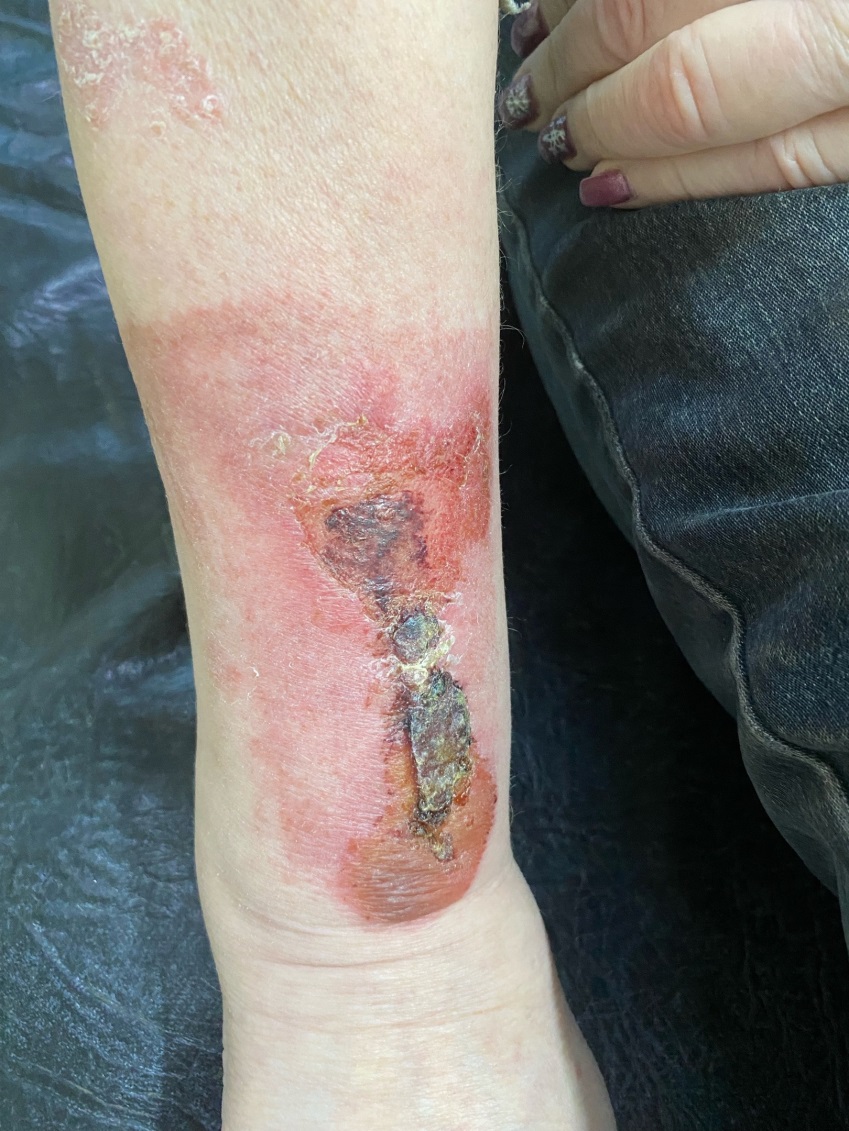 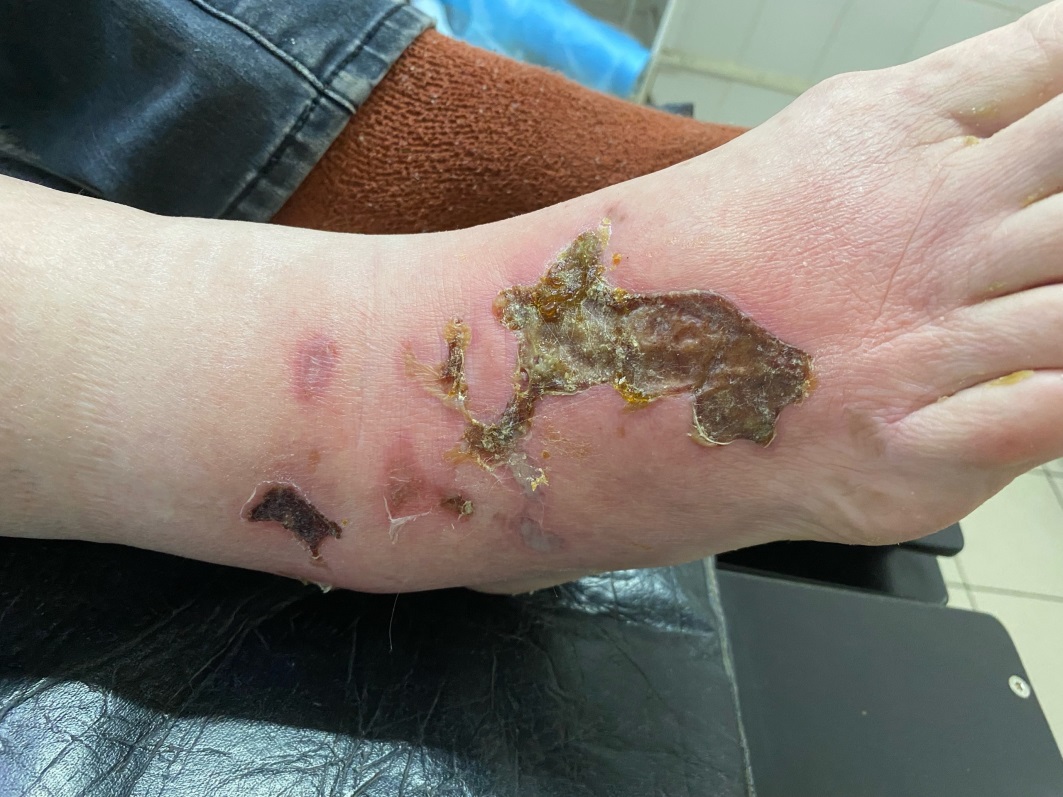 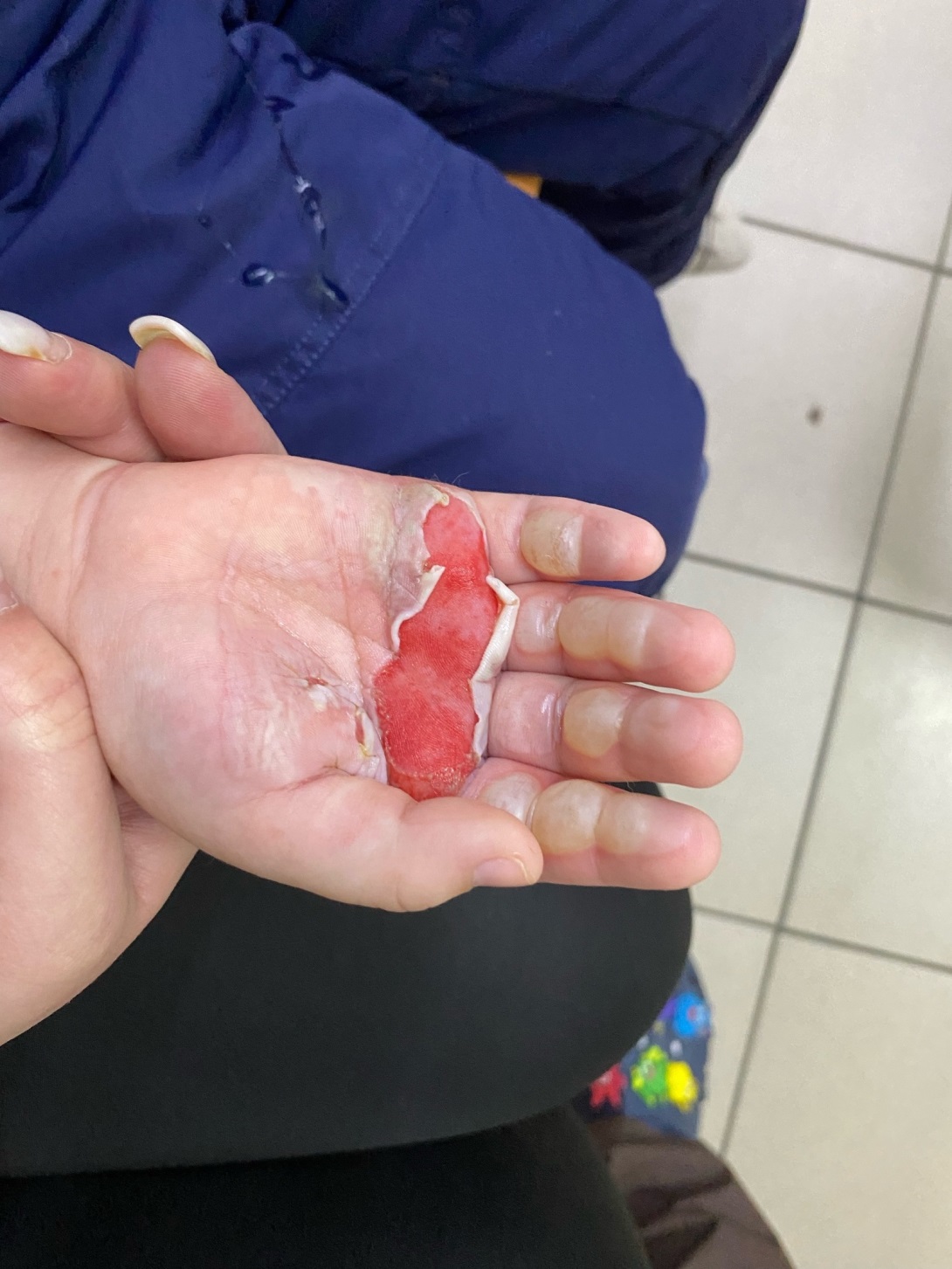 Обморожения
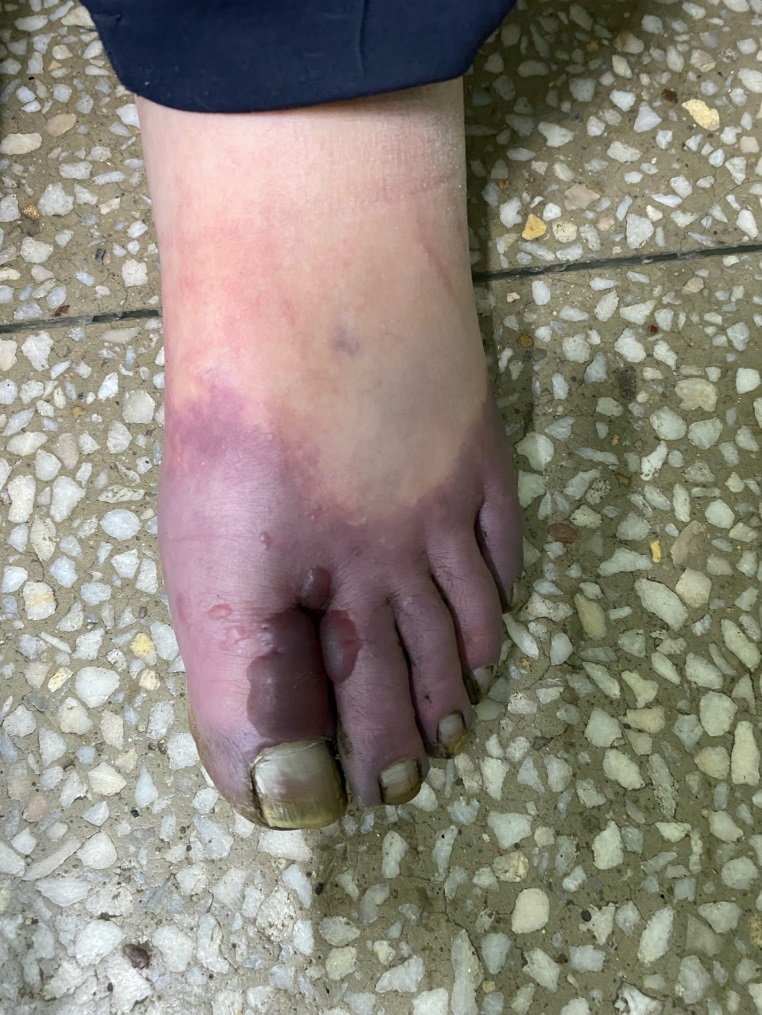 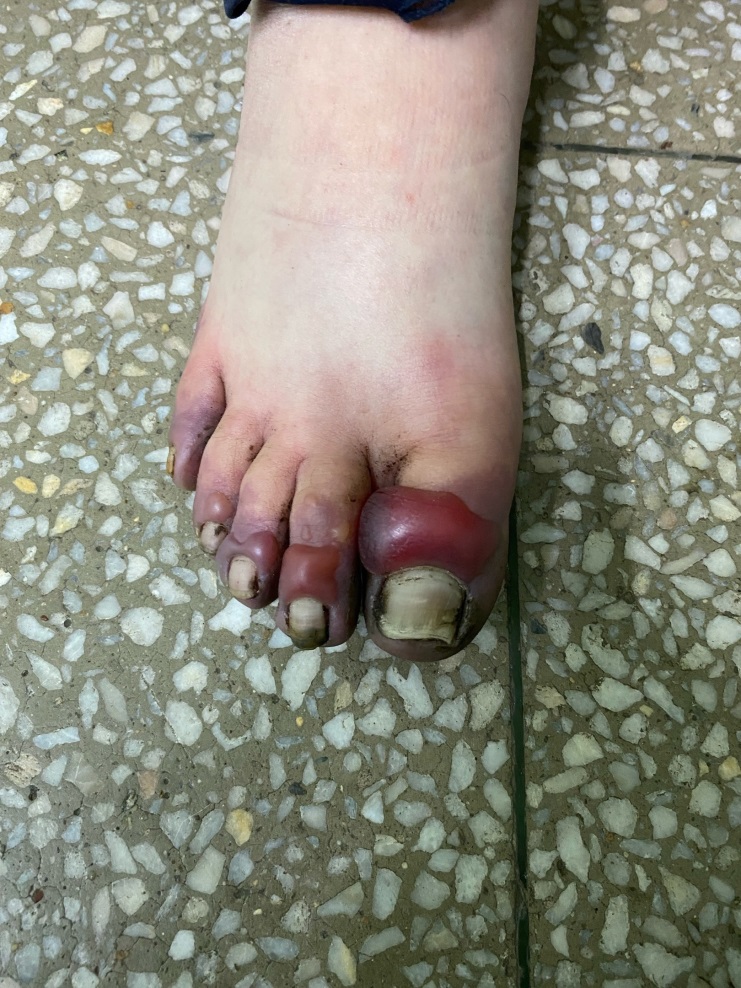 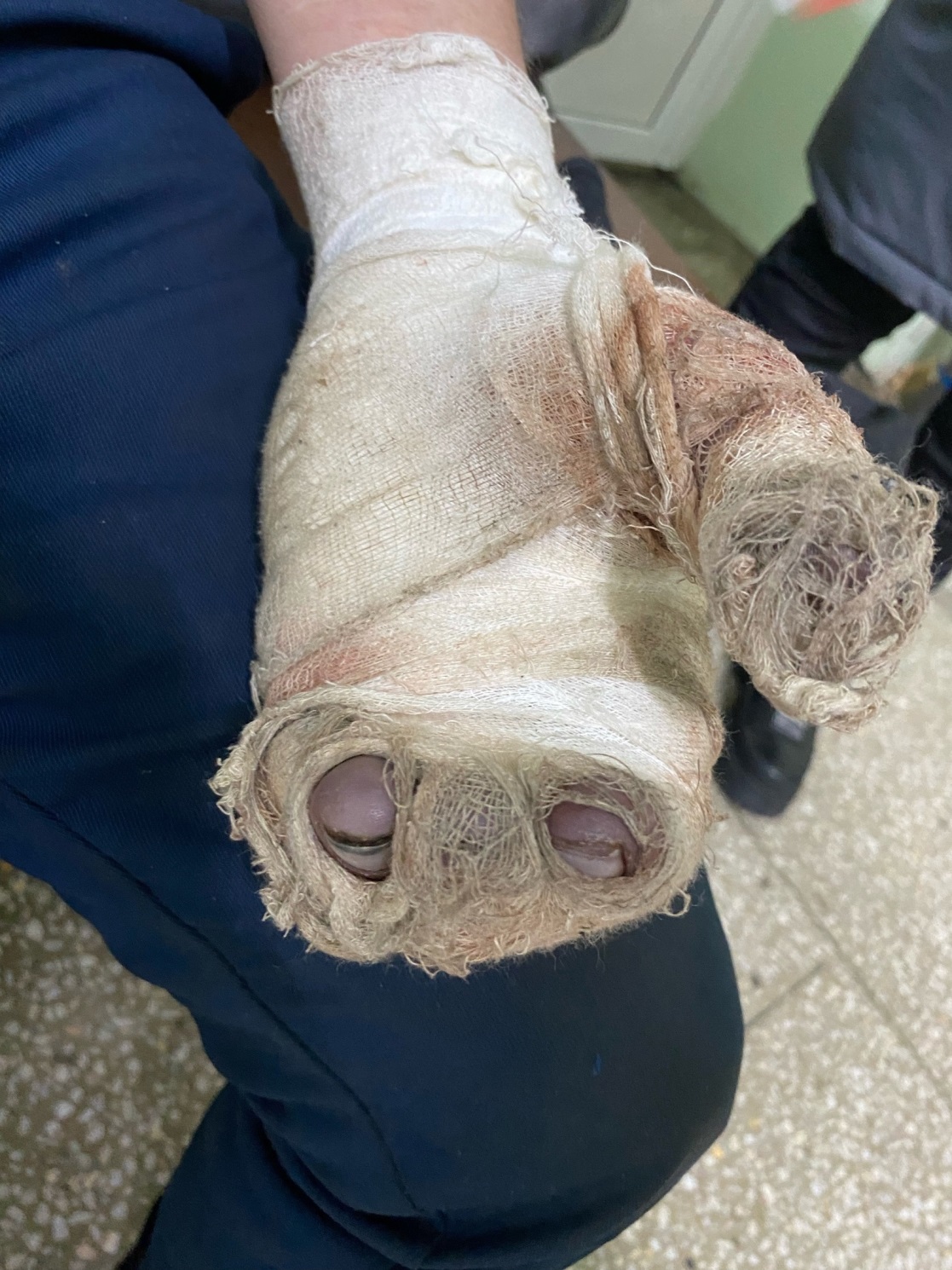 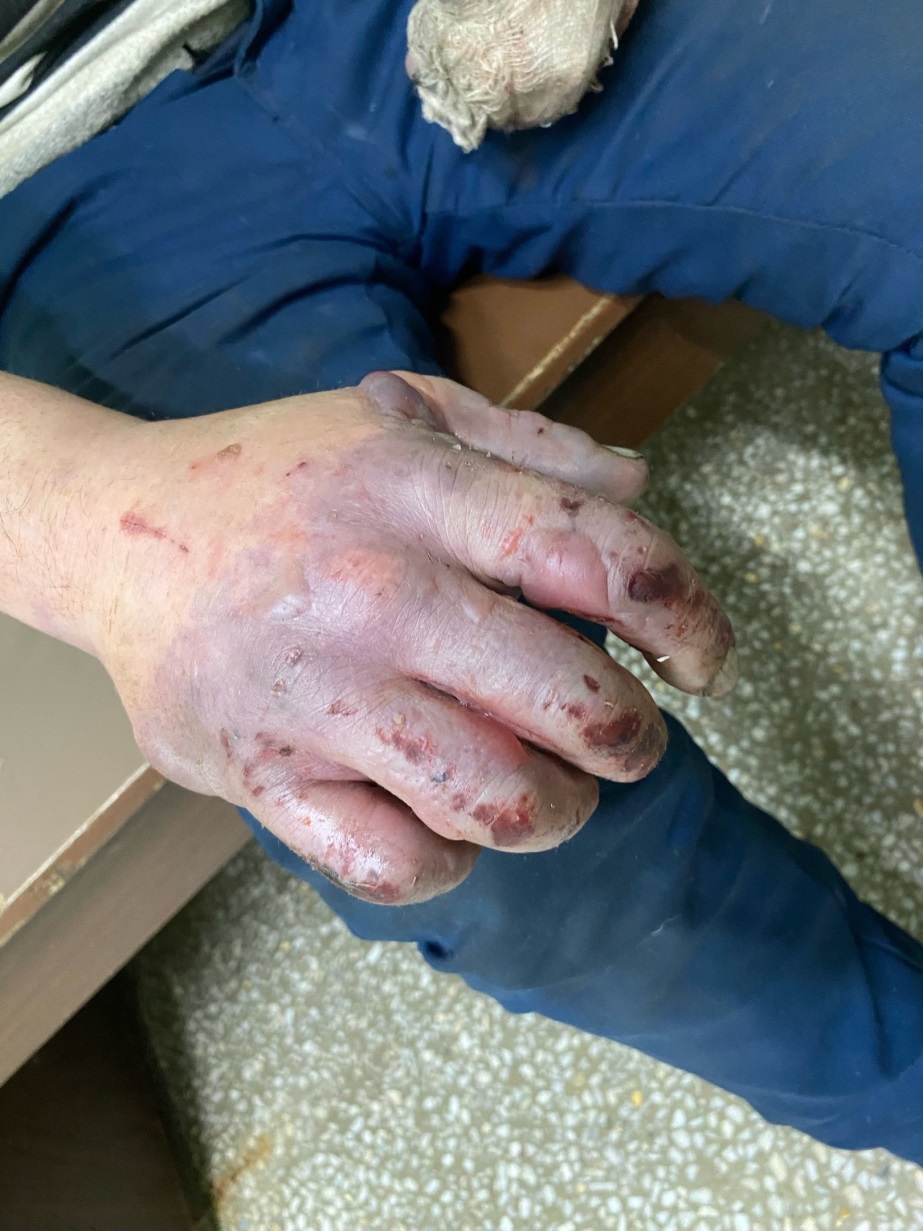 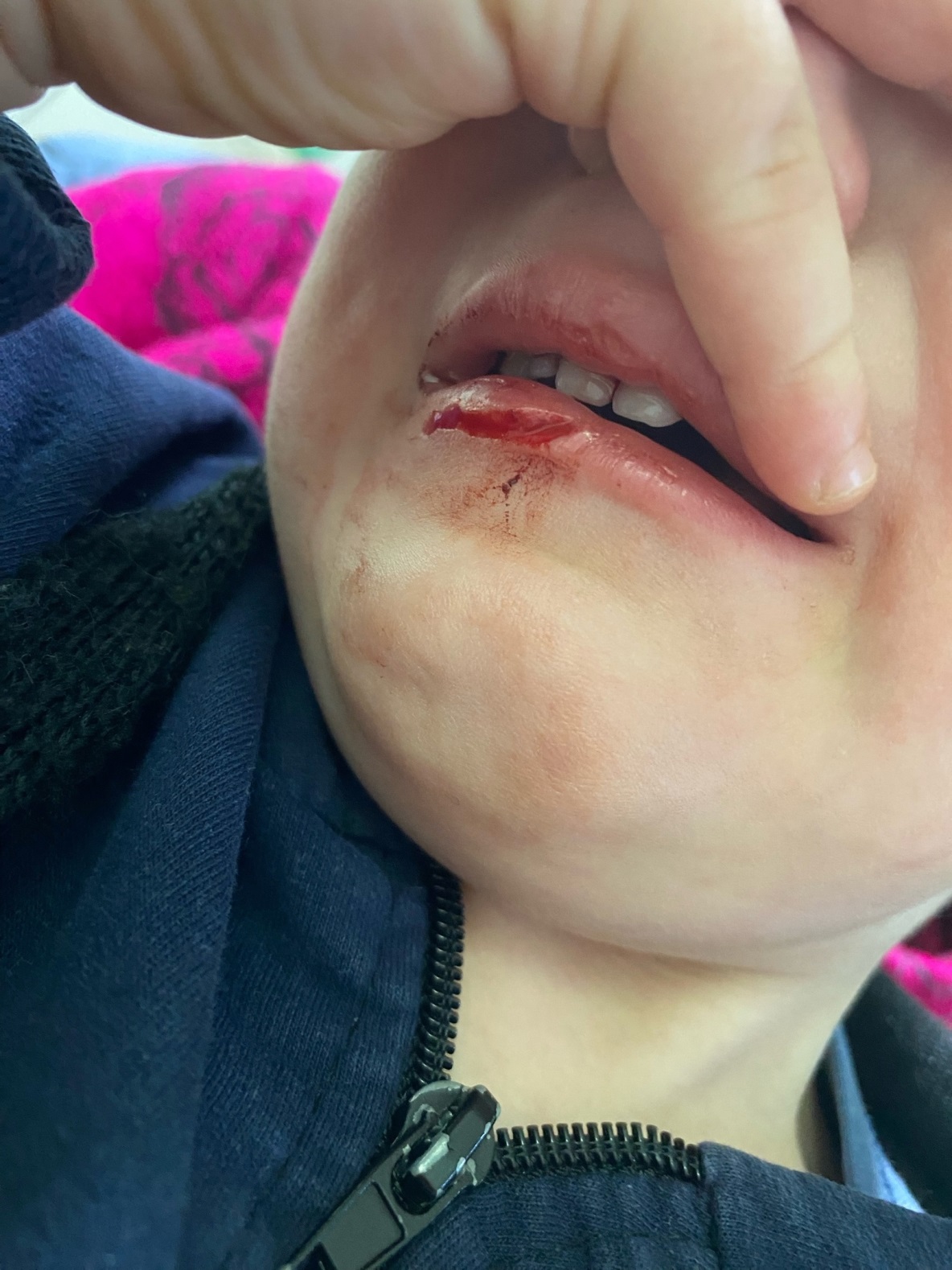 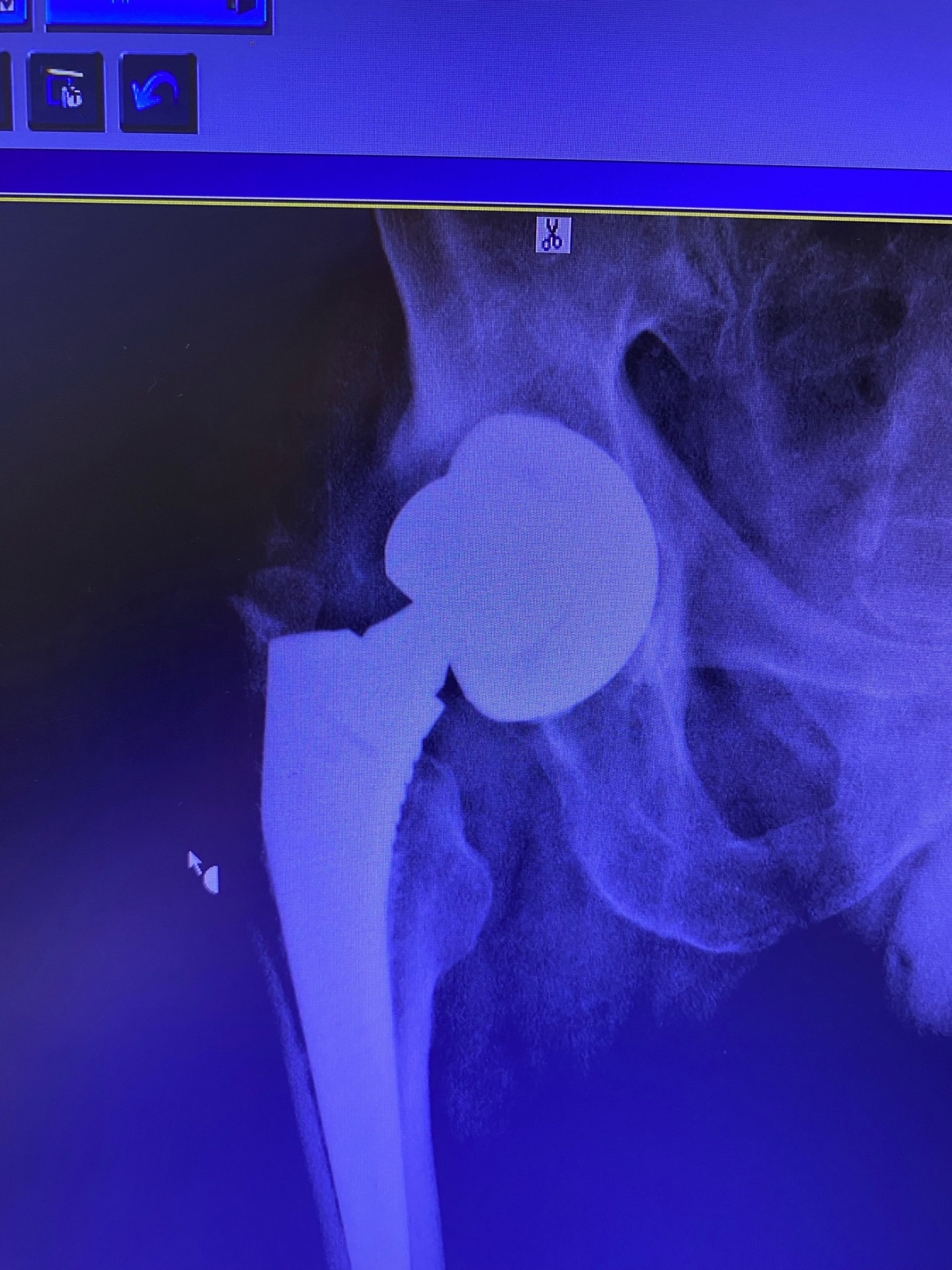 Пациентка 78лет
Жалобы на боли в левом тазобедренном суставе, обоих коленных суставах, деформацию коленных суставов.

An.mr. Со слов болеет в течение длительного времени, эндопротезирование левого тазобедренного сустава от 2018г

St loc: Перемещается самостоятельно с опорой на ходунки. Кожа обеих нижних конечностей чистая, без механических и иных повреждений. Локальная болезненность в левой паховой области, движения в суставе резко ограничены, болезненны, крепитации, деформации не определяется, осевая нагрузка сомнительная. 
Локальная болезненность при пальпации обоих коленных суставов. Латеральная нестабильность обоих коленных суставов. Движения в суставах резко ограничены болезненны, контуры суставов сглажены, крепитации не определяется, осевая нагрузка отрицательная. Чувствительность, кровоснабжение стоп сохранены.
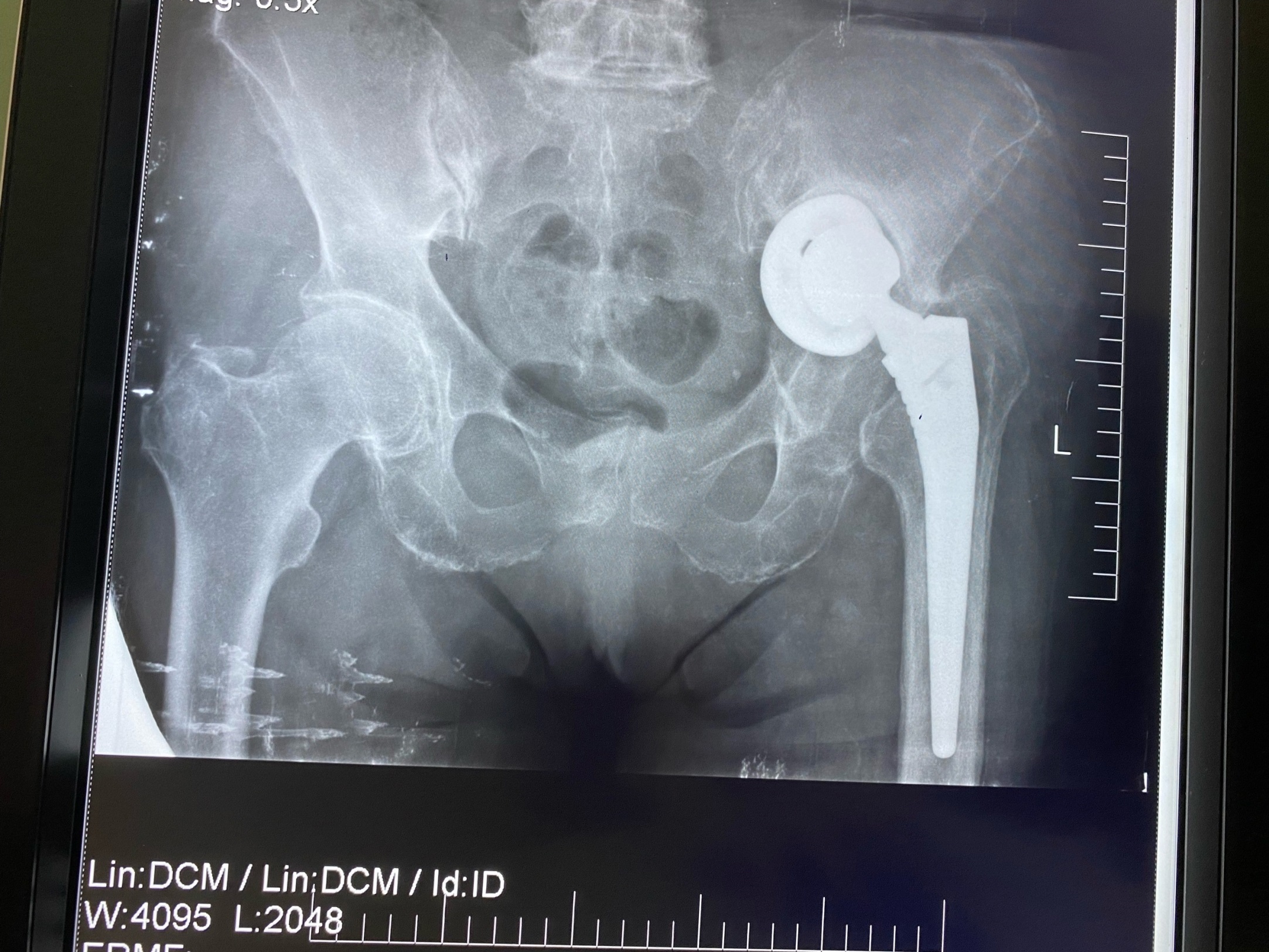 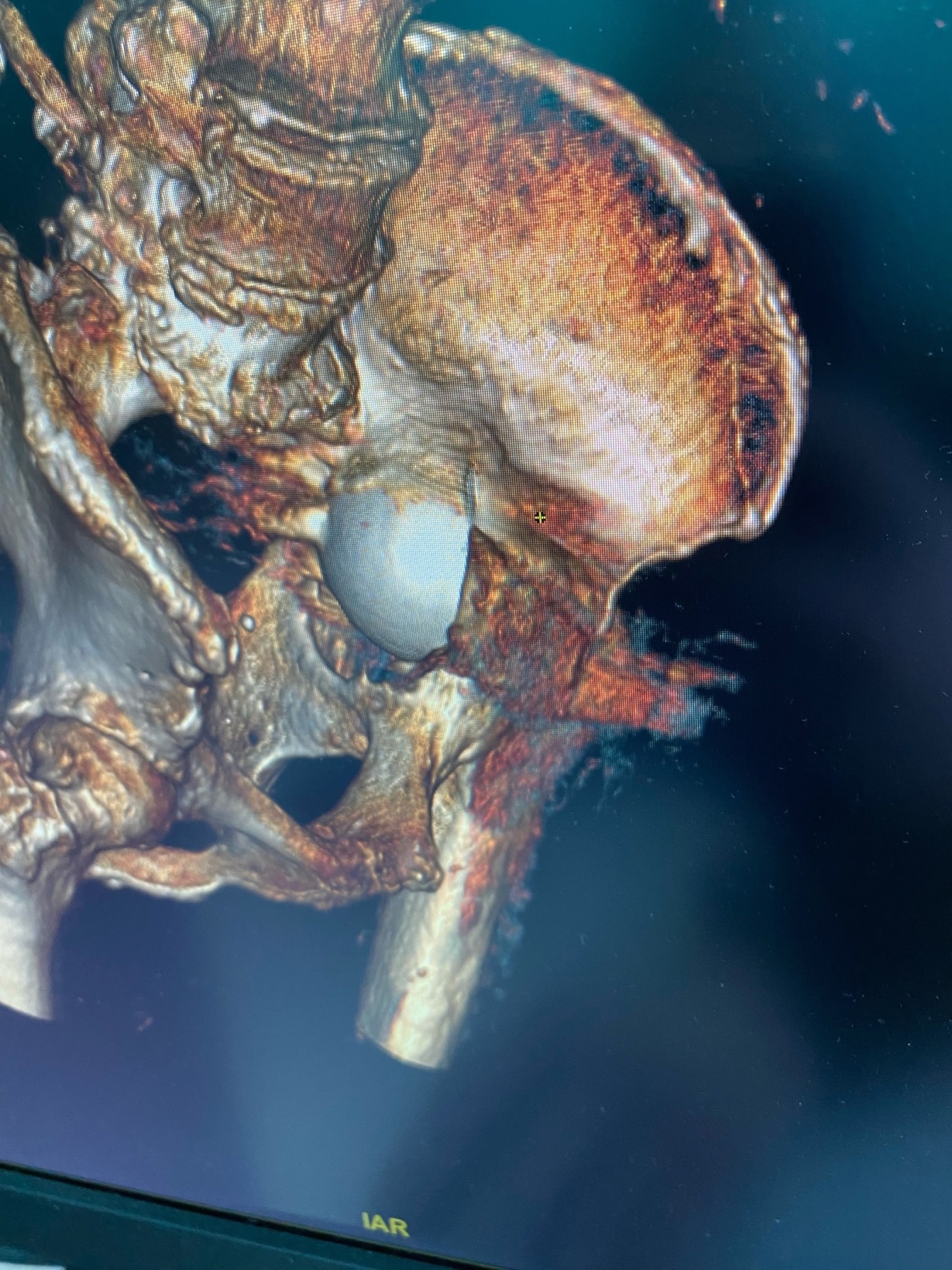 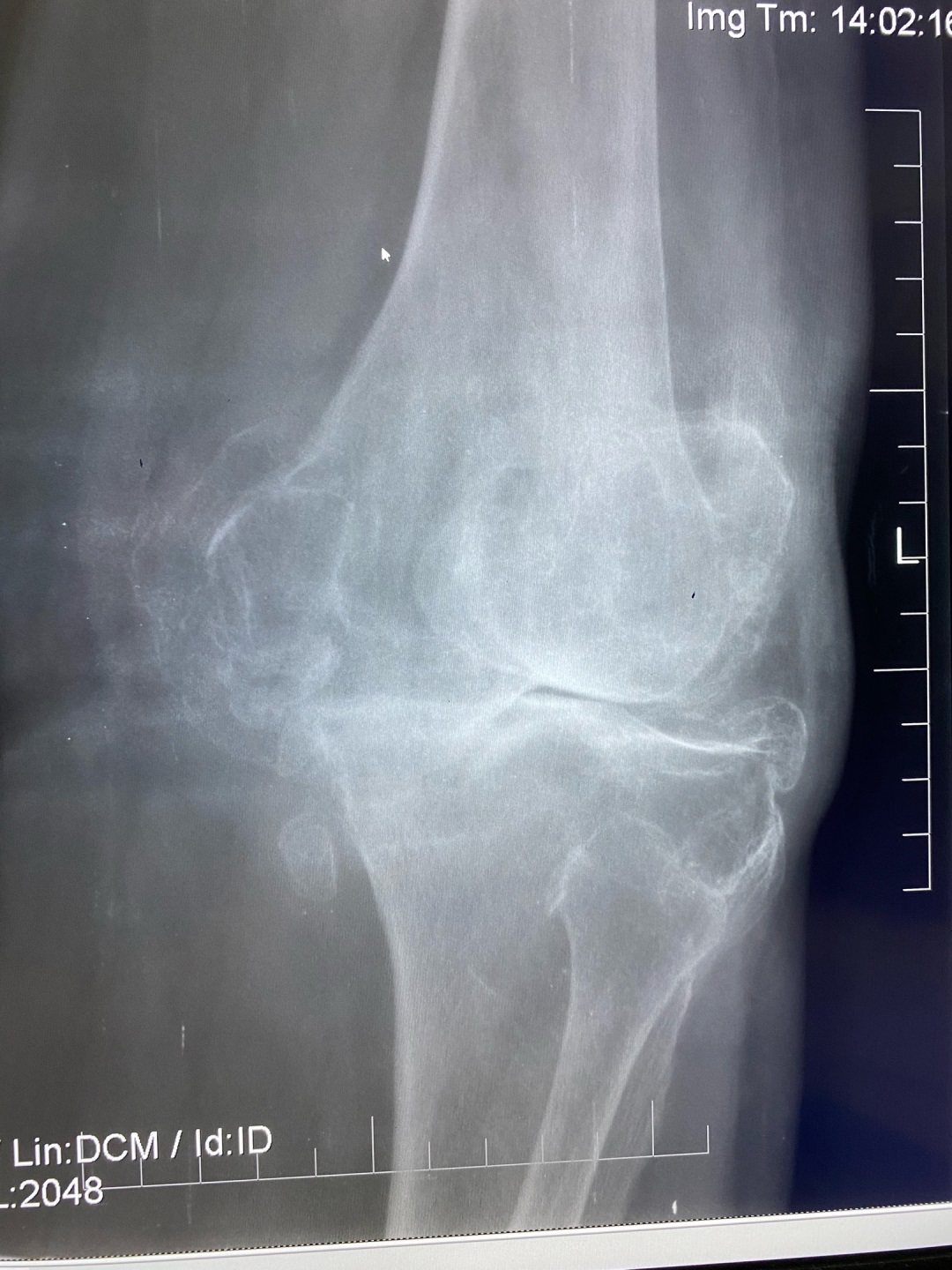 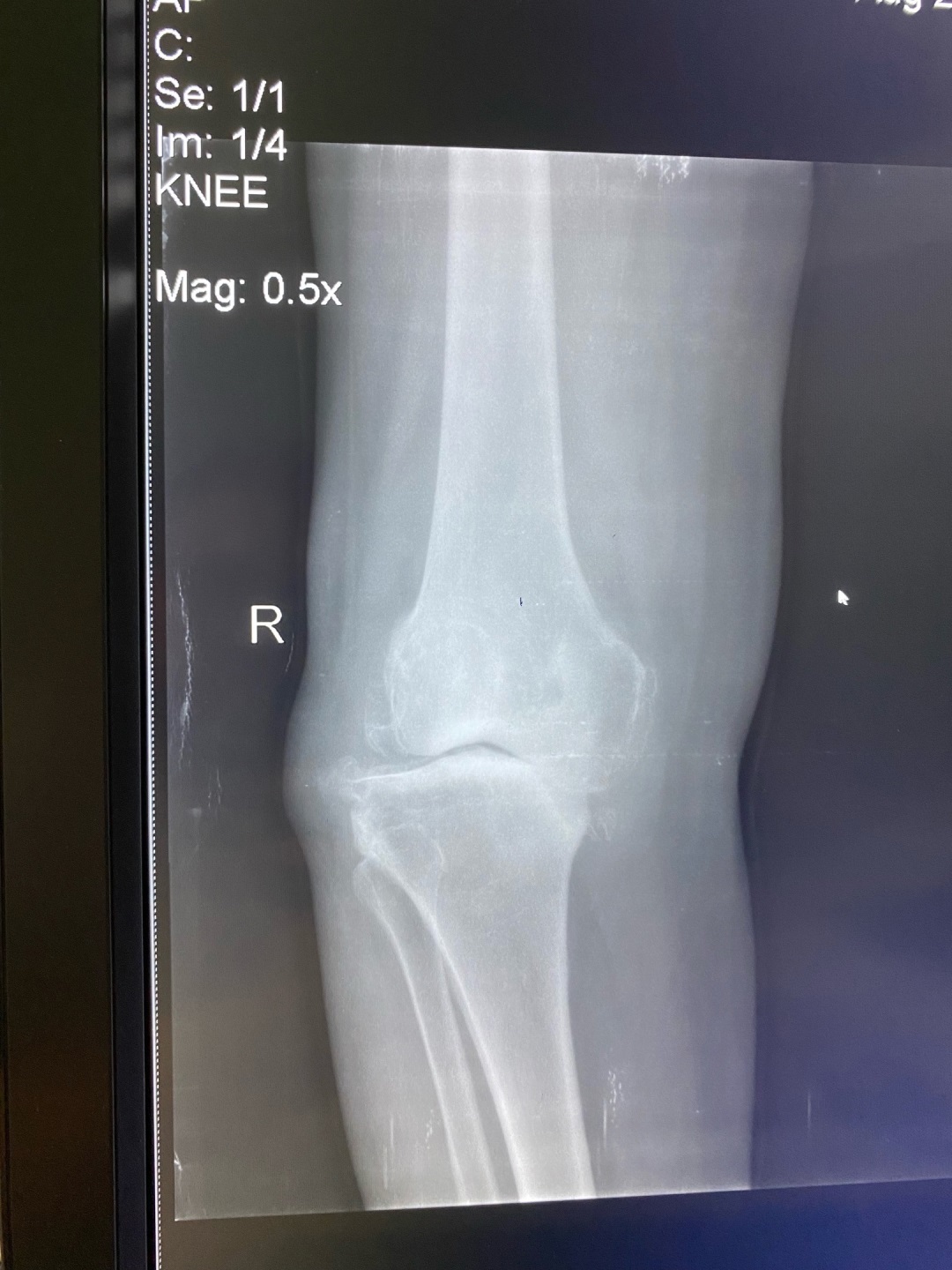 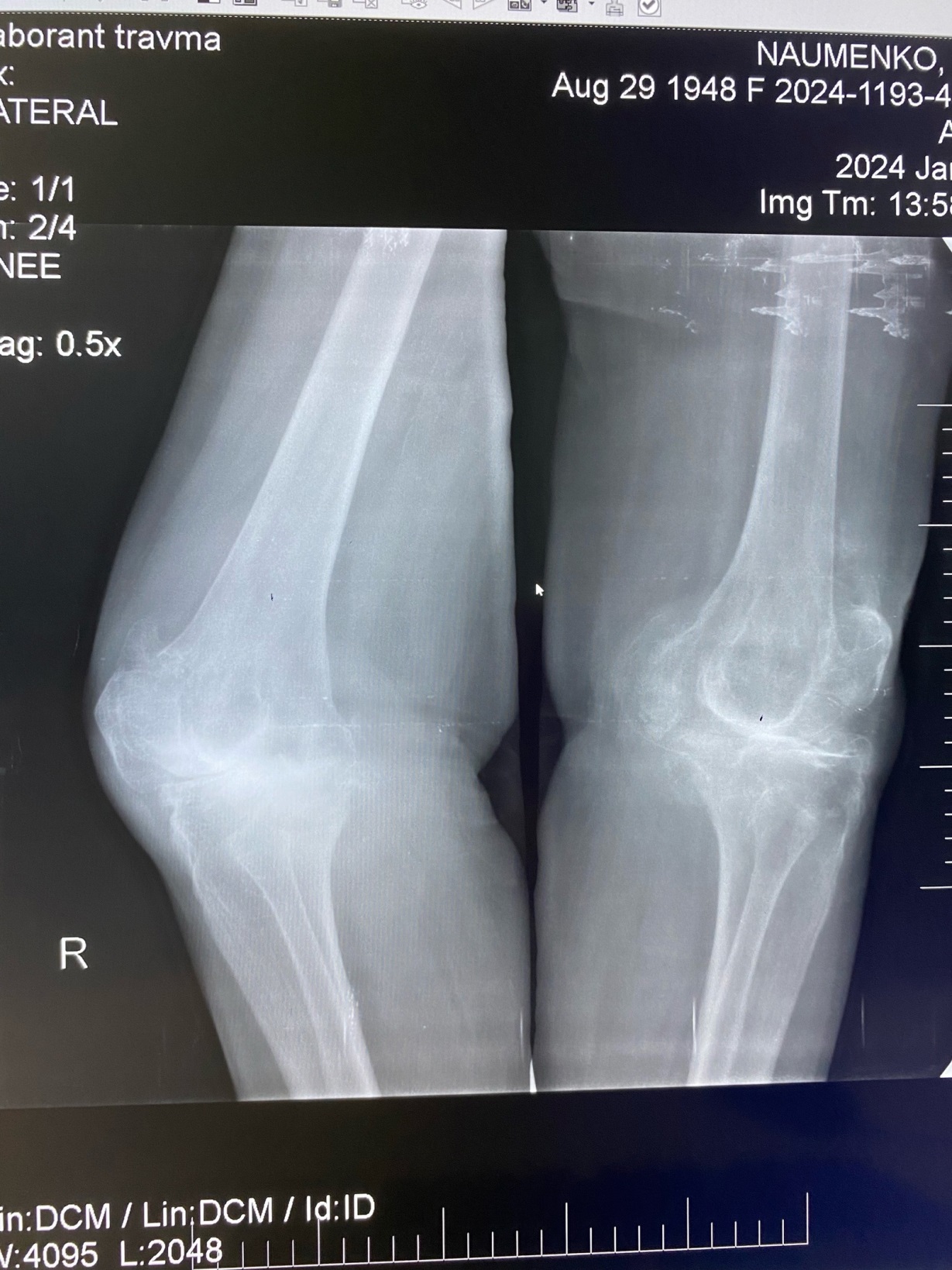 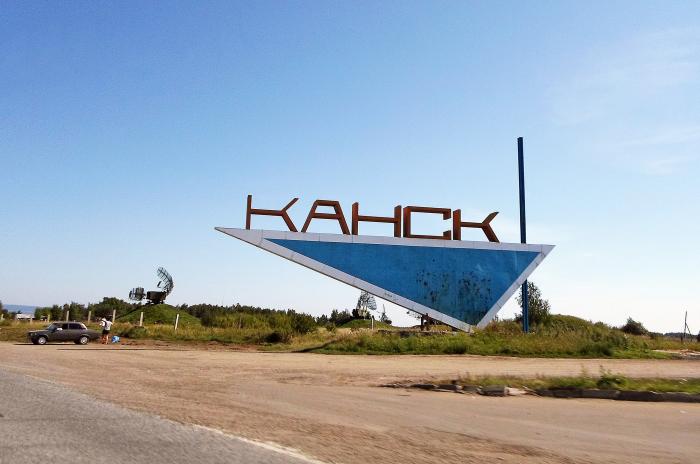 Спасибо за внимание!